NHIỆT LIỆT CHÀO MỪNG CÁC EM ĐẾN VỚI BÀI HỌC HÔM NAY
KHỞI ĐỘNG
Môn học Hình học phẳng tìm hiểu tính chất của các hình cùng thuộc một mặt phẳng. Môn học Hình học không gian tìm hiểu tính chất của các hình trong không gian, những hình này có thể chứa những điểm không cùng thuộc một mặt phẳng. Hãy phân loại các hình sau đâu thành hai nhóm hình khác nhau.
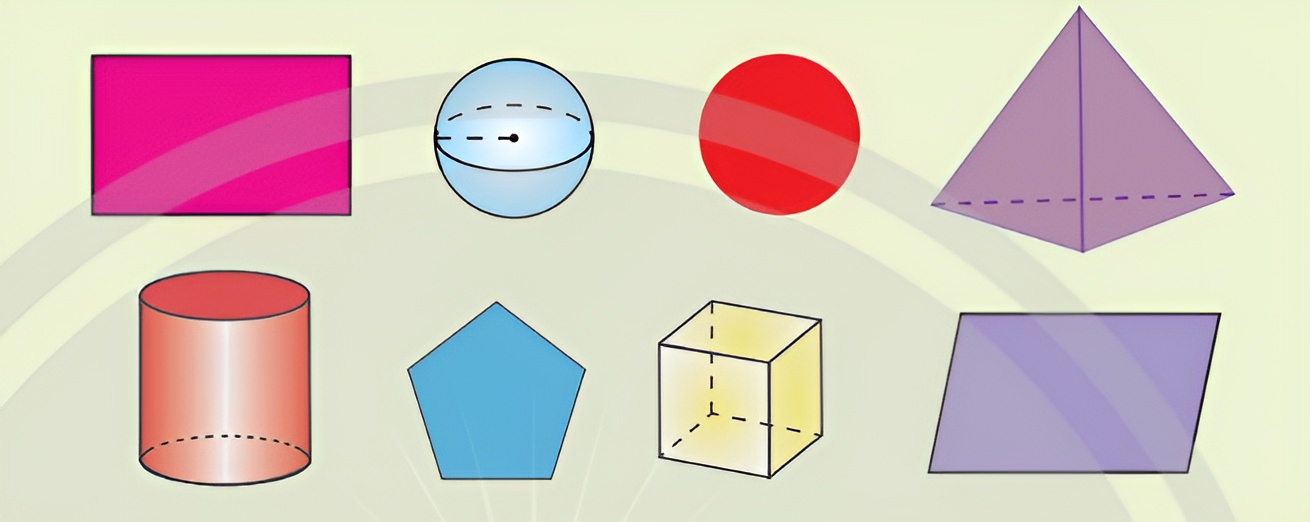 KHỞI ĐỘNG
Nhóm Hình học phẳng:
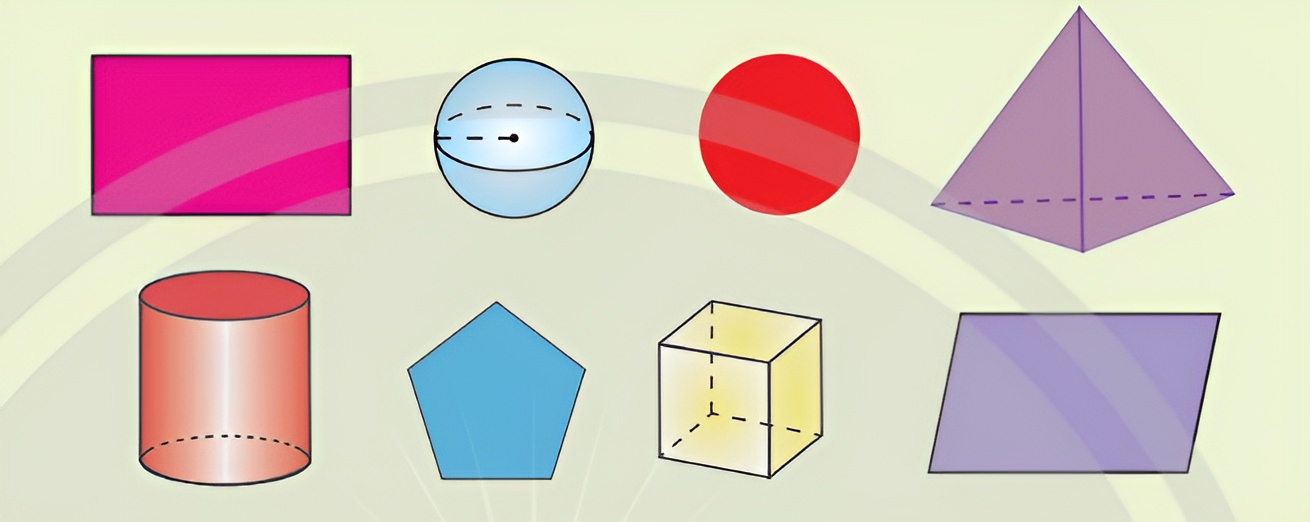 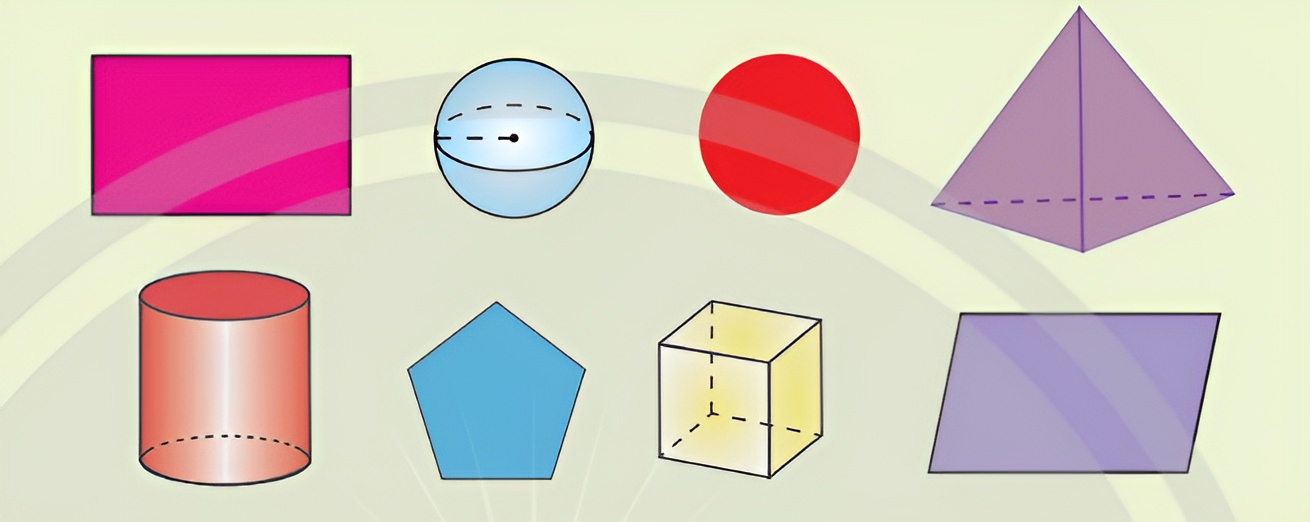 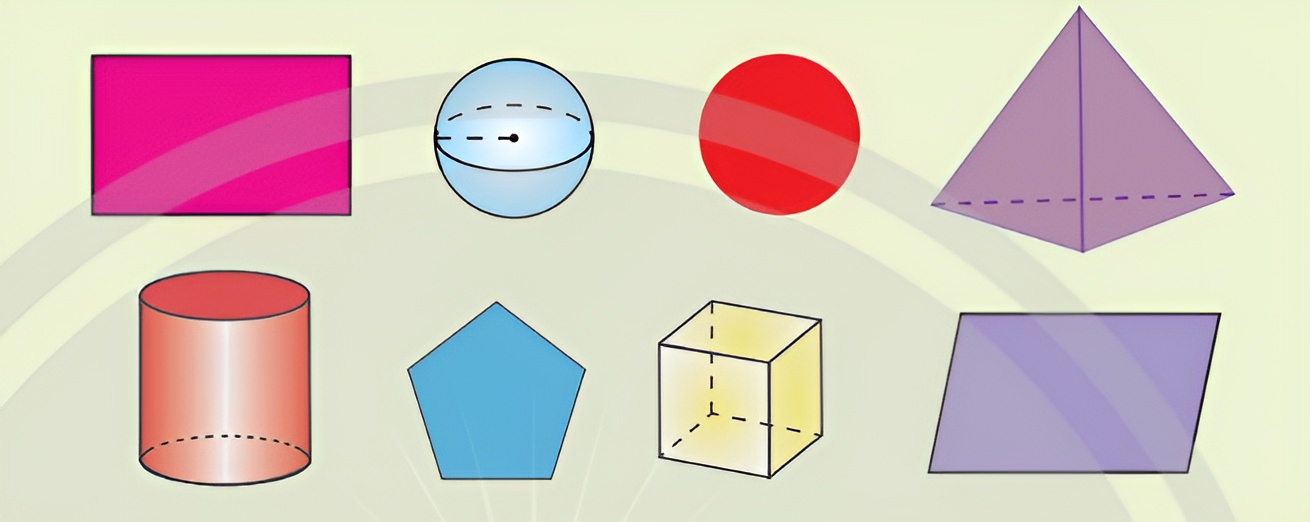 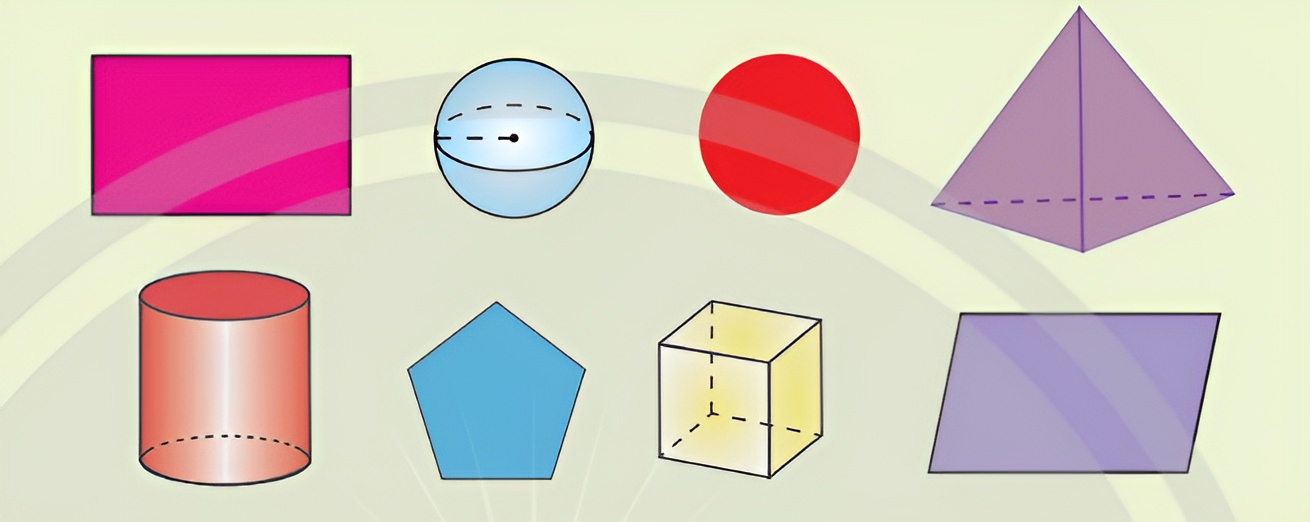 Nhóm Hình học không gian:
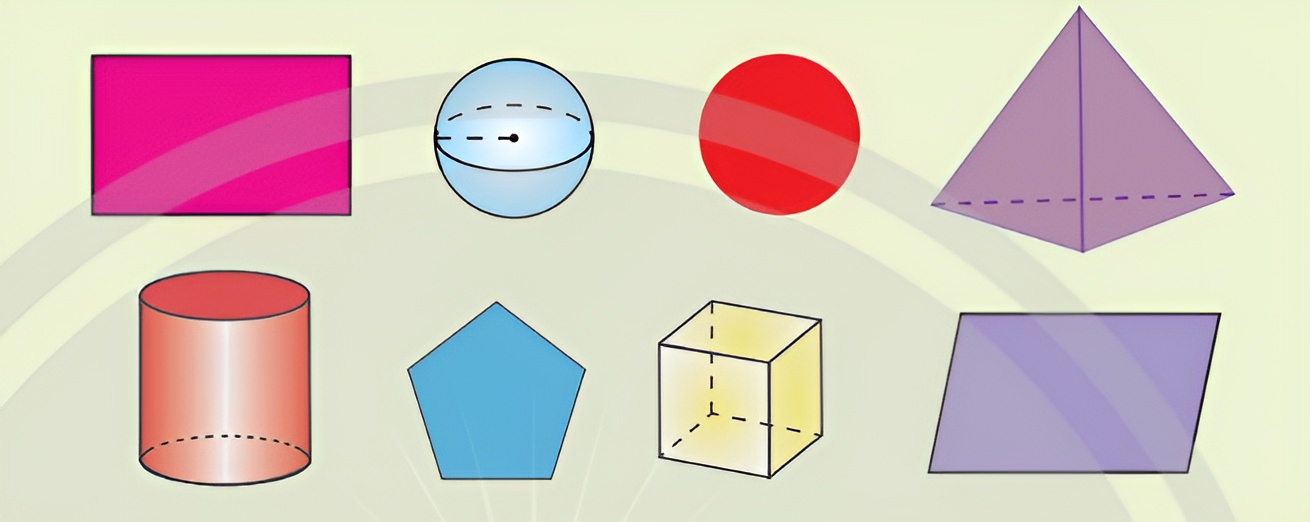 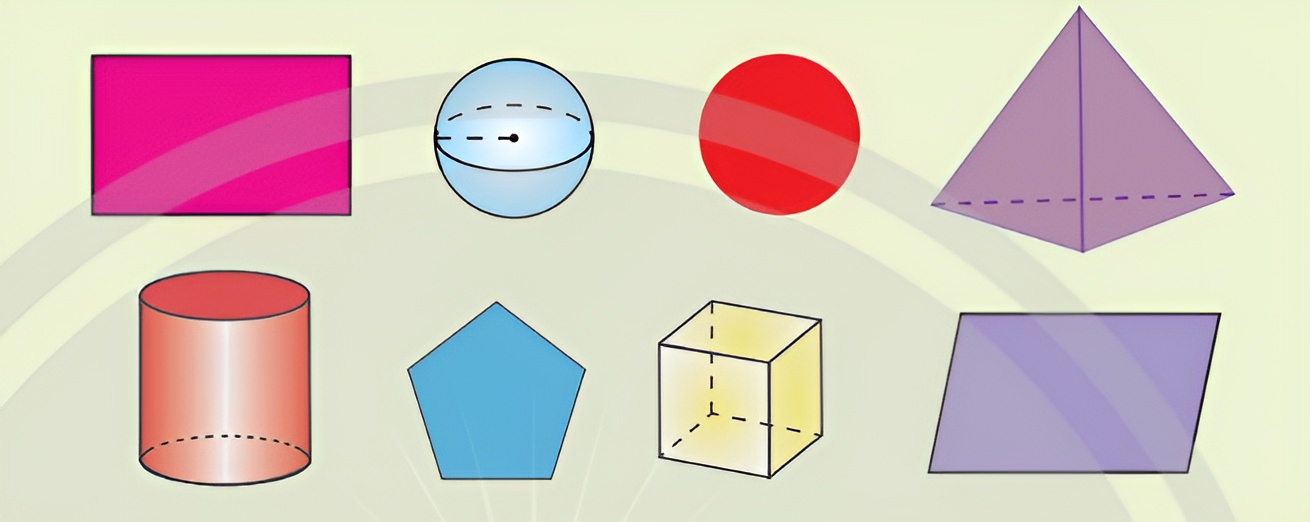 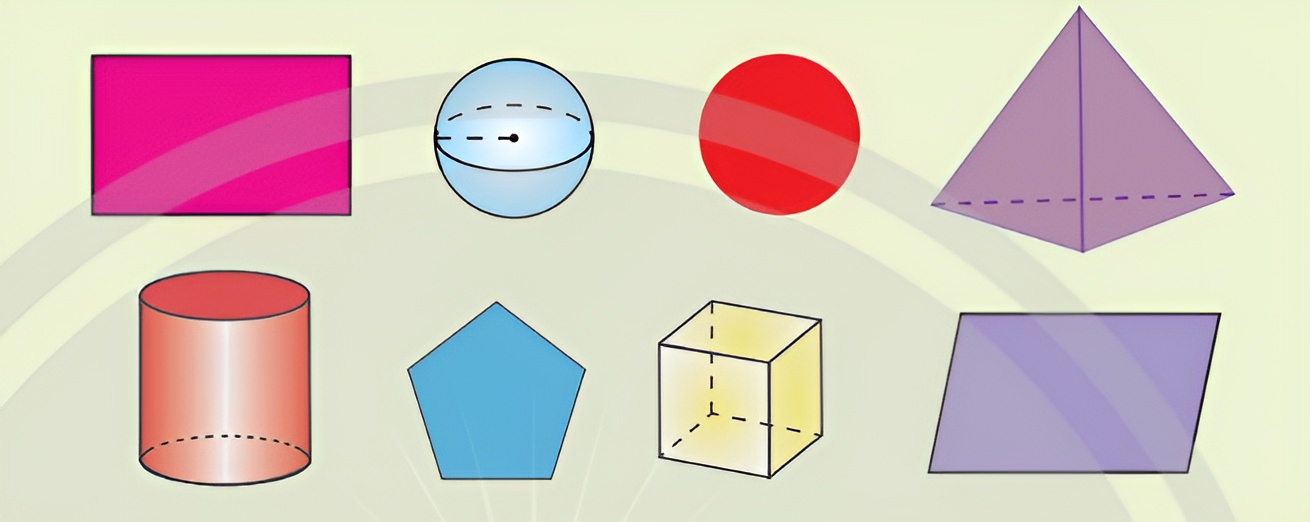 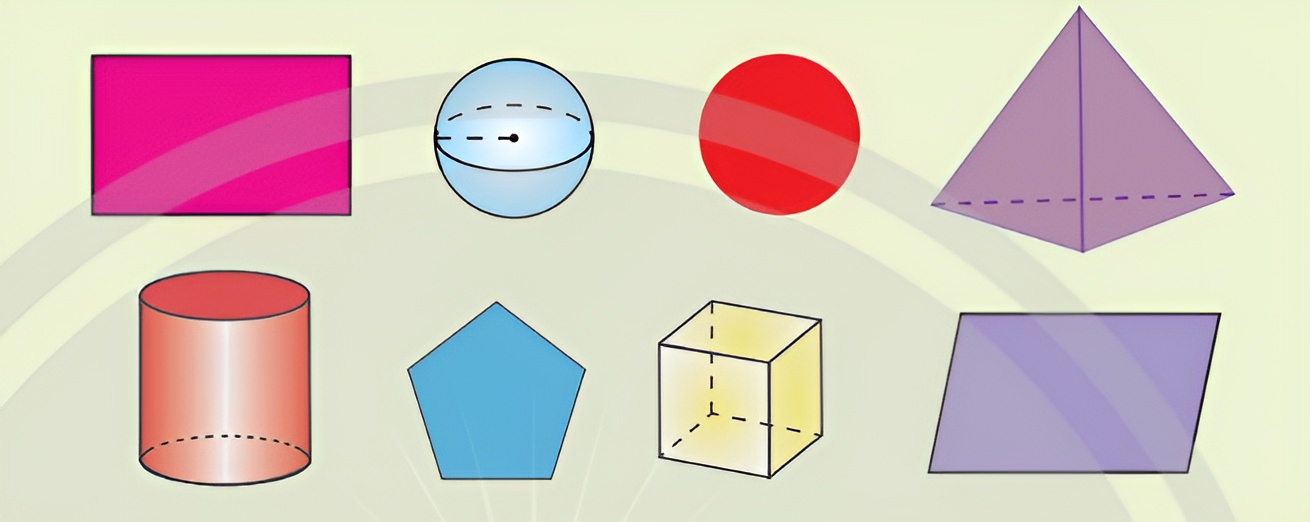 BÀI 1: ĐIỂM, ĐƯỜNG THẲNG VÀ MẶT PHẲNG TRONG KHÔNG GIAN
NỘI DUNG BÀI HỌC
1
Mặt phẳng trong không gian
2
Các tính chất được thừa nhận của hình học không gian
3
Cách xác định mặt phẳng
4
Hình chóp và hình tứ diện
1.
MẶT PHẲNG TRONG KHÔNG GIAN
HĐKP 1.
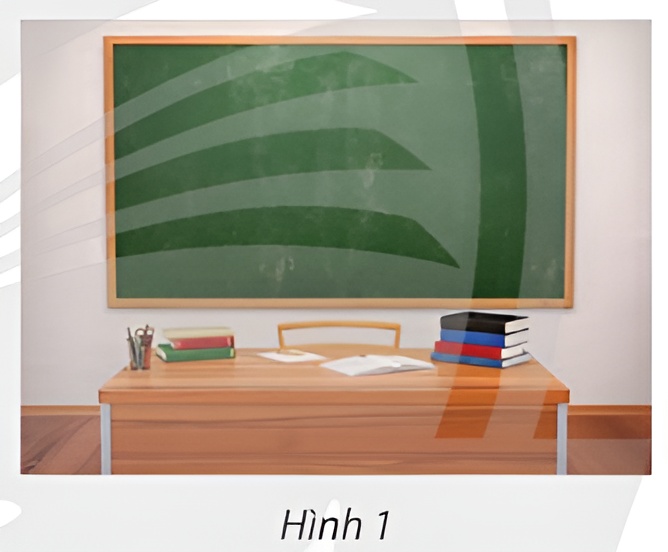 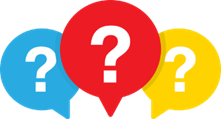 Thảo luận nhóm bốn, hoàn thành HĐKP1.
Mặt bàn, mặt bảng cho ta hình ảnh của mặt phẳng. Hãy chỉ thêm các ví dụ khác về hình ảnh một phần của mặt phẳng.
Ví dụ về hình ảnh của mặt phẳng:
- mặt tivi, trang giấy, mặt gương,..
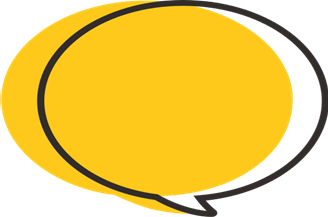 Giải
- Điểm, đường thẳng và mặt phẳng là ba đối tượng cơ bản của hình học phẳng.
- Mặt phẳng không có bề dày và không có giới hạn
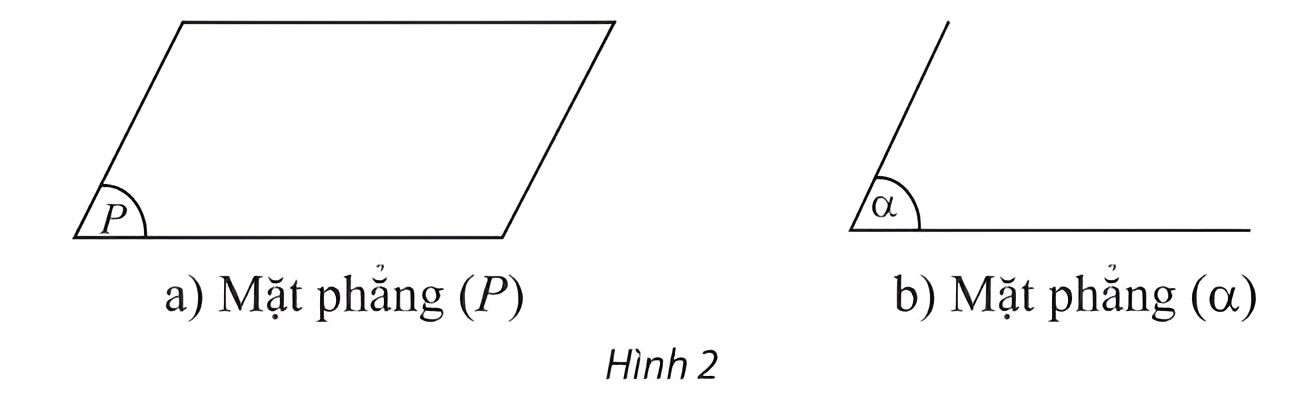 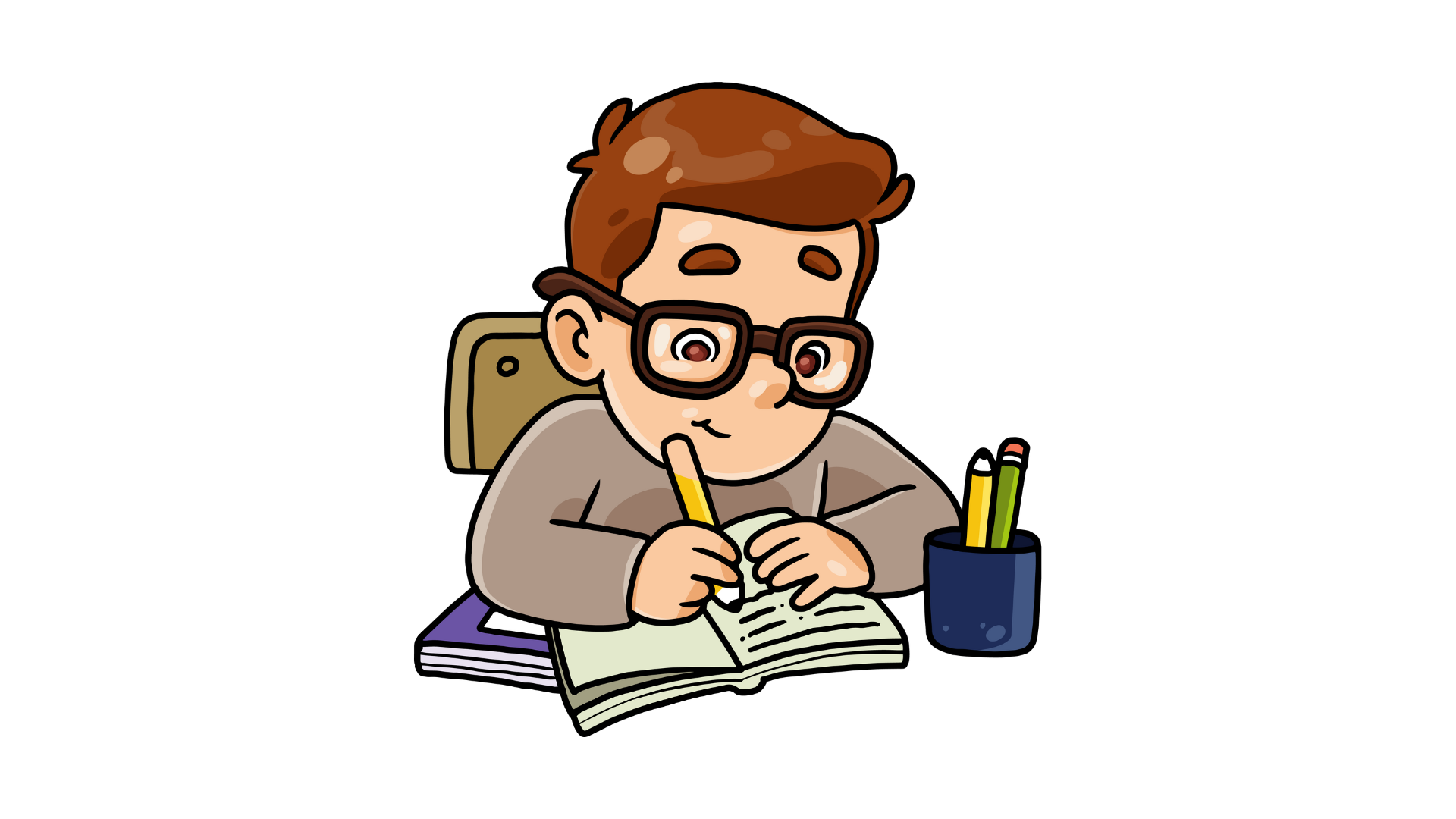 Chú ý
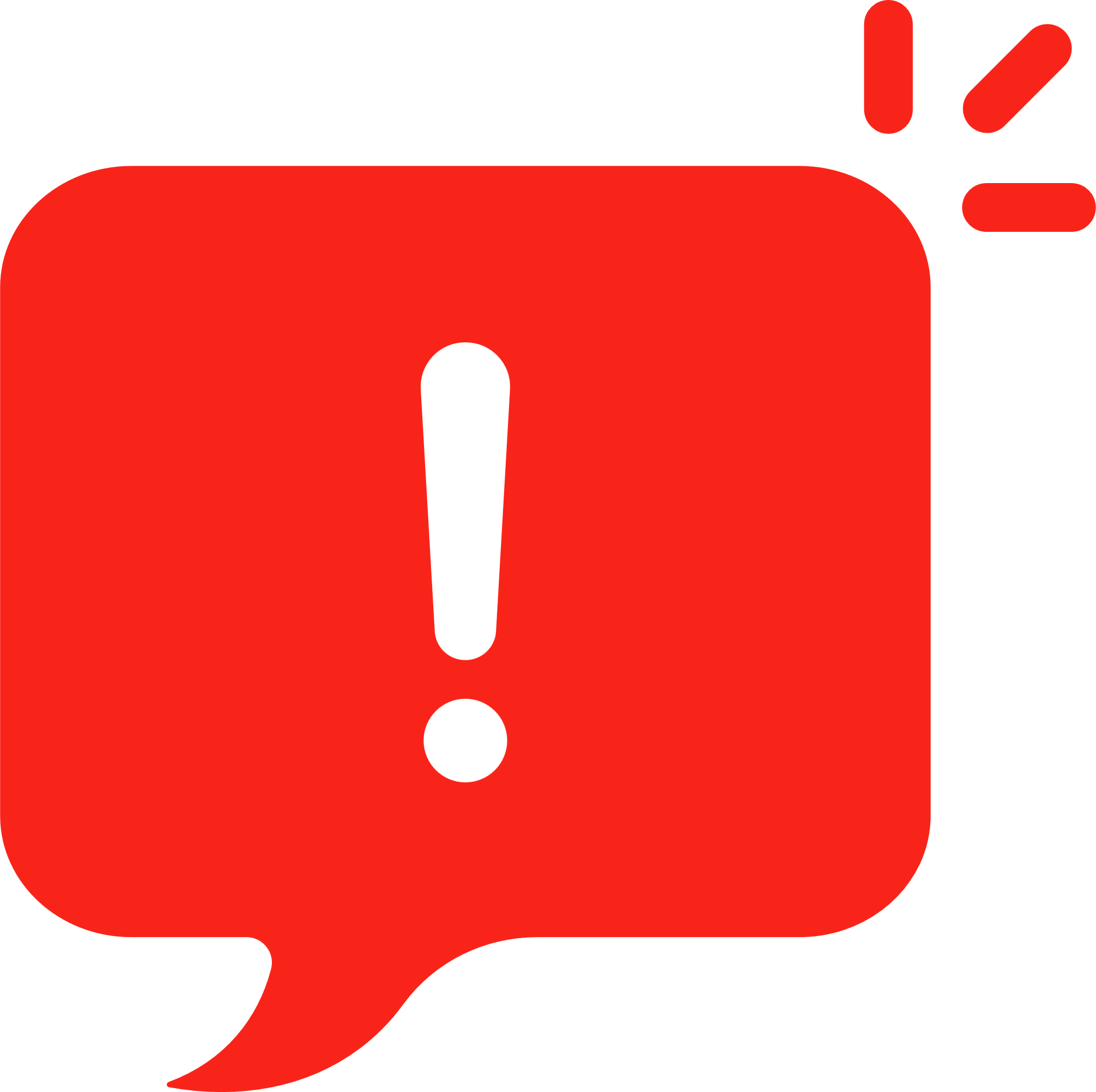 Mặt phẳng (P) còn được viết tắt mp(P) hoặc (P).
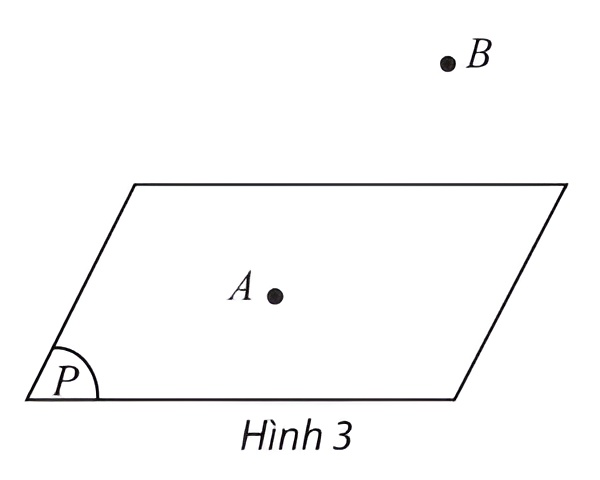 Biểu diễn các hình trong không gian lên mặt phẳng
+ Hình biểu diễn của đường thẳng là đường thẳng, của đoạn thẳng là đoạn thẳng.
 + Giữ nguyên tính liên thuộc giữa điểm với đường thẳng hoặc với đoạn thẳng. 
+ Giữ nguyên tính song song, tính cắt nhau giữa các đường thẳng.
+ Đường nhìn thấy: vẽ nét liền. Đường bị che khuất: vẽ nét đứt.
Biểu diễn các hình trong không gian lên mặt phẳng
- Hình biểu diễn của một số hình thường gặp
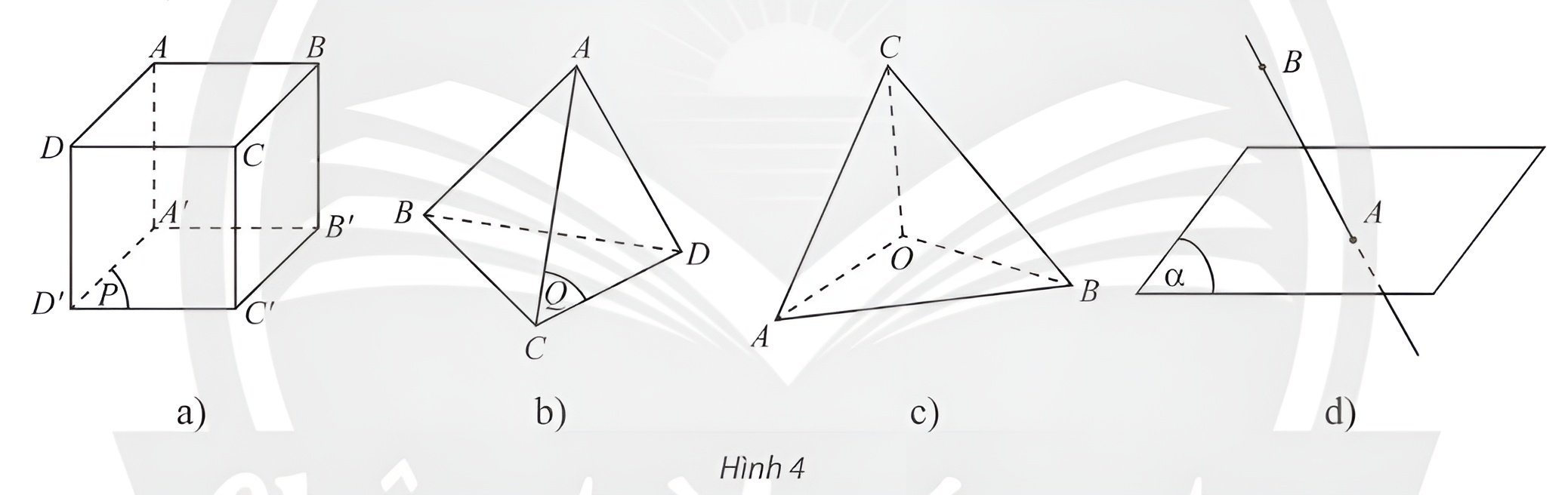 Thực hành 1
a) Vẽ hình biểu diễn của một hình hộp chữ nhật.
b) Quan sát Hình 4a và cho biết điểm nào thuộc, điểm nào không thuộc mặt phẳng (P).
c) Quan sát Hình 4b và cho biết điểm nào thuộc, điểm nào không thuộc mặt phẳng (Q).
Thực hành 1
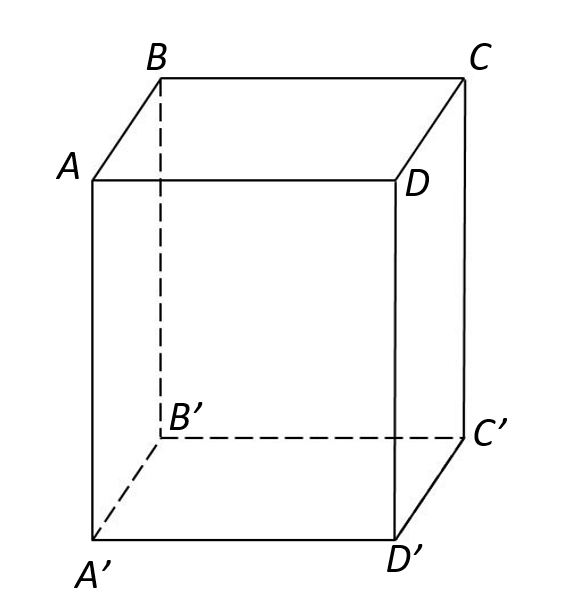 a) Hình hộp chữ nhật
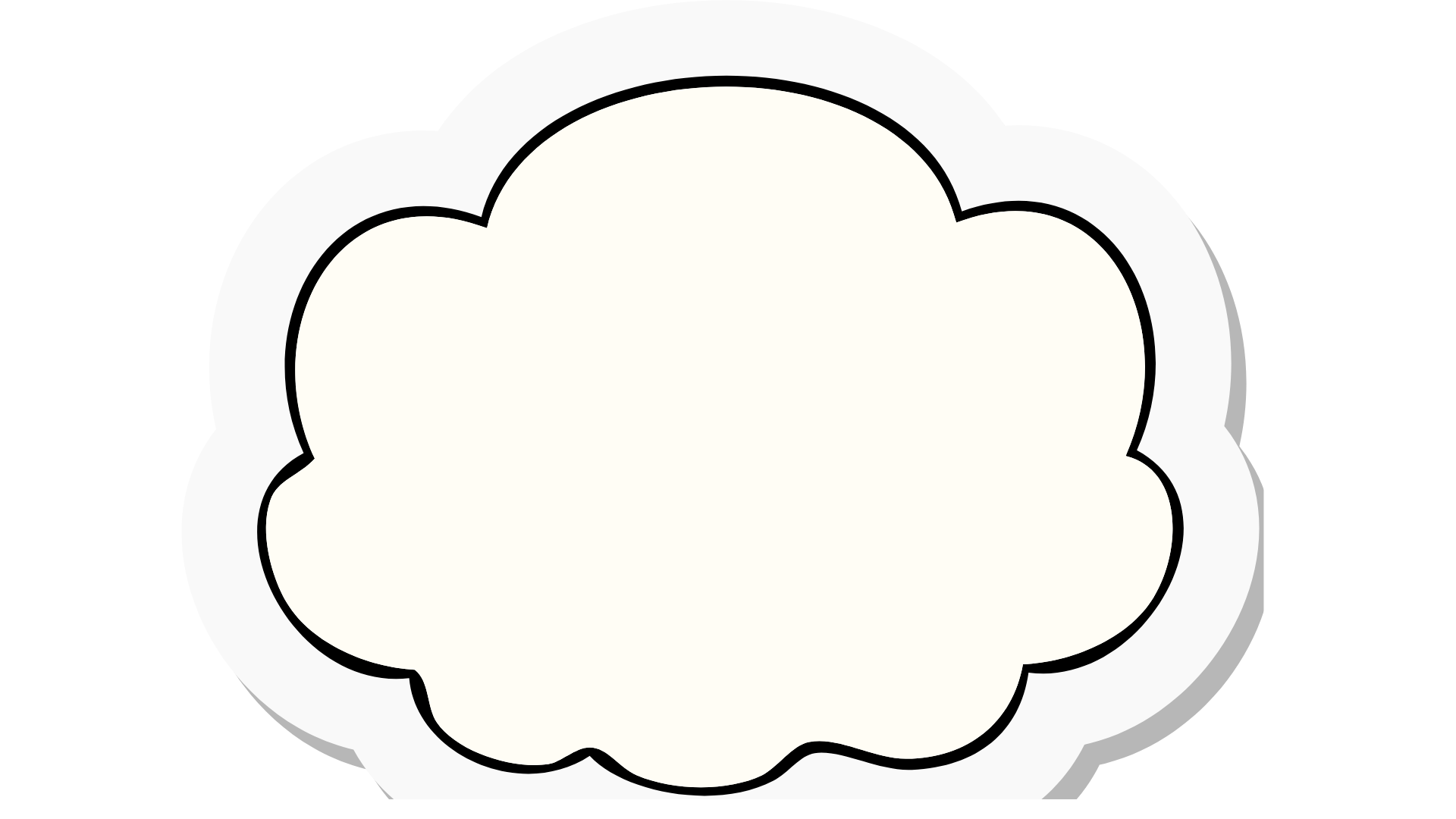 b) Điểm thuộc mặt phẳng (P) là: A'; B'; C'; D'
Điểm không thuộc mặt phẳng (P) là: A; B; C; D
c) Điểm thuộc mặt phẳng (Q) là: A; C; D
Điểm không thuộc mặt phẳng (Q) là: B
Giải
2. CÁC TÍNH CHẤT ĐƯỢC THỪA NHẬN CỦA HÌNH HỌC KHÔNG GIAN
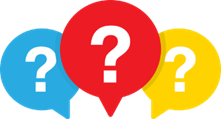 Thảo luận nhóm đôi, hoàn thành HĐKP2.
HĐKP 2.
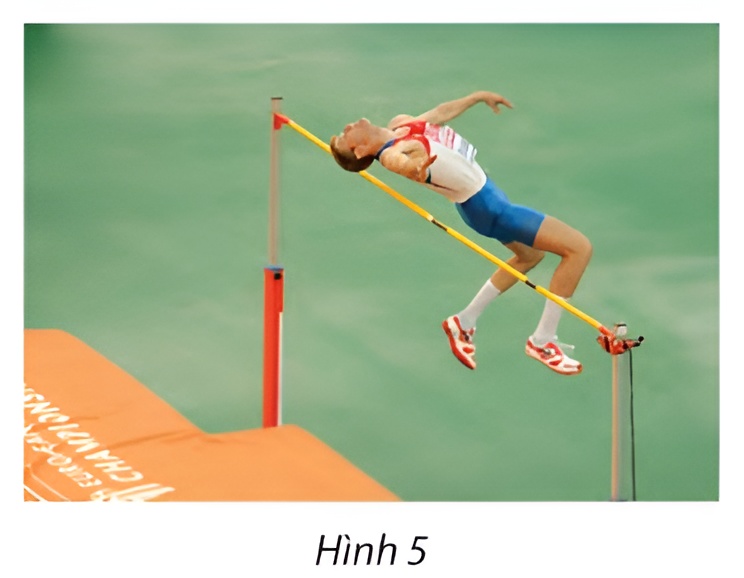 Quan sát Hình 5 và cho biết muốn gác một cây sào tập nhảy cao, người ta cần dựa nó vào mấy điểm trên hai cọc đỡ.
Dựa vào hai điểm trên hai cọc đỡ.
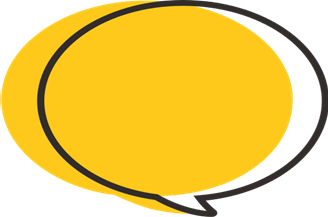 Giải
TÍNH CHẤT 1
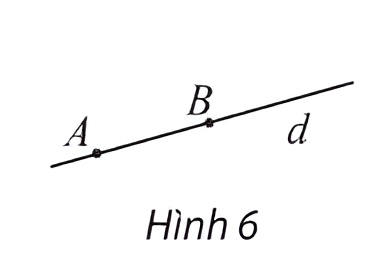 Có một và chỉ một đường thẳng đi qua hai điểm phân biệt cho trước.
Kí hiệu đường thẳng qua hai điểm phân biệt A, B là AB.
Ví dụ 1
Cho ba điểm phân biệt M, N, P không thẳng hàng. Có bao nhiêu đường thẳng đi qua hai trong ba điểm đã cho
Giải
Do qua hai điểm phân biệt chỉ có một đường thẳng nên qua ba điểm phân biệt không thẳng hàng M, N, P, ta xác định được ba đường thẳng là MN, NP và PM
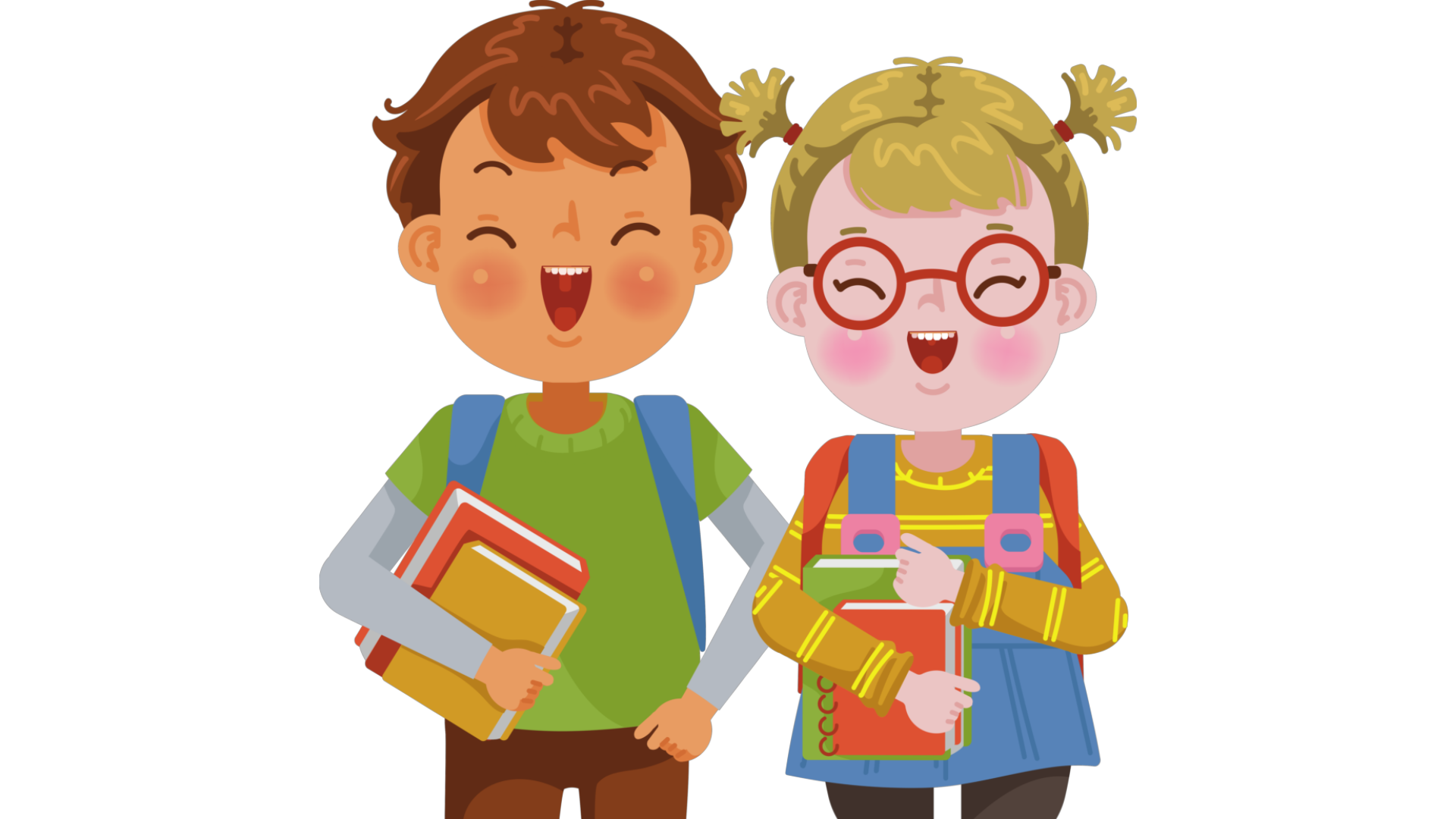 Thực hành 2
Cho bốn điểm A, B, C, D phân biệt, trong đó không có ba điểm nào thẳng hàng. Có bao nhiêu đường thẳng đi qua hai trong bốn điểm đã cho.
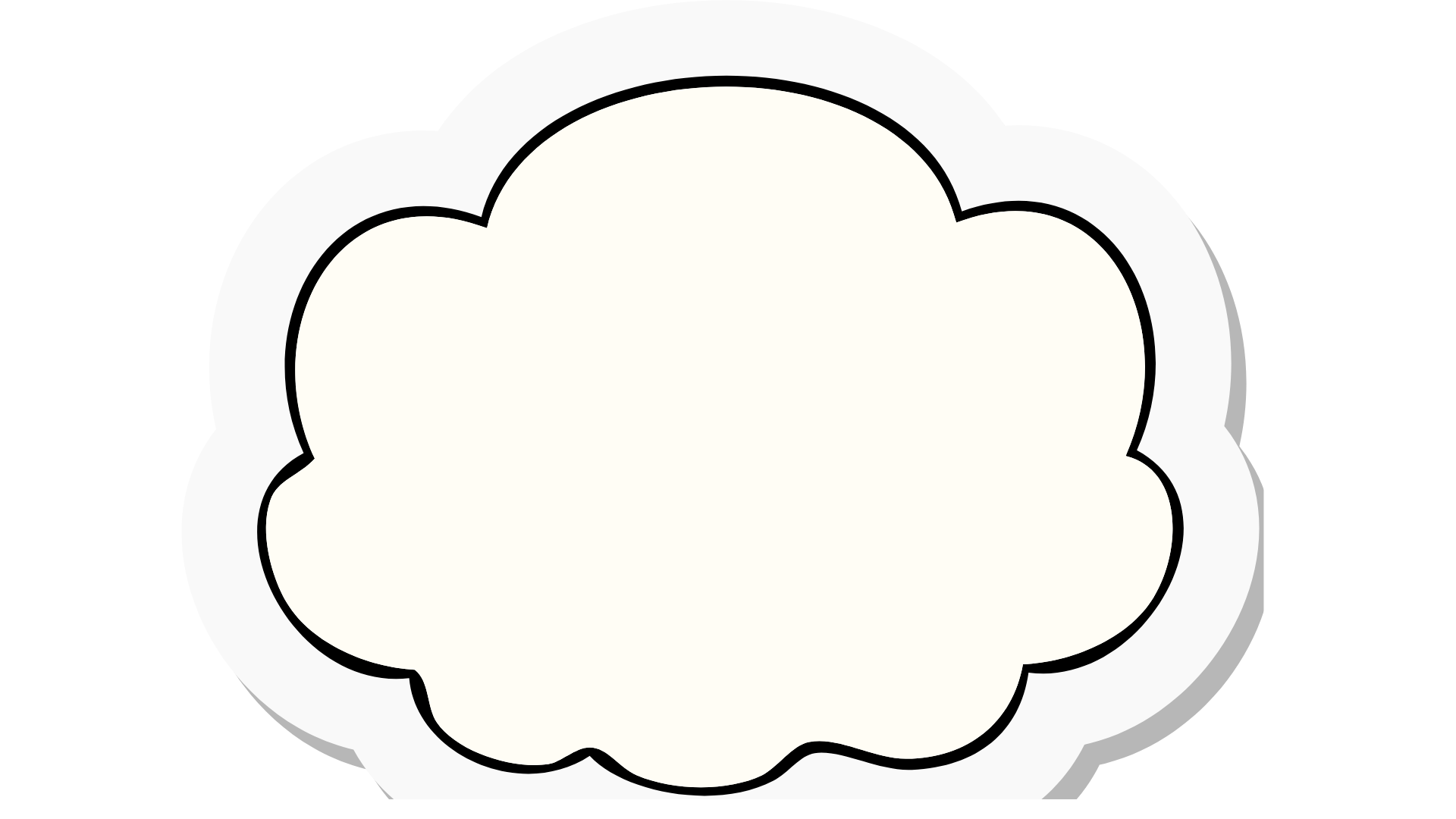 Giải
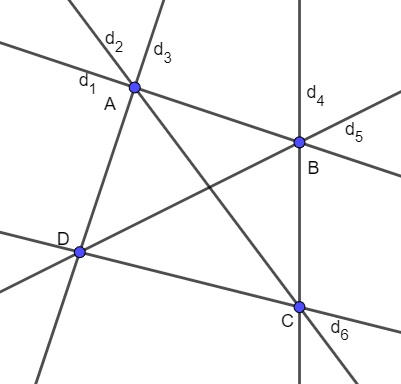 Có 6 đường thẳng.
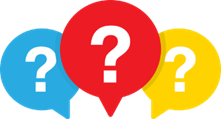 Quan sát Hình 7 và cho biết giá đỡ của máy ảnh tiếp đất tại mấy điểm. Tại sao giá đỡ máy ảnh thường có ba chân?
Thảo luận nhóm đôi, hoàn thành HĐKP3.
HĐKP 3.
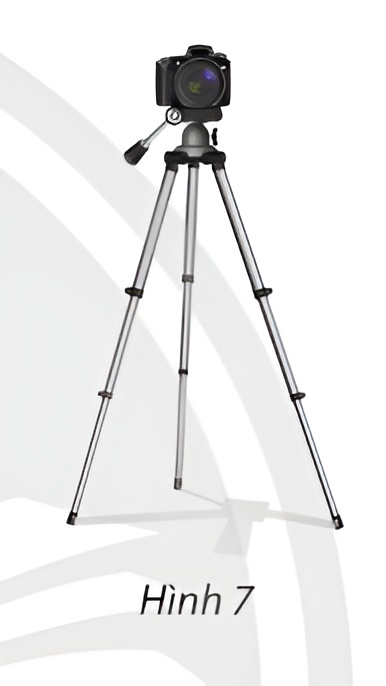 Giá đỡ máy ảnh tiếp đất tại 3 điểm.
Giá đỡ máy ảnh thường có ba chân vì khi đó giá đỡ tiếp đất tại 3 điểm. Mà 3 điểm thì sẽ xác định một mặt phẳng.
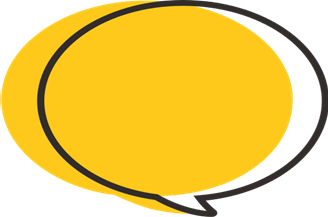 Giải
TÍNH CHẤT 2
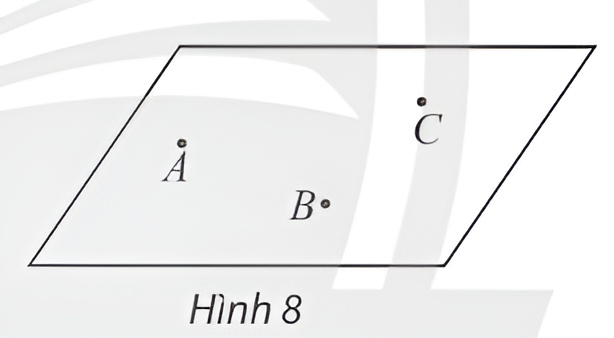 Có một và chỉ một mặt phẳng đi qua ba điểm không thẳng hàng
Chú ý
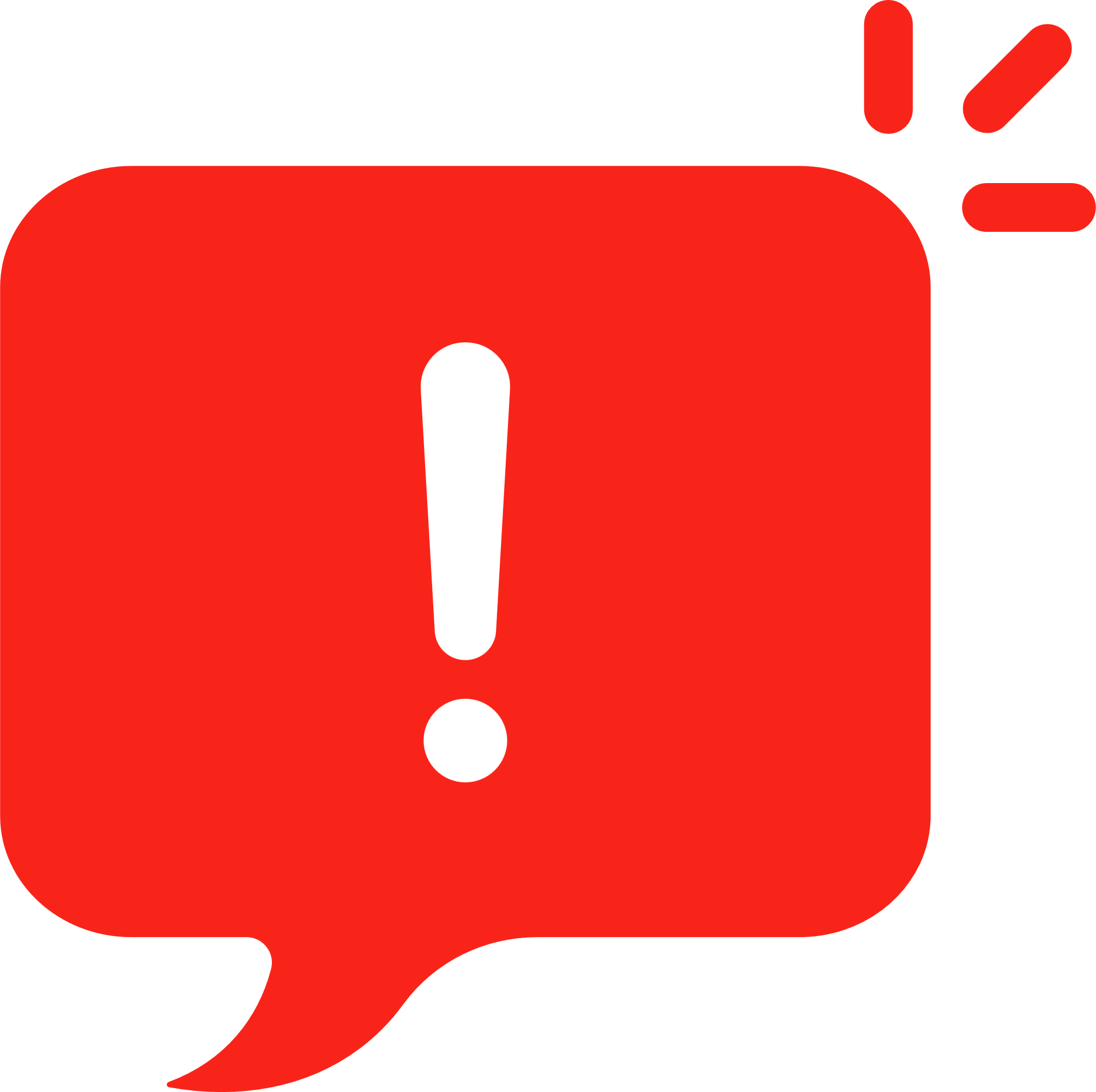 Mặt phẳng qua ba điểm A, B, C không thẳng hàng được kí hiệu là (ABC).
Ví dụ 2
Cho đường thẳng a đi qua hai điểm phân biệt M, N và điểm O không thuộc a. Có bao nhiêu mặt phẳng đi qua ba điểm M, N, O
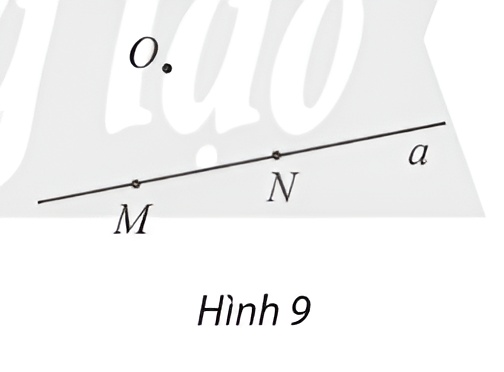 Giải
Do O không thuộc a nên ba điểm M, N, O không thẳng hàng. Do đó chỉ có một mặt phẳng đi qua ba điểm M, N, O
Thực hành 3
Có bao nhiêu mặt phẳng đi qua ba đỉnh của tam giác MNP?
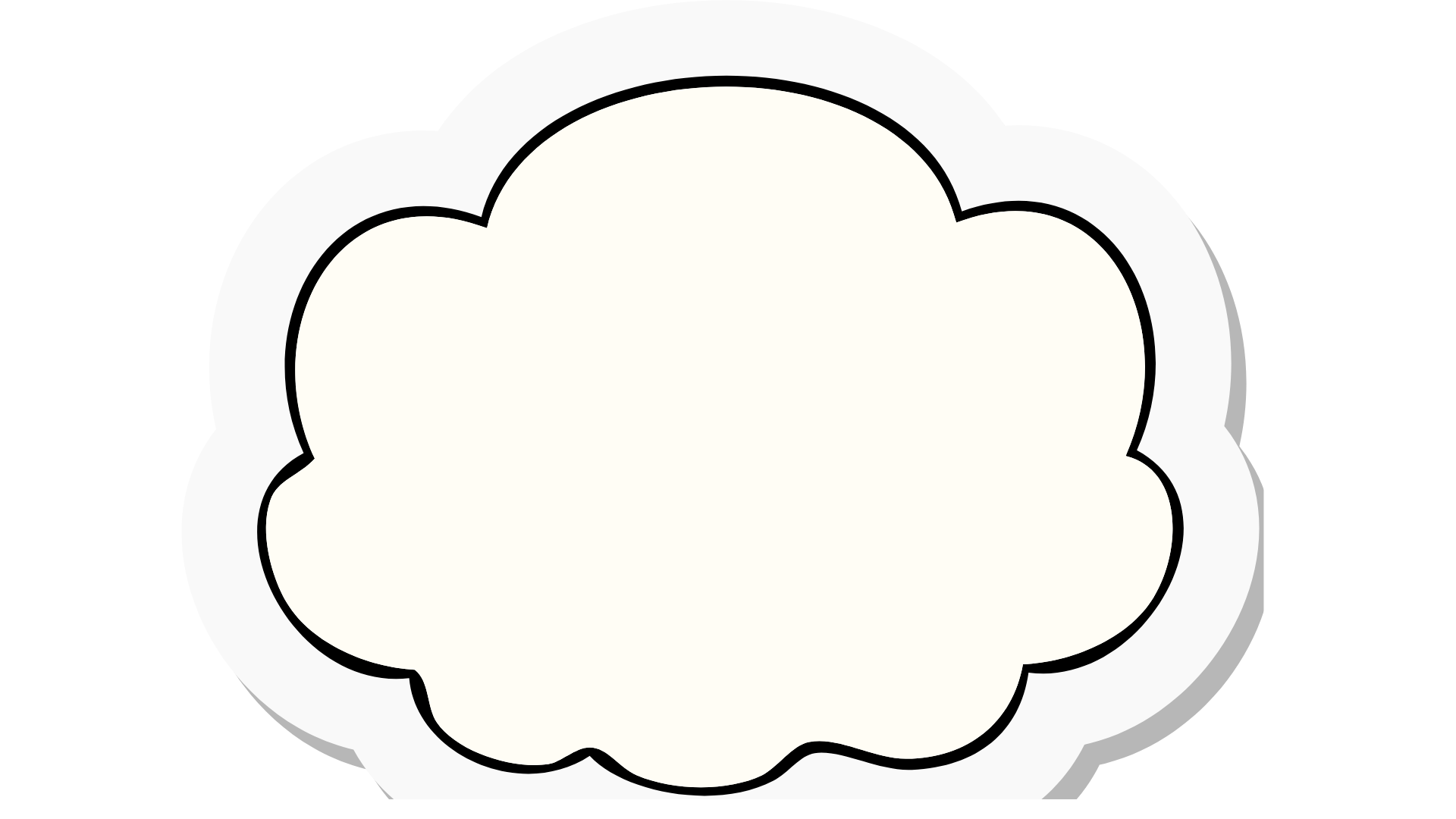 Giải
Có duy nhất một mặt  phẳng
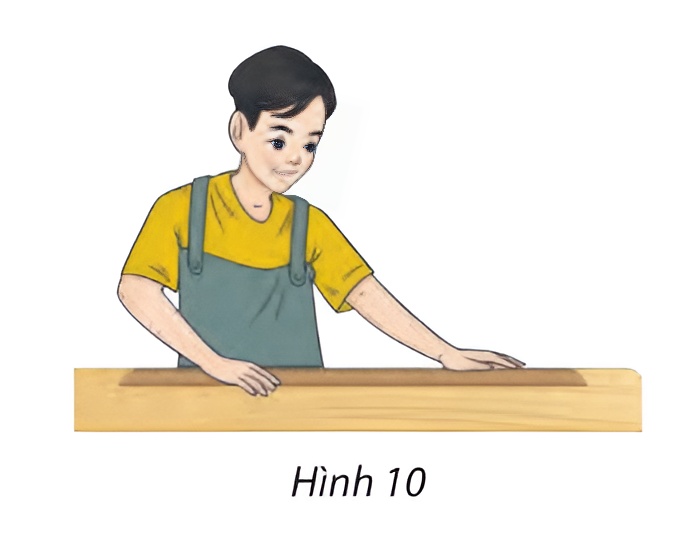 Quan sát Hình 10 và cho biết thợ mộc kiểm tra mặt bàn có phẳng hay không bằng một cây thước thẳng như thế nào?
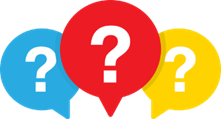 Thảo luận nhóm đôi, hoàn thành HĐKP4.
HĐKP 4.
Đặt câu thước có hai điểm chung với mặt bàn, cây thước phải hoàn toàn nằm trên mặt bàn.
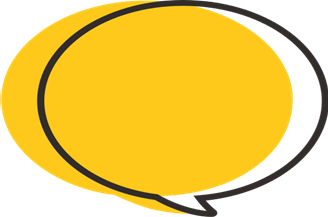 Giải
TÍNH CHẤT 3
Nếu một đường thẳng có hai điểm phân biệt thuộc một mặt phẳng thì mọi điểm của đường thẳng đều thuộc mặt phẳng đó.
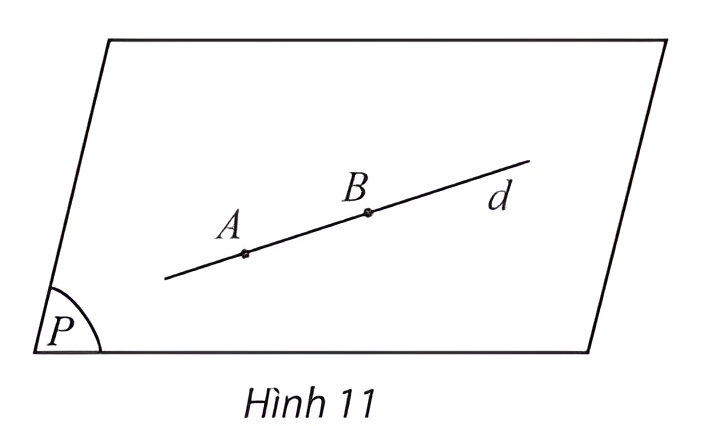 Chú ý
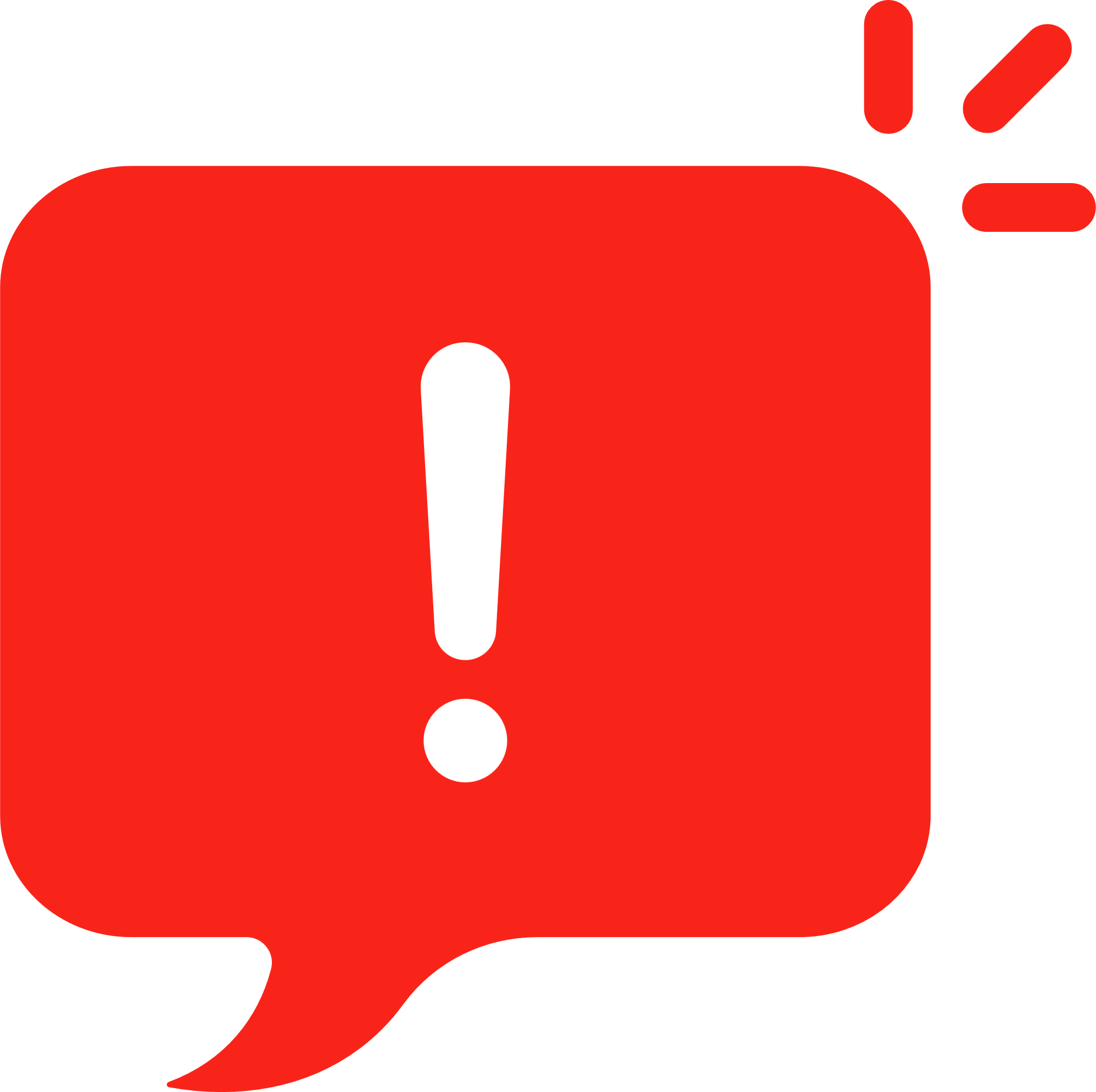 Ví dụ 3
Giải
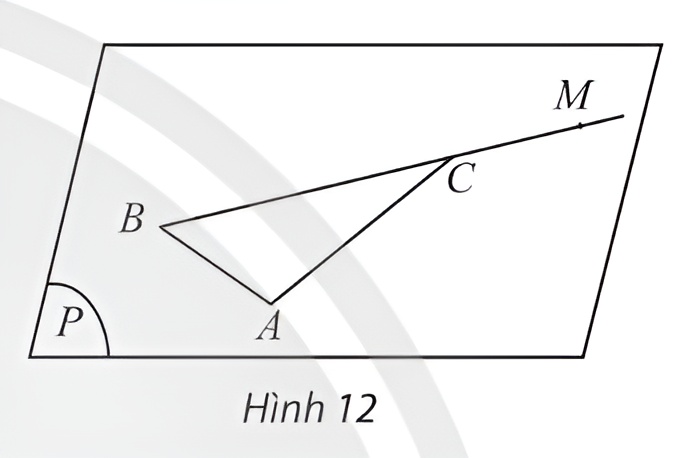 Luyện tập 4
Cho mặt phẳng (Q) đi qua bốn đỉnh của tứ giác ABCD. Các điểm nằm trên đường chéo của tứ giác ABCD có thuộc mặt phẳng (Q) không? Giải thích.
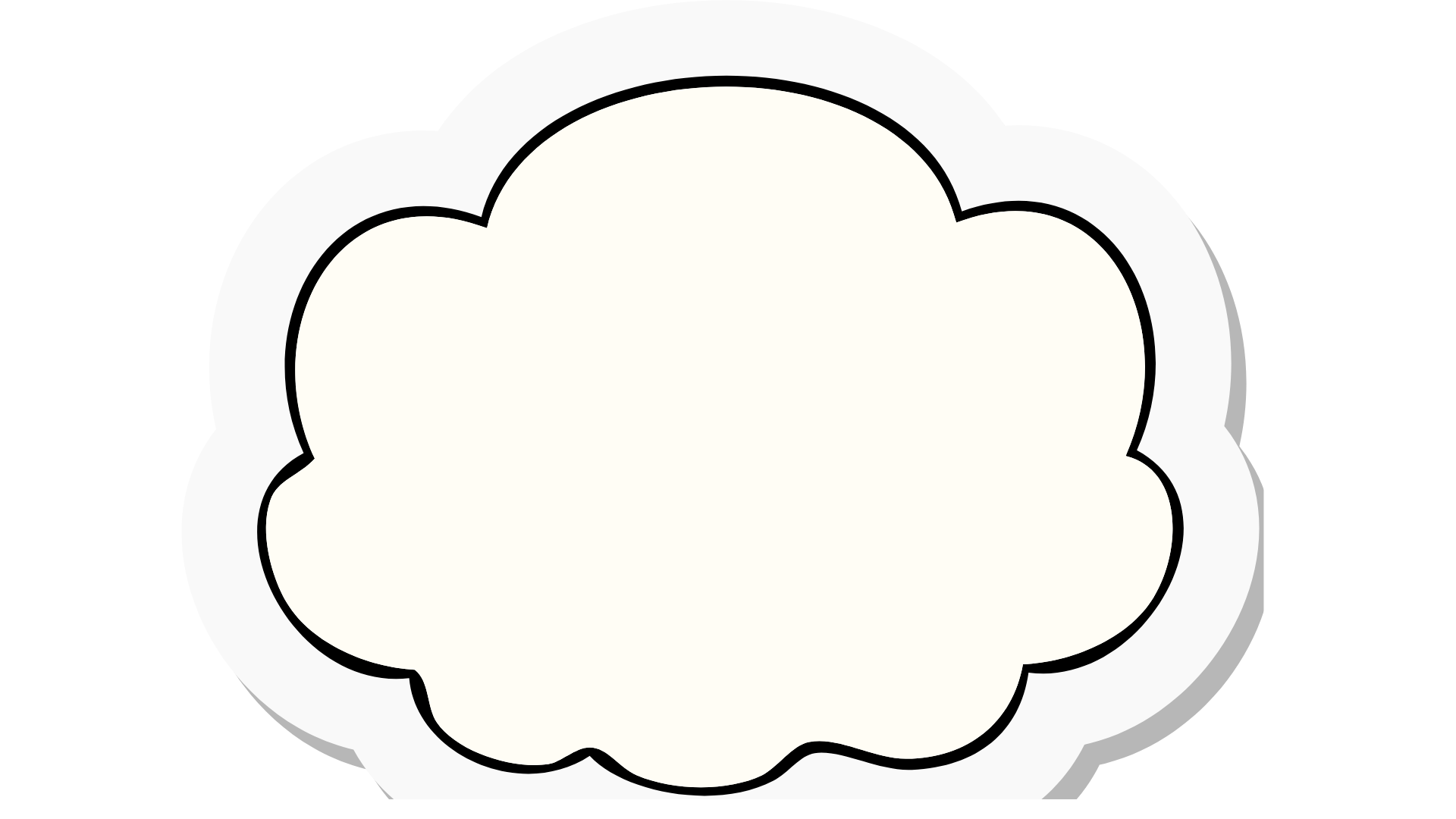 Giải
Áp dụng tính chất 3, ta có mọi điểm thuộc hai đường thẳng AC, BD đều thuộc mặt phẳng (P).
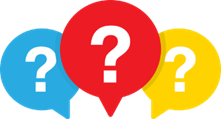 Quan sát Hình 13 và cho biết bốn đỉnh A, B, C, D của cái bánh giò có cùng nằm trên một mặt phẳng hay không?
Thảo luận nhóm đôi, hoàn thành HĐKP5.
HĐKP 5.
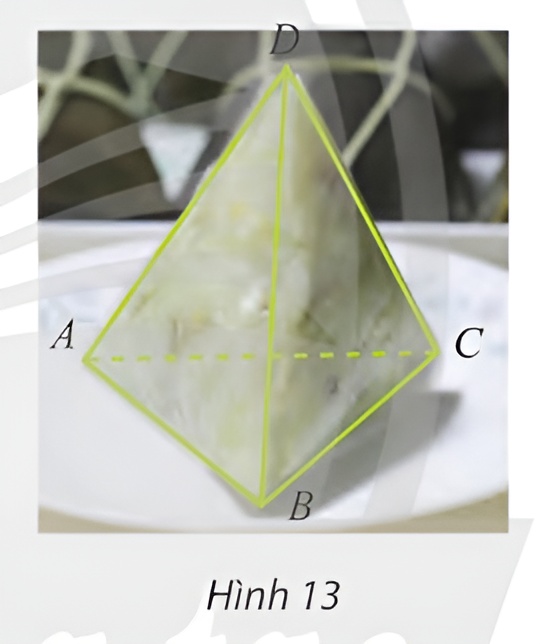 Bốn đỉnh của cái bánh giò không cùng nằm trong cùng mặt phẳng.
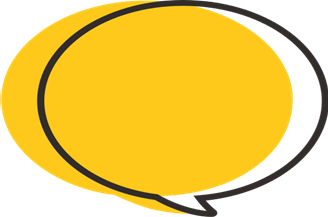 Giải
TÍNH CHẤT 4
Tồn tại bốn điểm không cùng nằm trên một mặt phẳng.
Chú ý
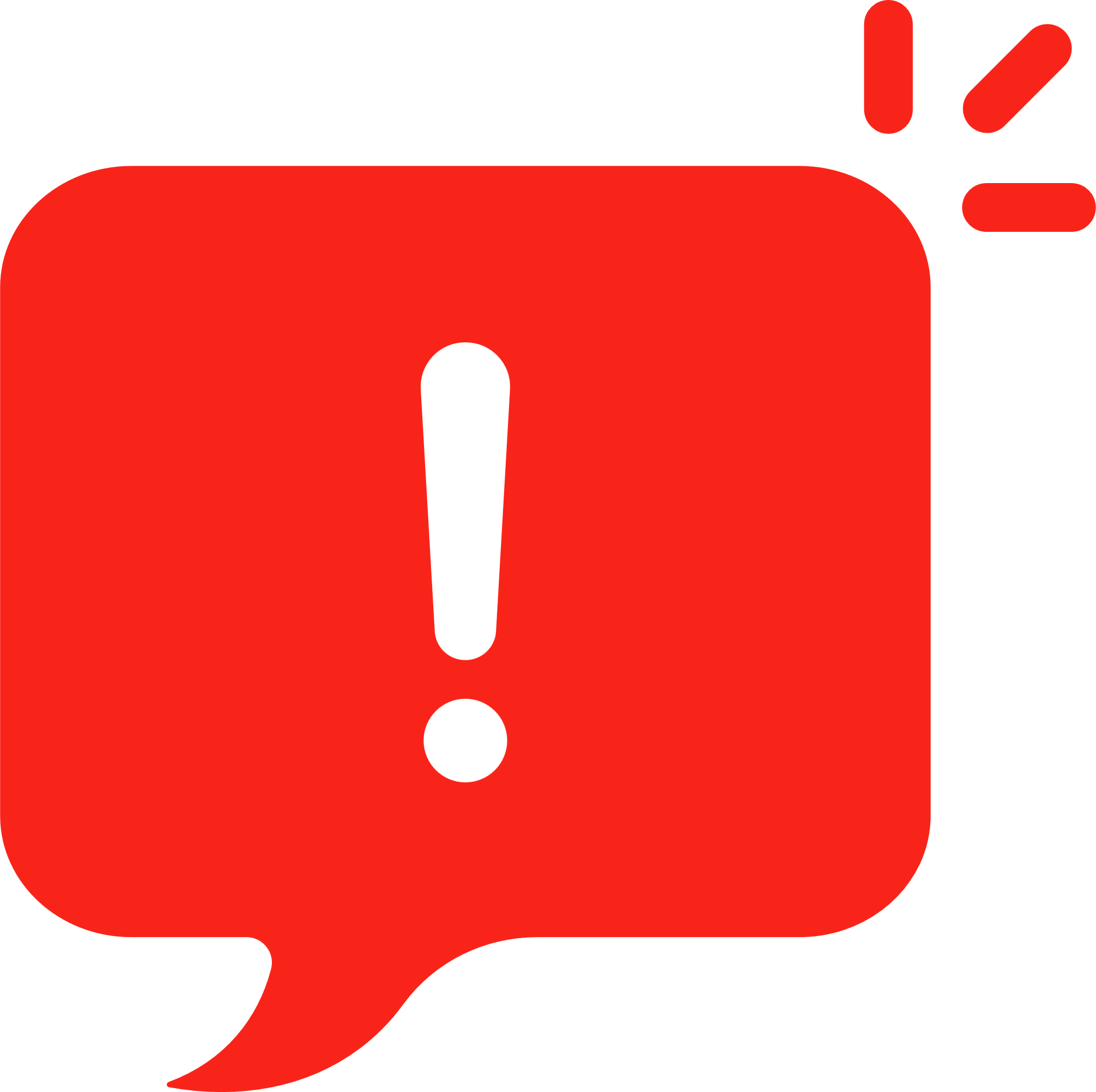 Nếu có nhiều điểm cùng thuộc một mặt phẳng thì ta nói những điểm đó đồng phẳng. 
Nếu không có mặt phẳng nào chứa các điểm đó thì ta nói chúng không đồng phẳng.
Ví dụ 4
Cho bốn điểm A, B, C, D không cùng nằm trên một mặt phẳng. Có bao nhiêu mặt phẳng đi qua ba trong bốn điểm đã cho
Giải
Gọi A, B, C, D là bốn điểmkhông cùng nằm trên một mặt phẳng trong không gian (tồn tại theo tính chất 4). Ta xác định được bốn mặt phẳng phân biệt là: (ABC), (ABD), (ACD), (BCD).
Thực hành 5
Cho tam giác MNP và cho điểm O không thuộc mặt phẳng chứa ba điểm M, N, P. Tìm các mặt phẳng phân biệt được xác định từ bốn điểm M, N, P, O.
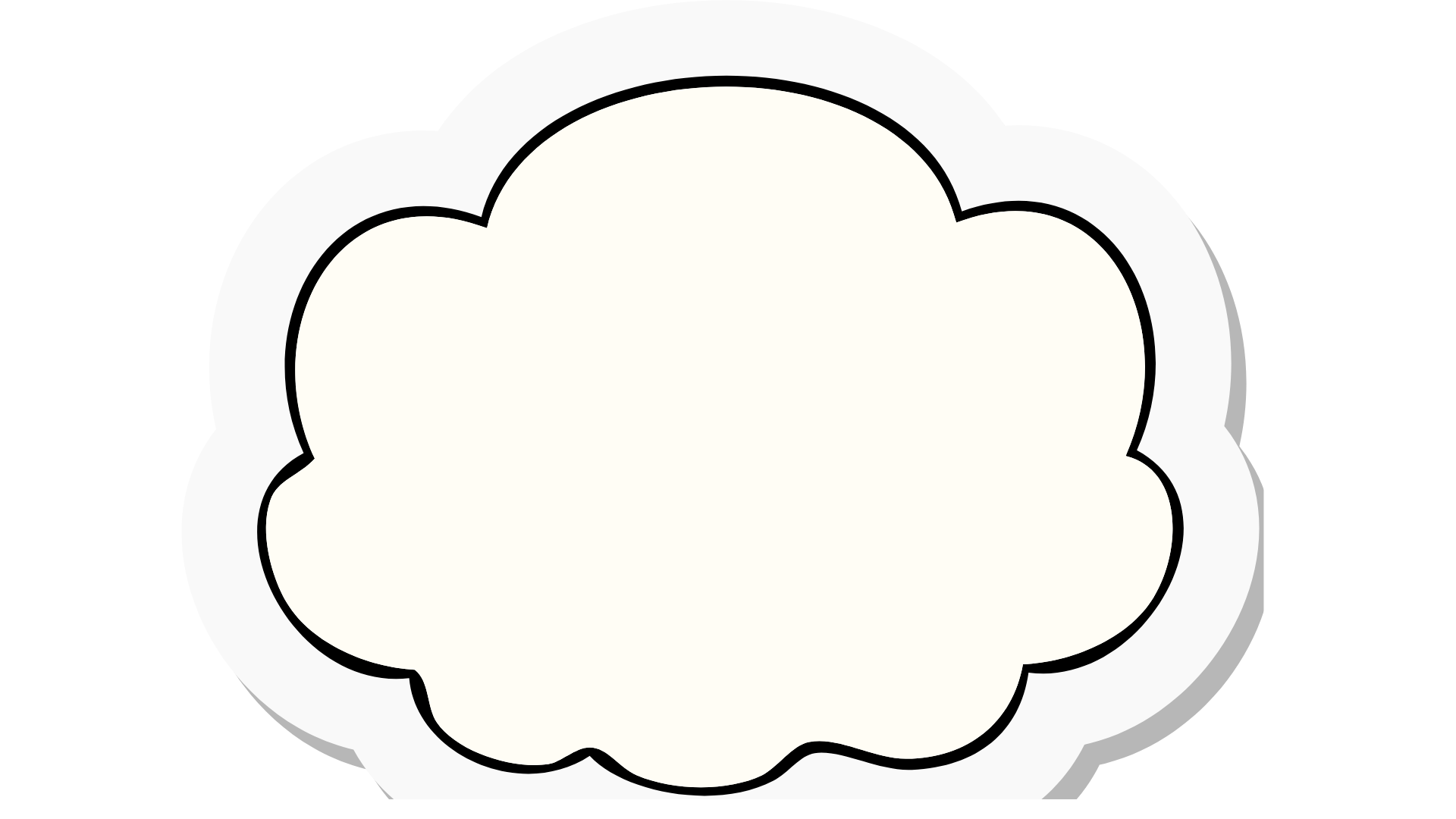 Giải
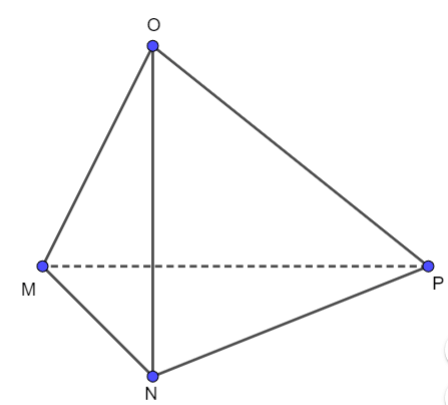 Có bốn mặt phẳng: (OMN), (ONP), (OPM), (MNP).
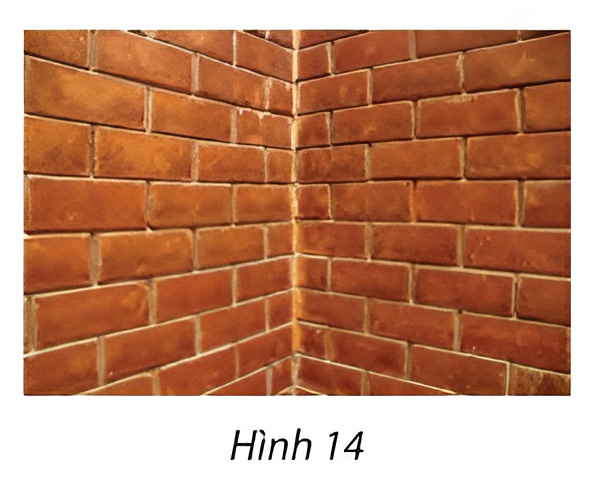 Quan sát Hình 14 và mô tả phần giao nhau của hai bức tường
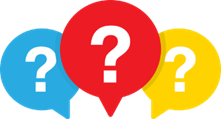 Thảo luận nhóm đôi, hoàn thành HĐKP6.
HĐKP 6.
Phần giao nhau của hai bức tường là một đường thẳng.
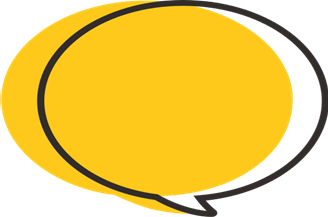 Giải
TÍNH CHẤT 5
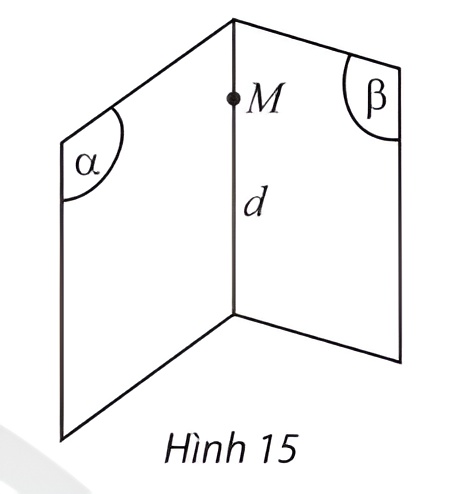 Nếu hai mặt phẳng phân biệt có một điểm chung thì chúng có một đường thẳng chung duy nhất chứa tất cả các điểm chung của hai phẳng đó.
Chú ý
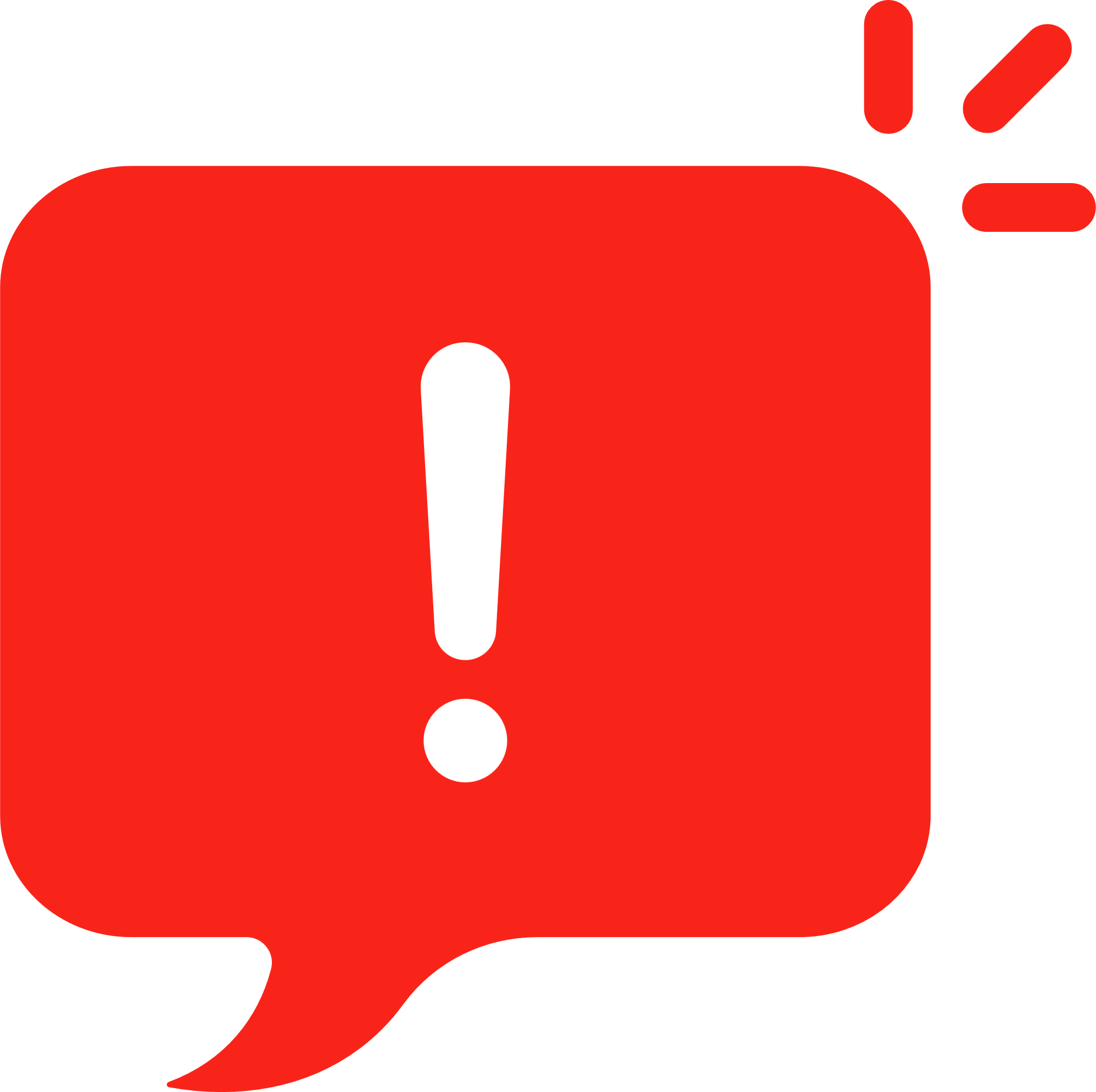 Ví dụ 5
Cho tam giác ABC và một điểm O không thuộc mặt phẳng (ABC). Xác định giao tuyến của hai mặt phẳng (OAB) và (ABC)
Giải
Ta có A, B là hai điểm chung của hai mặt phẳng (OAB) và (ABC). Suy ra AB là giao tuyến của hai mặt phẳng (OAB) và (ABC)
Luyện tập 6
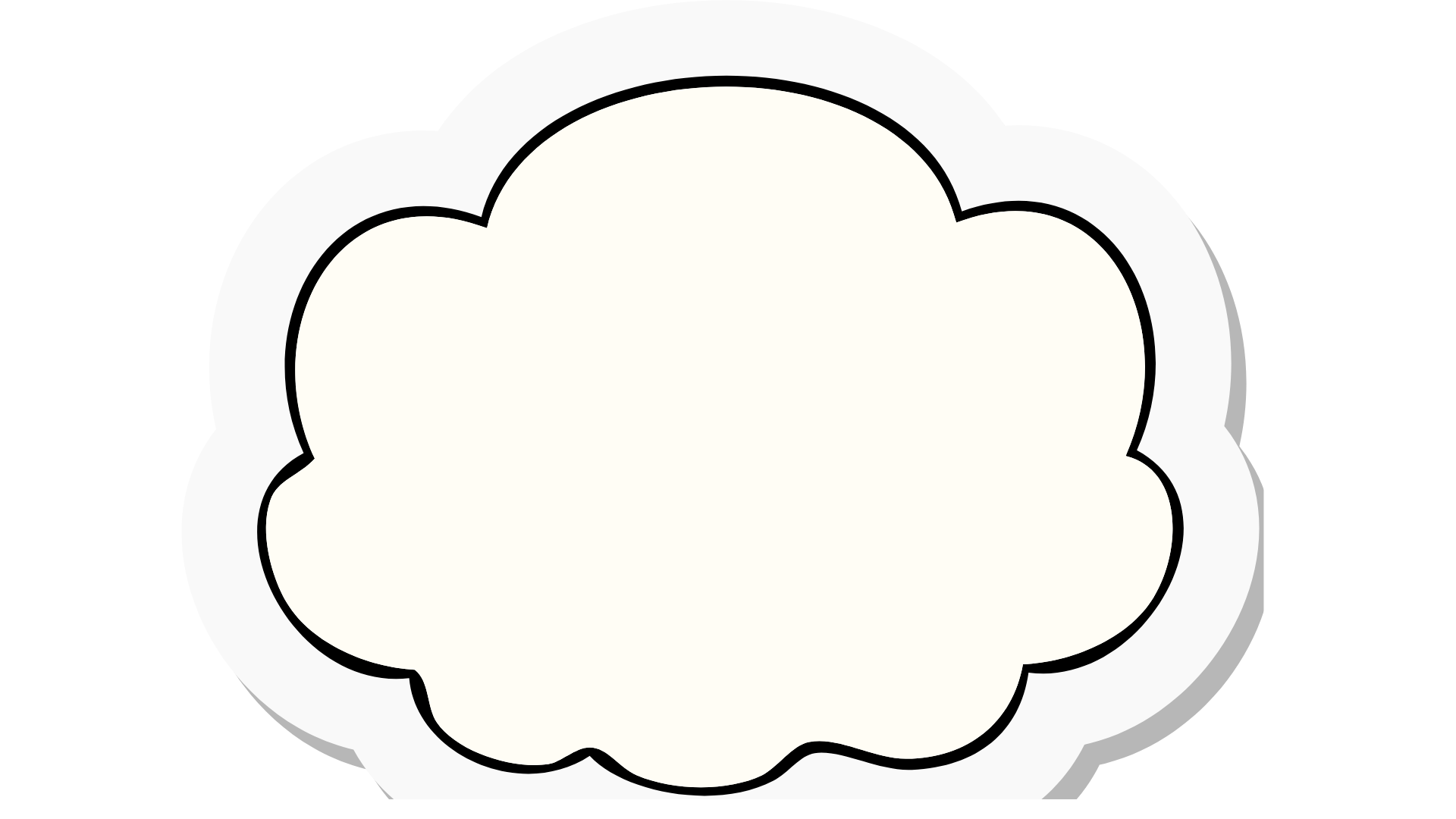 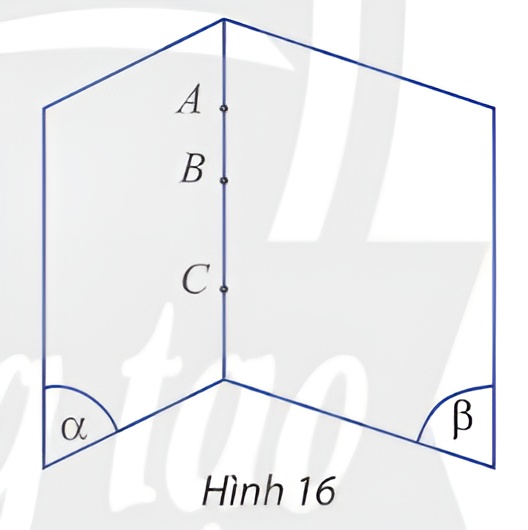 Giải
A, B, C cùng thuộc một giao tuyến của hai mặt phẳng phân biệt nên thẳng hàng với nhau.
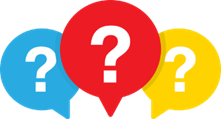 Thảo luận nhóm đôi, hoàn thành HĐKP7.
HĐKP 7.
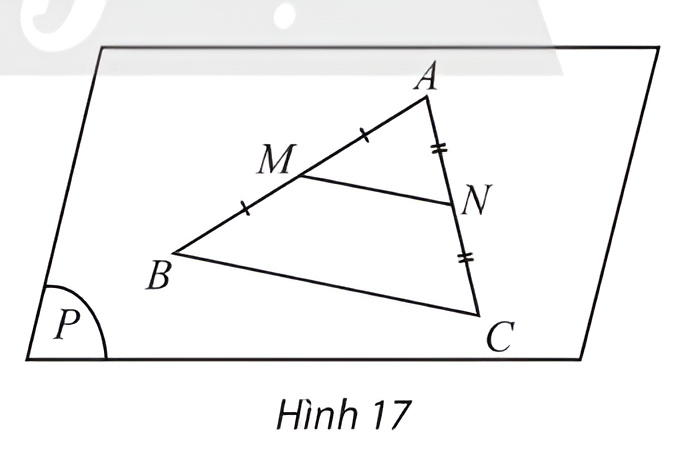 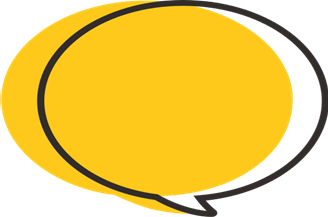 Giải
TÍNH CHẤT 6
Trên mỗi mặt phẳng, tất cả các kết đã biết trong hình học phẳng đều đúng.
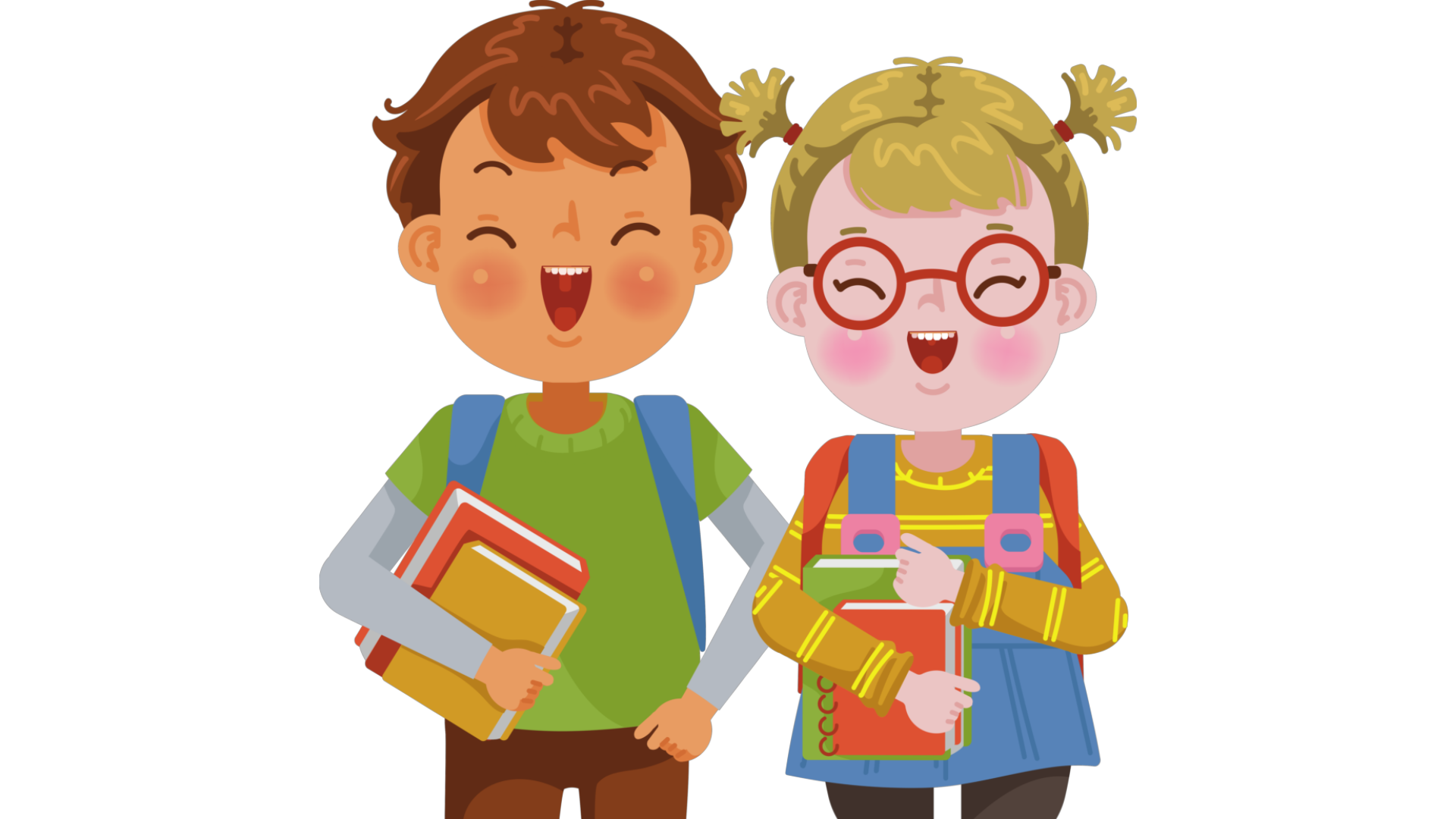 Ví dụ 6
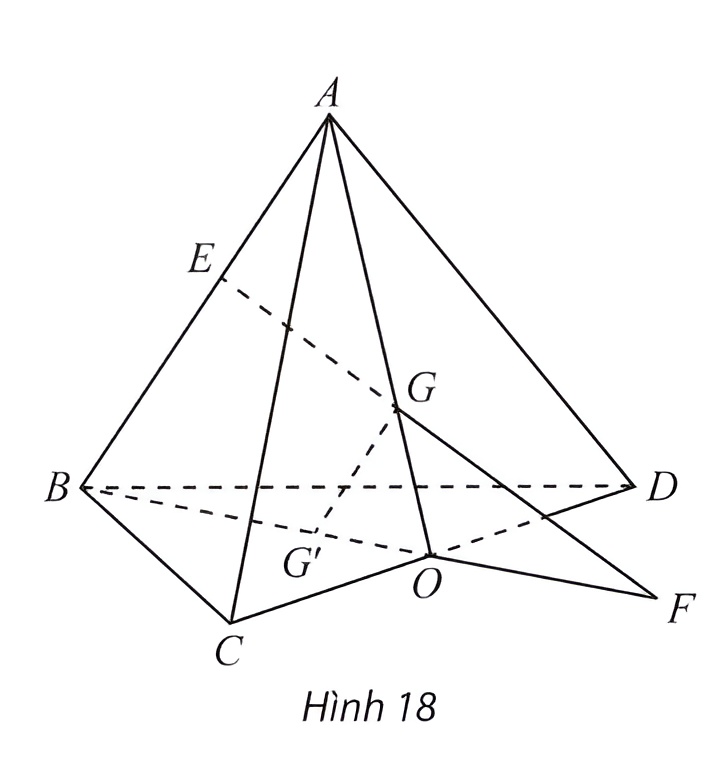 Cho bốn điểm A, B, C, D không cùng nằm trên một mặt phẳng
a) Gọi O là trung điểm của CD, G và G’ lần lượt là trọng tâm của tam giác ACD và BCD. Chứng minh GG’ // AB
b) Cho điểm E trên AB sao cho EG cắt mặt phẳng đi qua ba điểm B, C, D tại F. Chứng minh bốn điểm B, G’, O. F thẳng hàng
Ví dụ 6
Giải
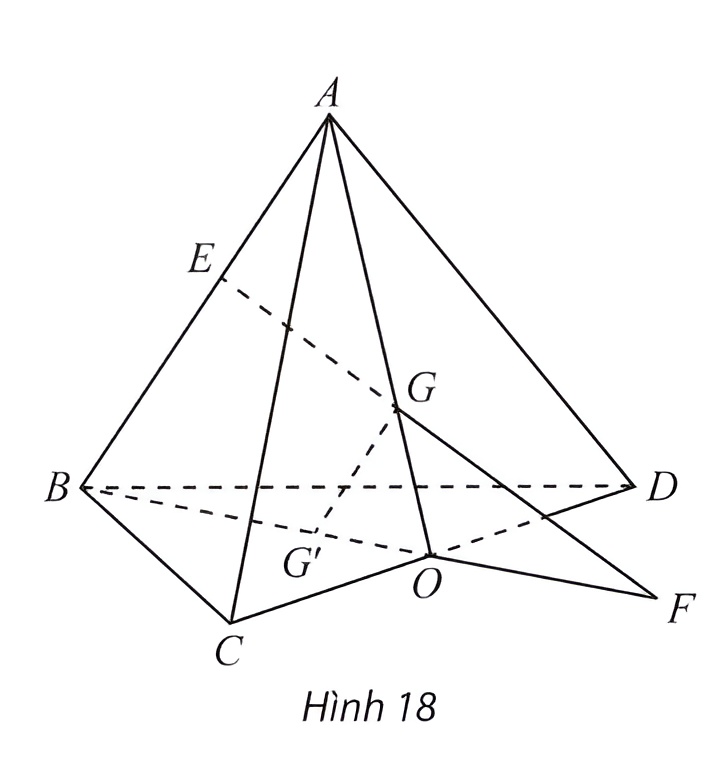 Ví dụ 6
Giải
b) Gọi (Q) là mặt phẳng đi qua ba điểm B, C, D. Các điểm B, G’, O, F là điểm chung của hai mặt phẳng phân biệt (P) và (Q). Theo tính chất 5, chúng phải cùng nằm trên giao tuyến của (P) và (Q).
Vậy B, G’, O, F thẳng hàng.
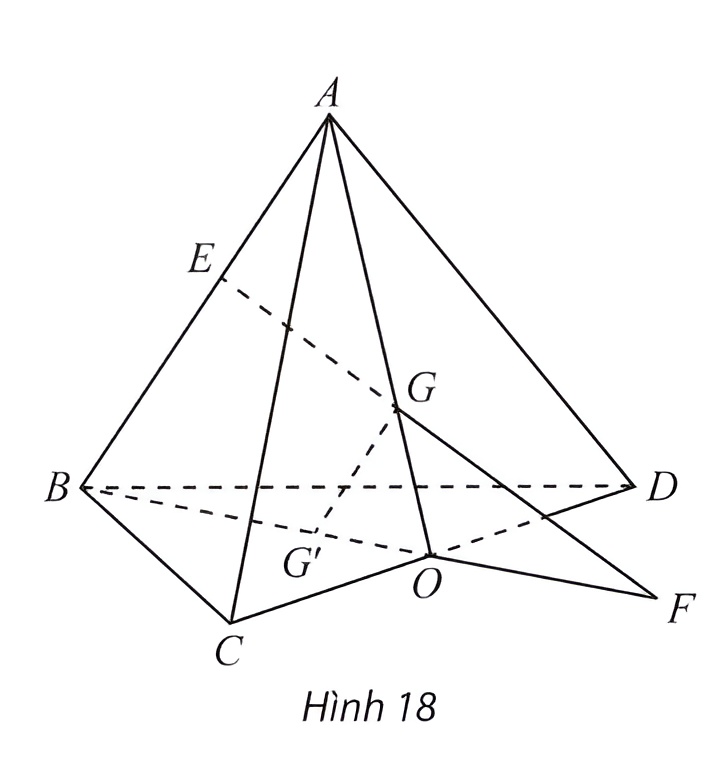 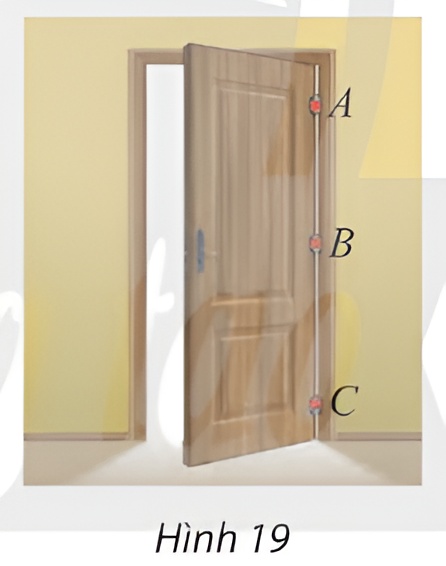 Tại sao muốn cánh cửa đóng mở được êm thì các điểm gắn bản lề A, B, C của cánh cửa và mặt tường (Hình 19) phải cùng nằm trên một đường thẳng?
Giải
Vận dụng 1
Sử dụng tính chất 5, ta có nếu 3 điểm đều nằm trên cùng một đường thẳng thì đường thẳng đó chính là giao tuyến của hai mặt phẳng là mặt phẳng chứa cánh cửa và mặt phẳng chứa bức tường.
3.
CÁCH XÁC ĐỊNH MẶT PHẲNG
KẾT LUẬN
Một mặt phẳng được xác định nếu biết nó chứa ba điểm không thẳng hàng.
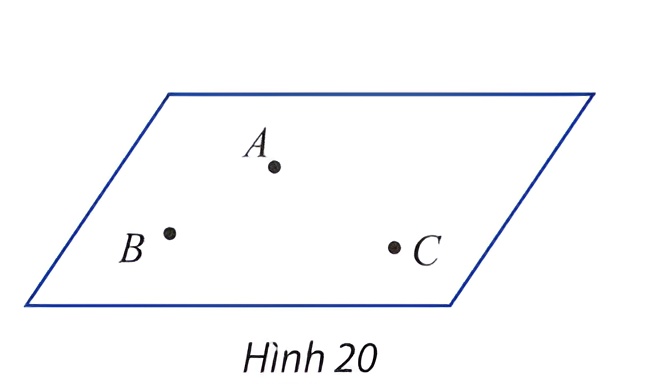 Mặt phẳng xác định bởi ba điểm A, B, C không thẳng hàng kí hiều là mp(ABC) hay (ABC).
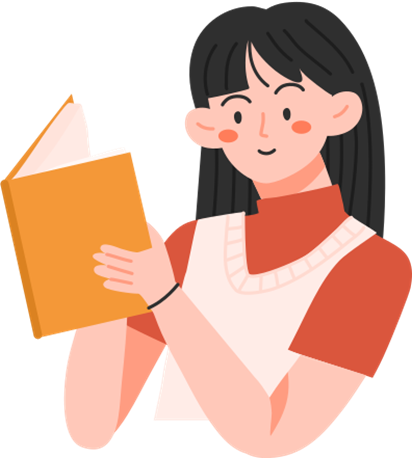 Ví dụ 7
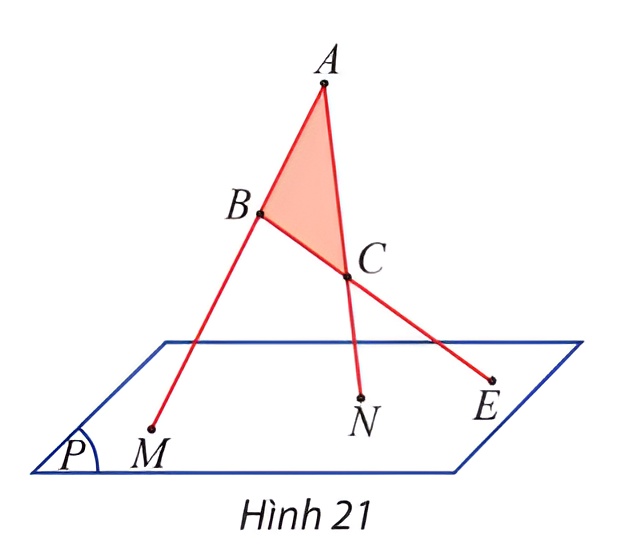 Cho ba điểm A, B, C không thẳng hàng và không nằm trong mặt phẳng (P). Biết ba đường thẳng AB, AC, BC lần lượt cắt (P) tại các điểm M, N, E. Ba điểm M, N, E có thẳng hàng không? Giải thích.
Giải
Cho đường thẳng a và điểm A không nằm trên a. Trên a lấy hai điểm B, C. Đường thẳng a có nằm trong mặt phẳng (ABC) không? Giải thích.
HĐKP 8.
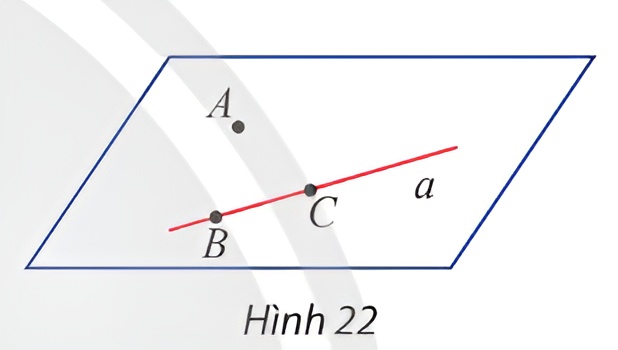 Đường thẳng a nằm trong mặt phẳng (P). 
Vì qua ba điểm xác định duy nhất một mặt phẳng (tính chất 2).
B, C thuộc mặt phẳng (P) mà đường thẳng a qua B, C nên mọi điểm thuộc đường thẳng  a đều thuộc (P) (tính chất 3).
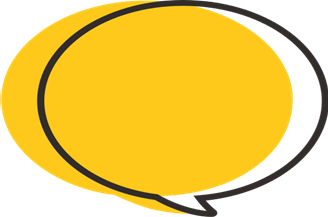 Giải
KẾT LUẬN
Một mặt phẳng được xác định nếu biết nó chứa một đường thẳng và một điểm không thuộc đường thẳng đó.
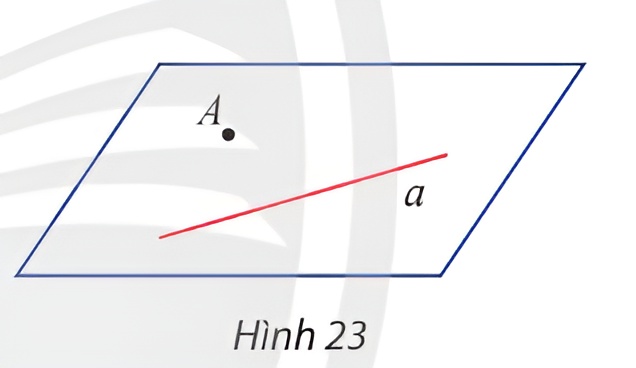 Mặt phẳng xác định bởi điểm A và đường thẳng a không qua điểm A, kí hiệu mp(A,a) hay (A,a).
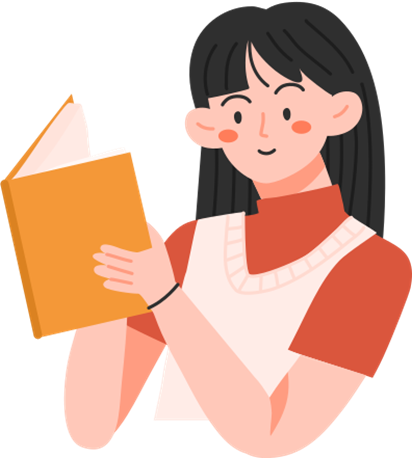 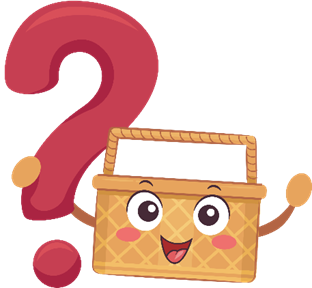 Ví dụ 8
Với đường thẳng d và hai điểm M, N phân biệt không thuộc d, ta xác định được bao nhiêu mặt phẳng
Giải
Với đường thẳng d và điểm M không thuộc d, ta xác định được mặt phẳng thứ nhất là (M, d). Nếu điểm N thuộc (M, d) thì ta chỉ xác định được một mặt phẳng. Nếu điểm N không thuộc (M, d) thì ta xác định được mặt phẳng thứ hai là (N, d)
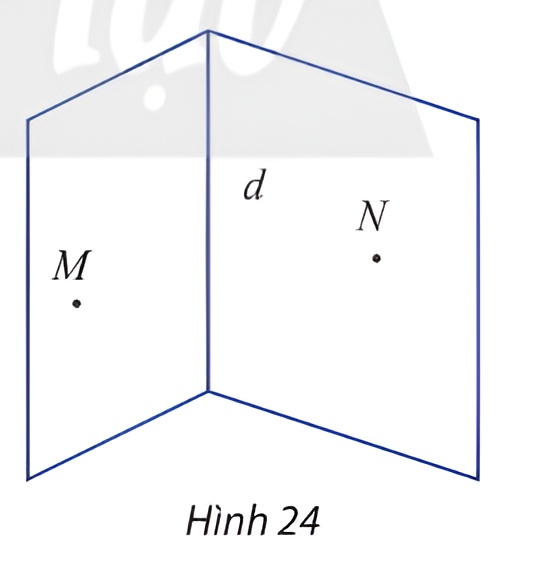 Hai đường thẳng phân biệt a và b cắt nhau tại điểm O. Trên a, b lấy lần lượt hai điểm M, N khác O. Gọi (P) là mặt phẳng đi qua ba điểm M, N, O (Hình 25). Mặt phẳng (P) có chứa cả hai đường thẳng a và b không? Giải thích.
HĐKP 9.
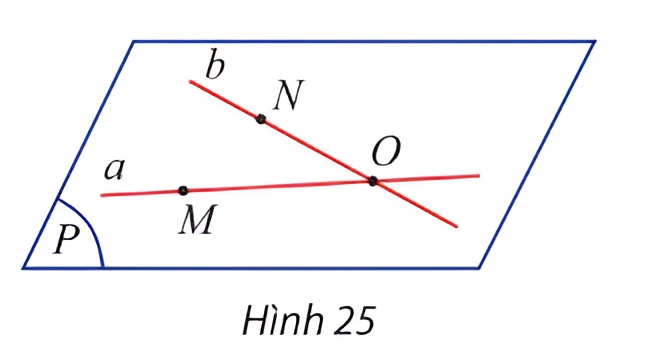 Đường thẳng a và b nằm trong mặt phẳng (P) vì
+ (P) đi qua hai điểm N, O nên (P) chứa đường thẳng a.
+ (P) đi qua hai điểm M, O nên (P) chứa đường thẳng b.
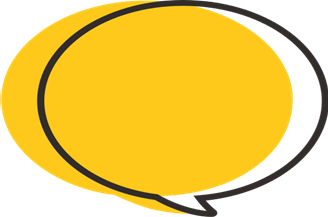 Giải
KẾT LUẬN
Một mặt phẳng được xác định nếu biết nó chứa hai đường thẳng cắt nhau.
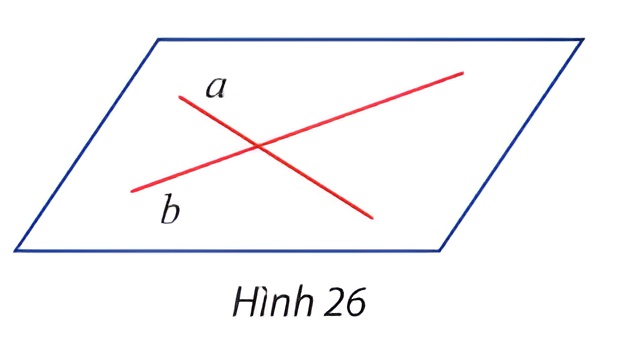 Mặt phẳng xác định bởi hai đường thẳng a, b cắt nhau kí hiệu là mp(a,b).
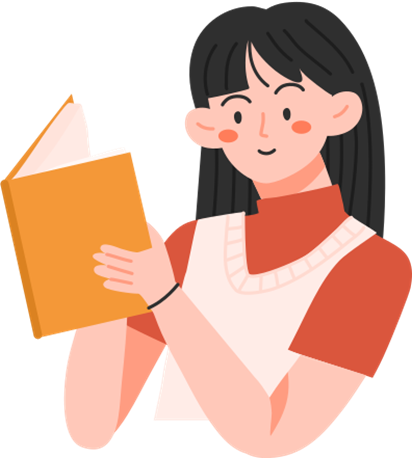 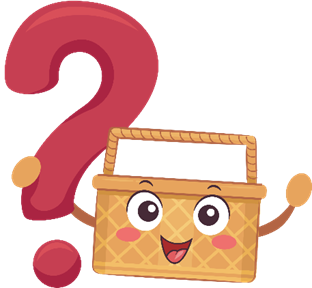 Ví dụ 9
Với ba đường thẳng a, b, c không cùng nằm trong một mặt phẳng và cùng đi qua một điểm O, ta xác định được bao nhiêu mặt phẳng?
Giải
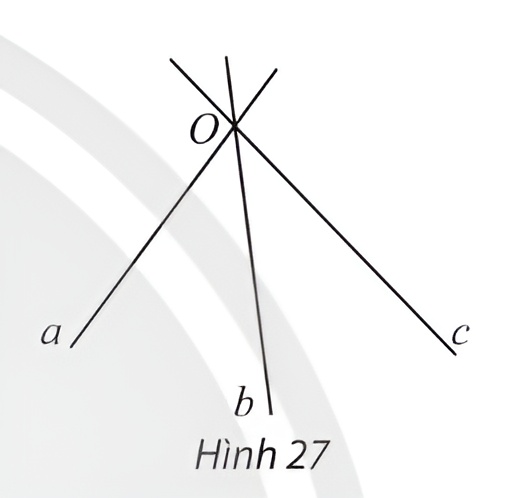 Từ ba cặp đường thẳng cắt nhau a và b, b và c, c và a, ta xác định được ba mặt phẳng và mp(a, b), mp(b, c), mp(c, a)
Thực hành 7
Cho hai đường thẳng a và b cắt nhau tại O và điểm M không thuộc mặt phẳng (a, b).
a) Tìm giao tuyến của hai mặt phẳng (M, a) và (M, b).
b) Lấy A, B lần lượt là hai điểm trên a, b và khác với điểm O. Tìm giao tuyến của (MAB) và mp(a, b).
c) Lấy điểm A’ trên đoạn MA và điểm B’ trên đoạn MB sao cho đường thẳng A’B’ cắt mp(a, b) tại C. Chứng minh ba điểm A, B, C thẳng hàng.
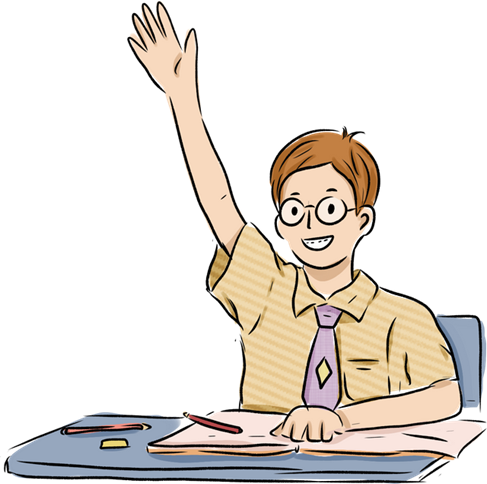 Thực hành 7
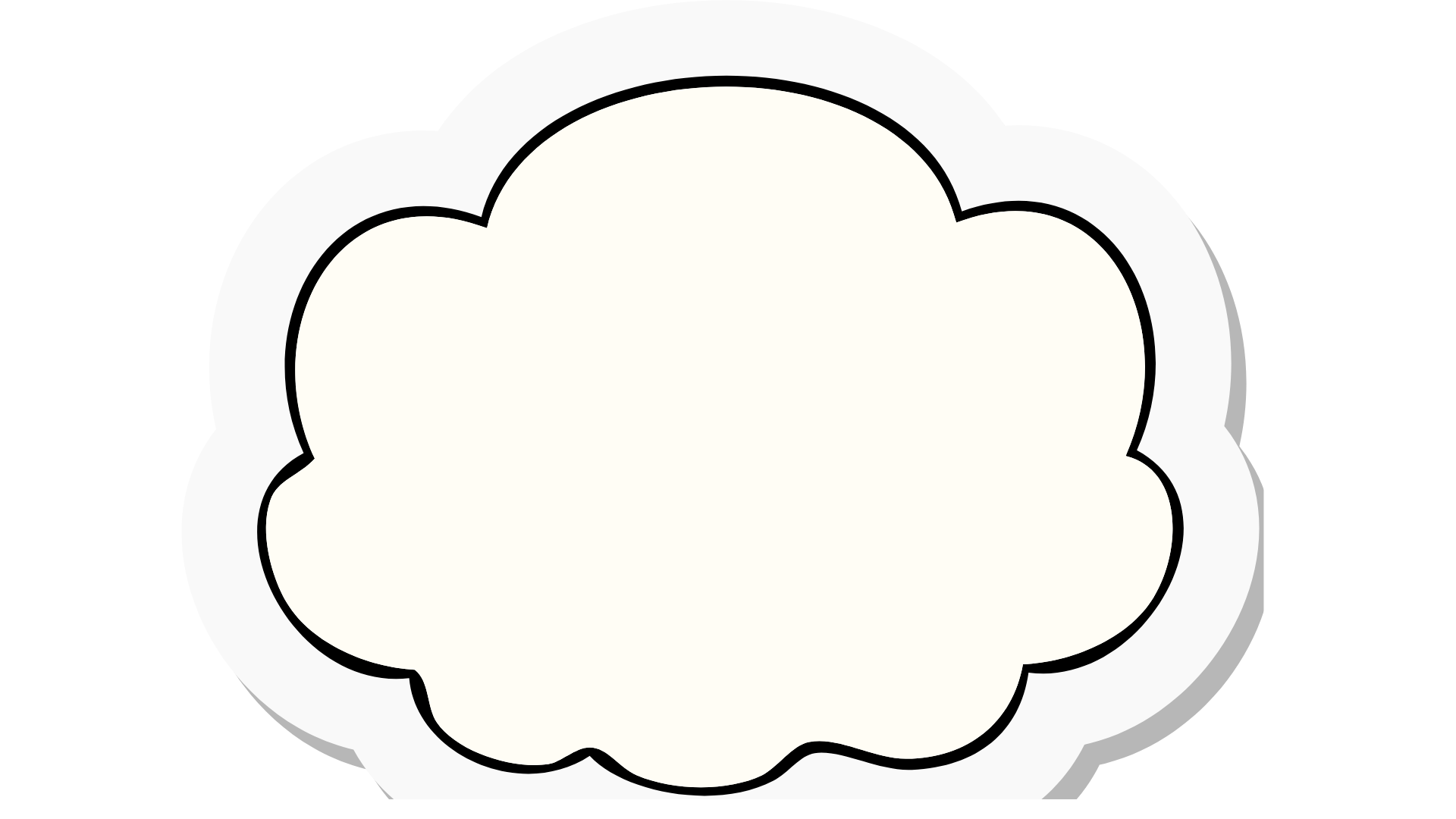 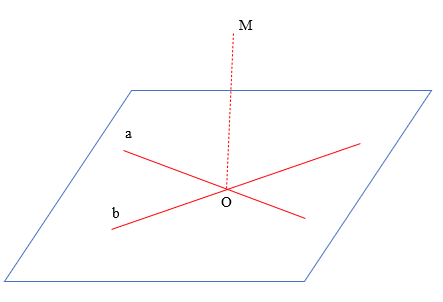 Giải
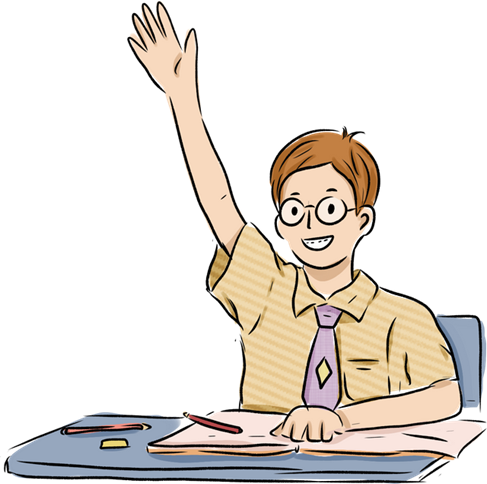 Thực hành 7
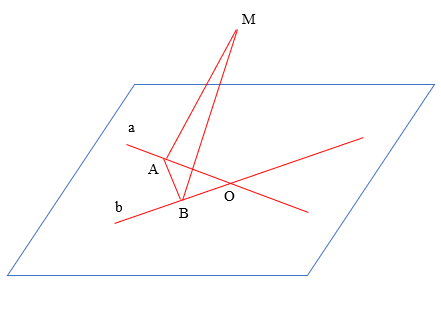 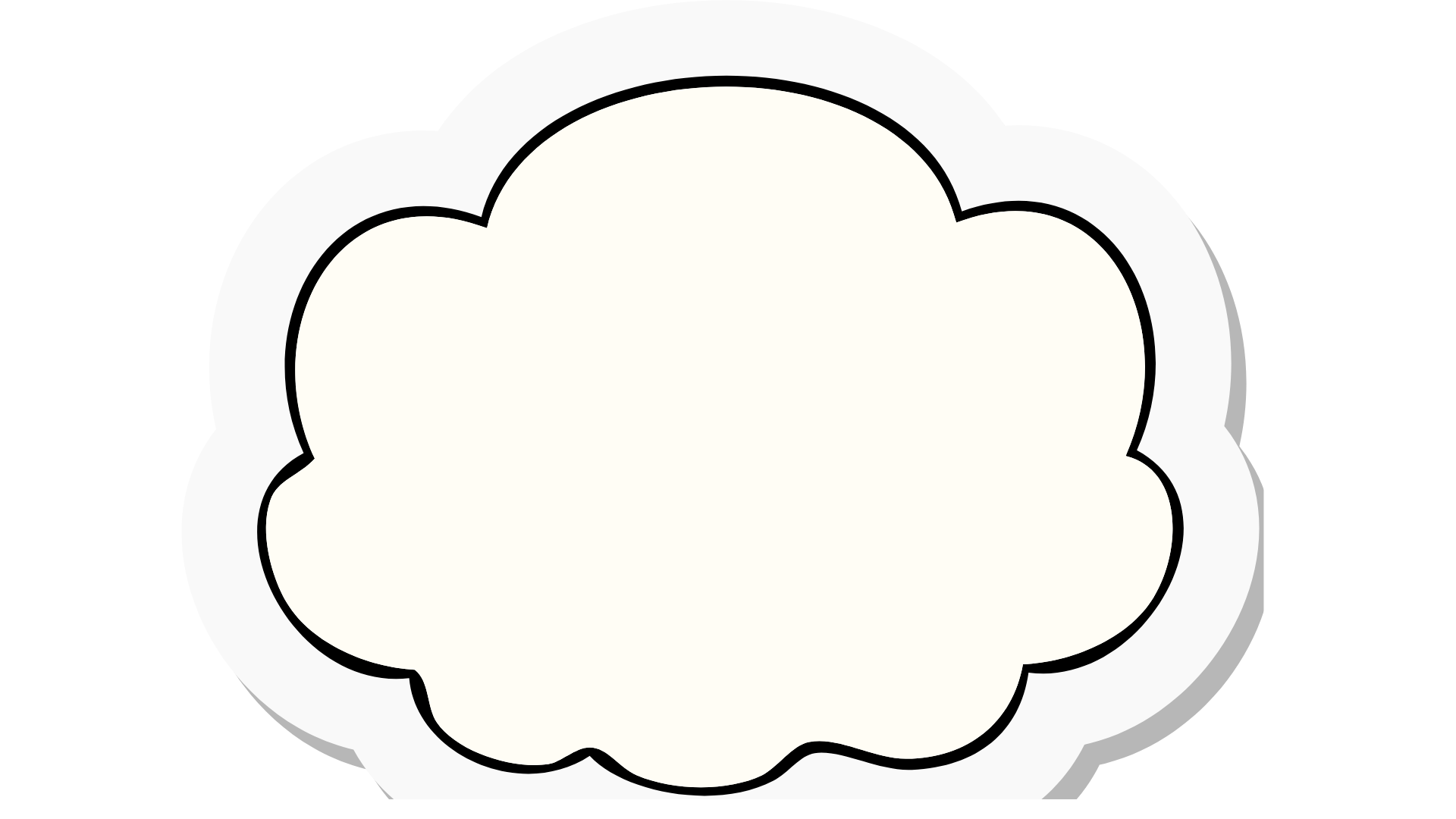 Giải
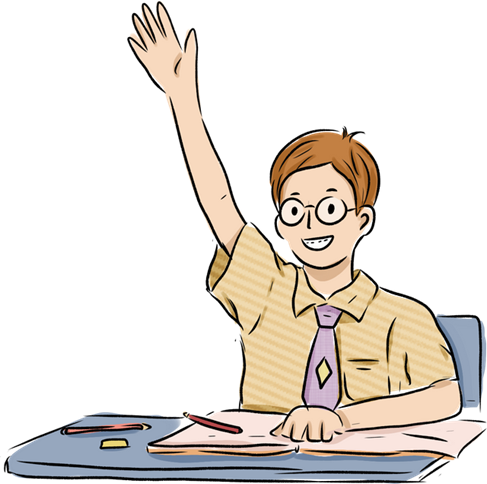 Thực hành 7
c) Giao tuyến của mặt phẳng (MAB) và mp(a,b) là AB
Mà C là giao của A’B’ với (a,b) nên C cũng thuộc giao tuyến của hai mặt phẳng (MAB) và (a,b).
Suy ra A, B, C thẳng hàng.
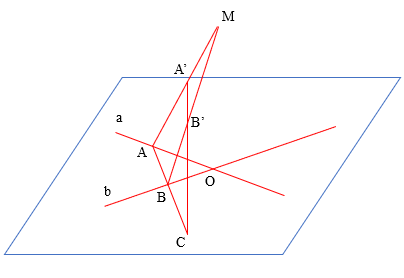 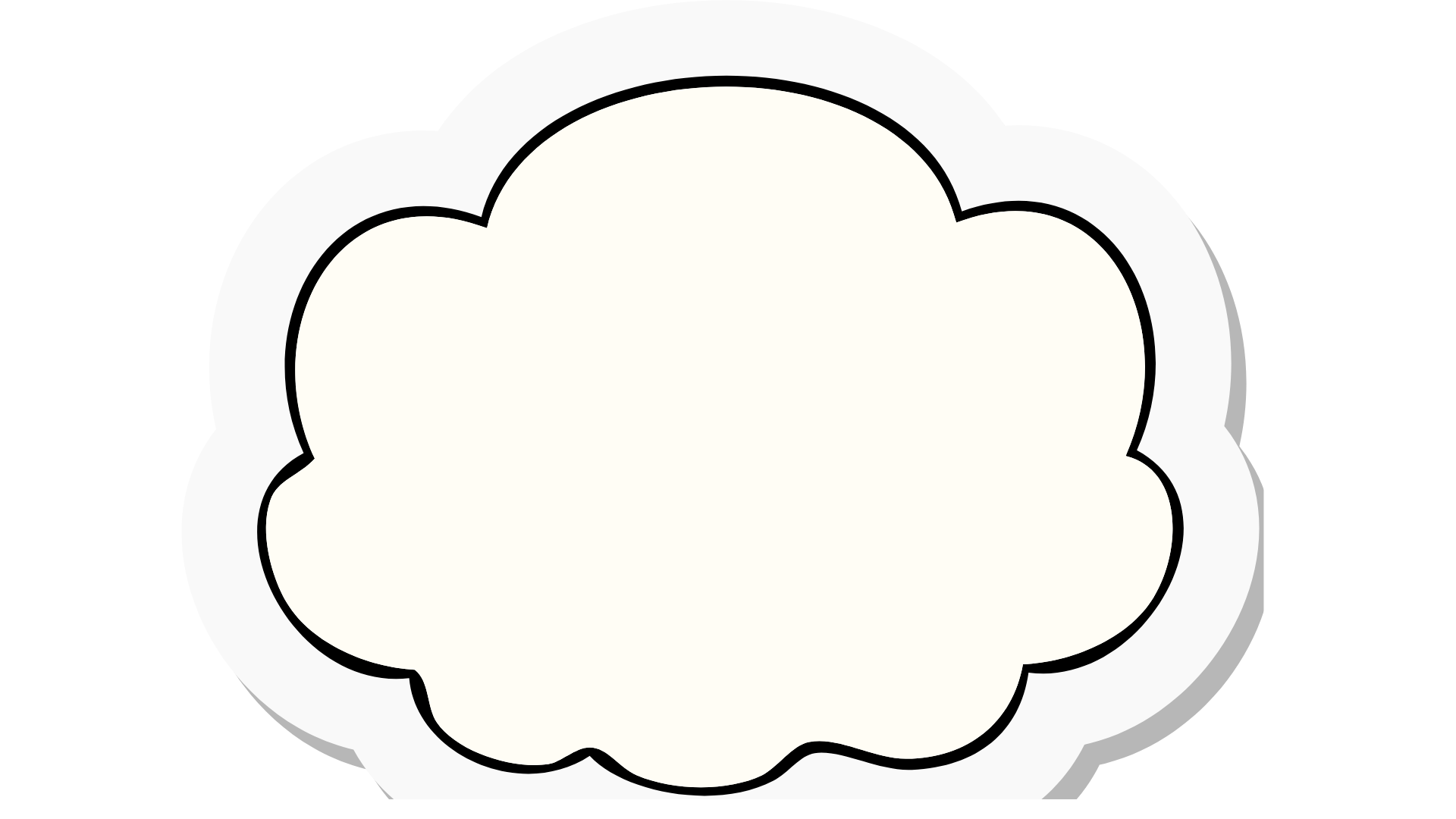 Giải
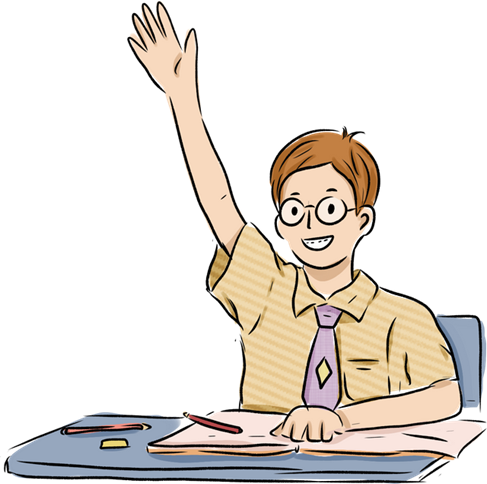 Giải thích tại sao ghế bốn chân có thể bị khập khiễng còn ghế ba chân thì không.
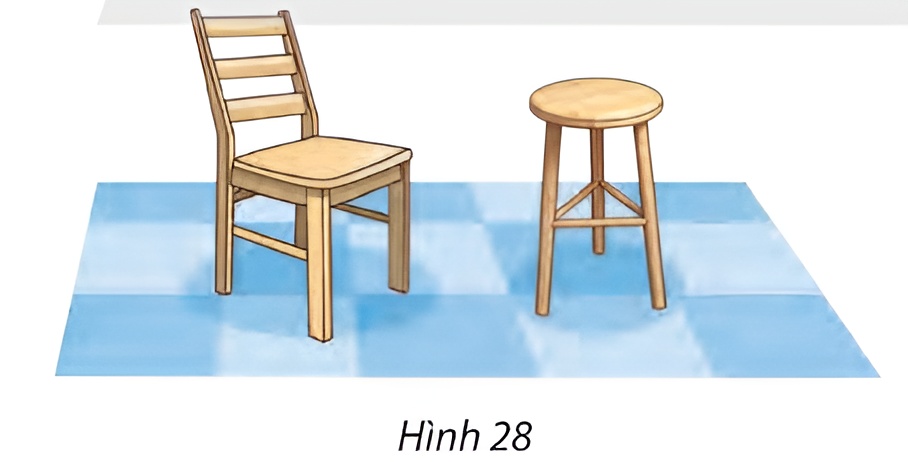 Giải
Vận dụng 2
- Qua ba điểm không thẳng hàng có một và chỉ một mặt phẳng.
- Bốn điểm thì có thể không cùng nằm trên một mặt phẳng.
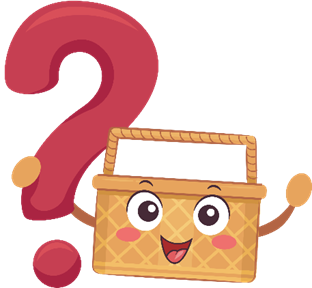 Trong xây dựng, người ta thường dùng máy quét tia laser để kẻ các đường thẳng trên tường hoặc sàn nhà. Tìm giao tuyến của mặt phẳng tạo bởi các tia laser OA và OB của các mặt tường trong Hình 29.
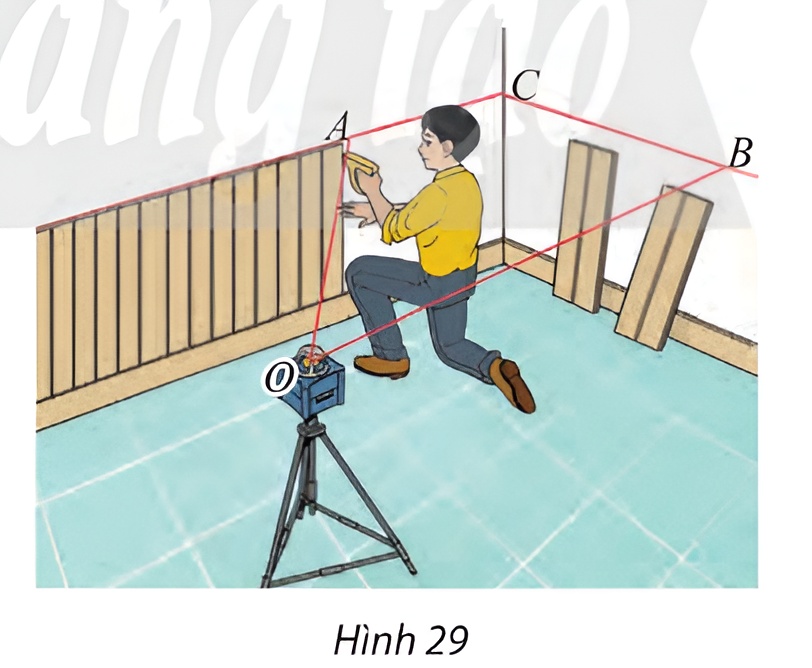 Giải
Giao tuyến của (OA, OB) với hai mặt tường lần lượt là AC và BC.
Vận dụng 3
4.
HÌNH CHÓP VÀ HÌNH TỨ DIỆN
Hình chóp
HĐKP 10.
a) Các công trình kiến trúc, đồ vật trong Hình 30 có mặt bên là hình gì?
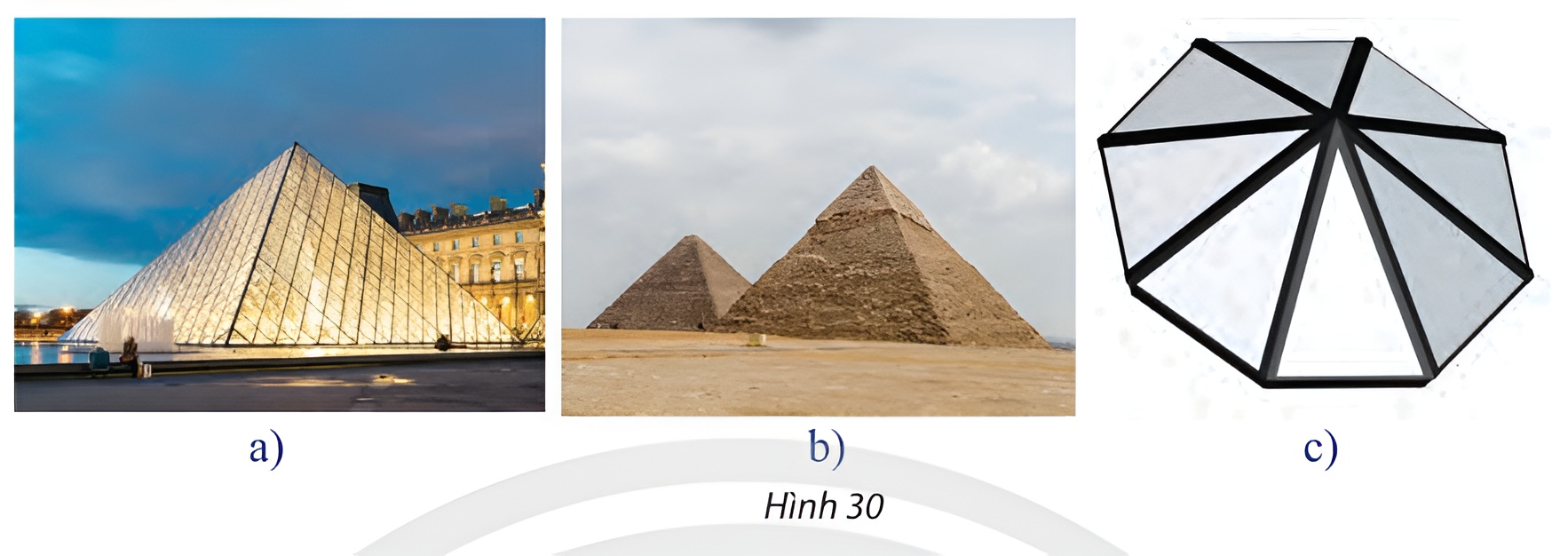 Hình tam giác
b) Tìm điểm giống nhau của các hình trong Hình 31
Các mặt bên đều có đỉnh là tam giác và có chung một đỉnh
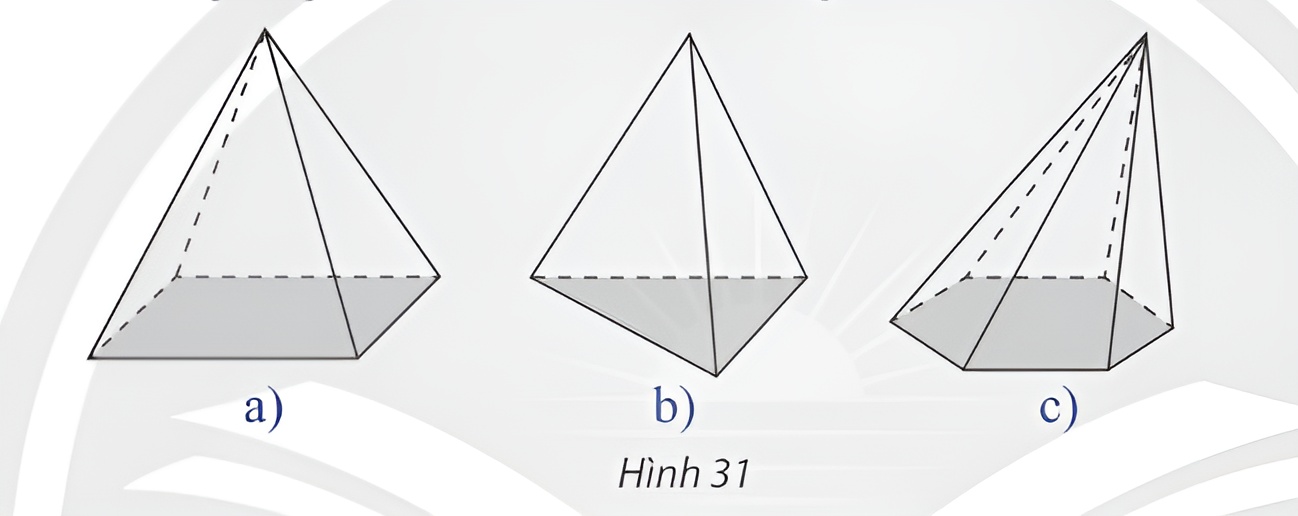 KẾT LUẬN
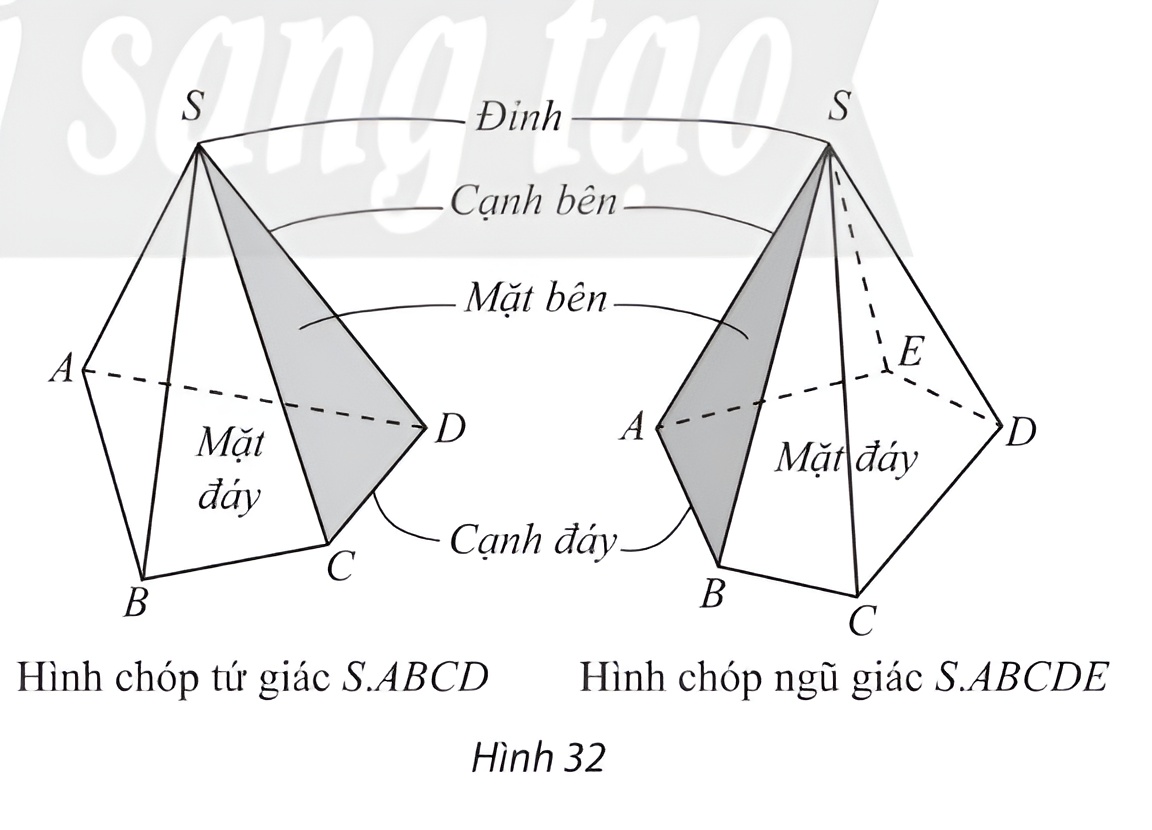 - Ta gọi hình chóp có đáy tam giác, tứ giác, ngũ giác,… lần lượt là hình chóp tam giác, hình chóp tứ giác, hình chóp ngũ giác,…
Ví dụ 10
Cho hình chóp S.ABCD. Gọi tên các mặt bên, mặt đáy, cạnh bên, cạnh đáy của hình chóp S.ABCD
Giải
Hình chóp S.ABCD có:
+ Các mặt bên: SAB, SBC, SCD, SDA;
+ Mặt đáy ABCD;
+ Các cạnh bên: SA, SB, SC, SD;
+ Các cạnh đáy: AB, BC, CD, DA.
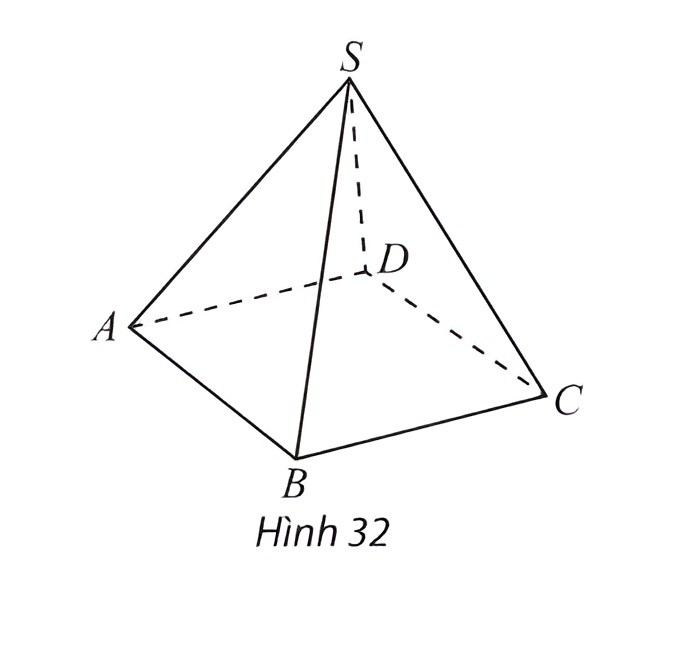 Hình tứ diện
HĐKP 11.
Trong Hình 34, hình chóp nào có số mặt ít nhất?
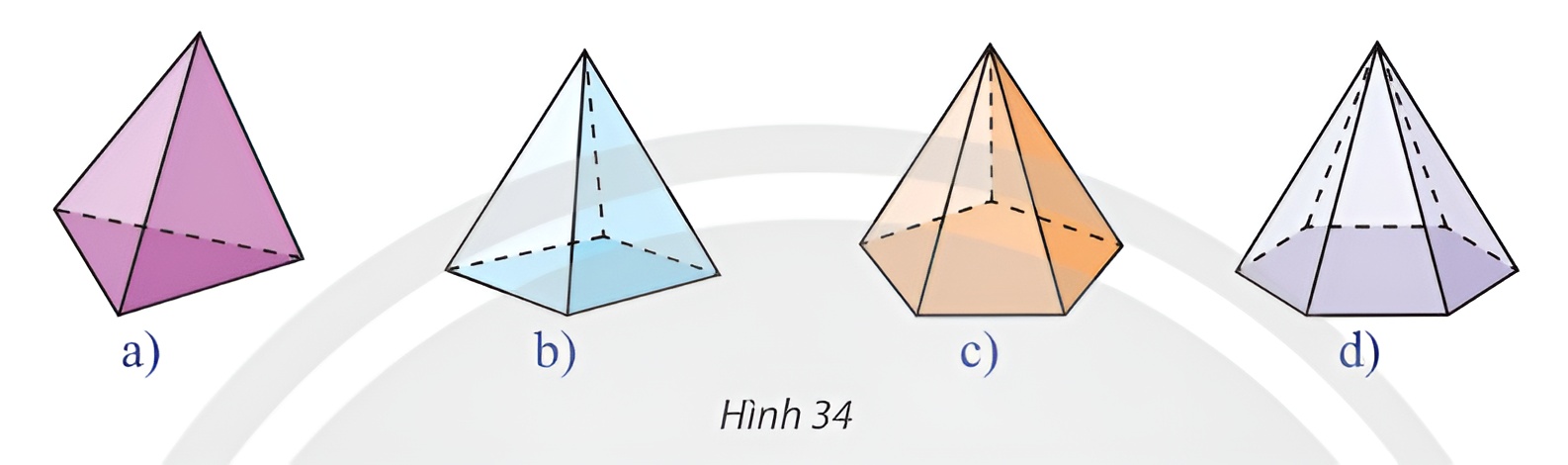 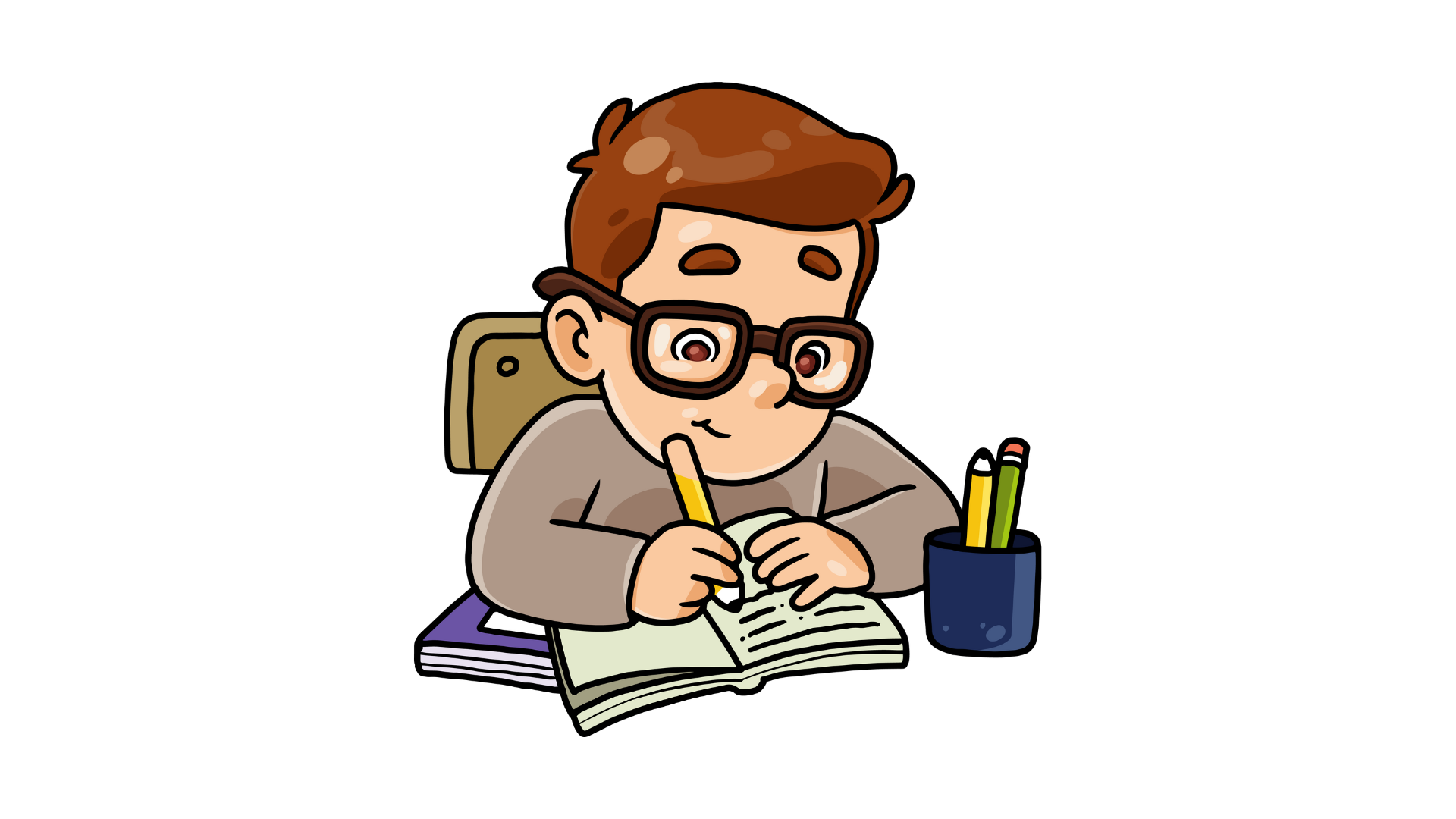 Hình 34a có số mặt ít nhất
KẾT LUẬN
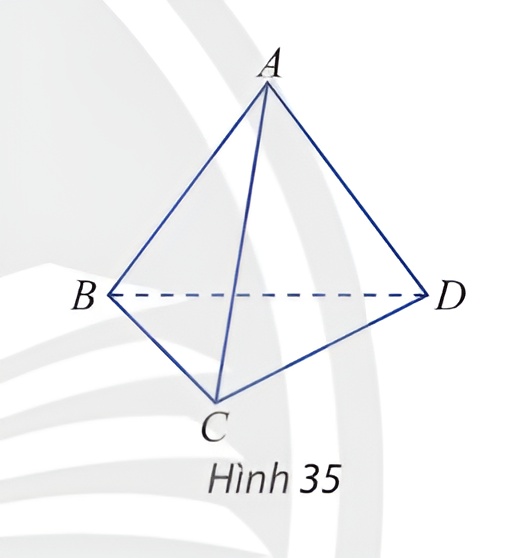 Ví dụ 11
Gọi tên các mặt, các cặp cạnh đối diện của tứ diện MNPQ
Giải
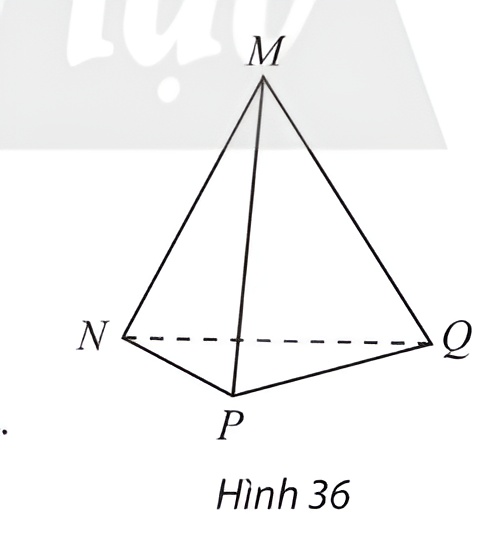 Tứ diện MNPQ có:
+ Các mặt: MNP, MPQ, MQN, NPQ
+ Các cặp cạnh đối diện: MN và PQ, MP và NQ, MQ và NP
Chú ý
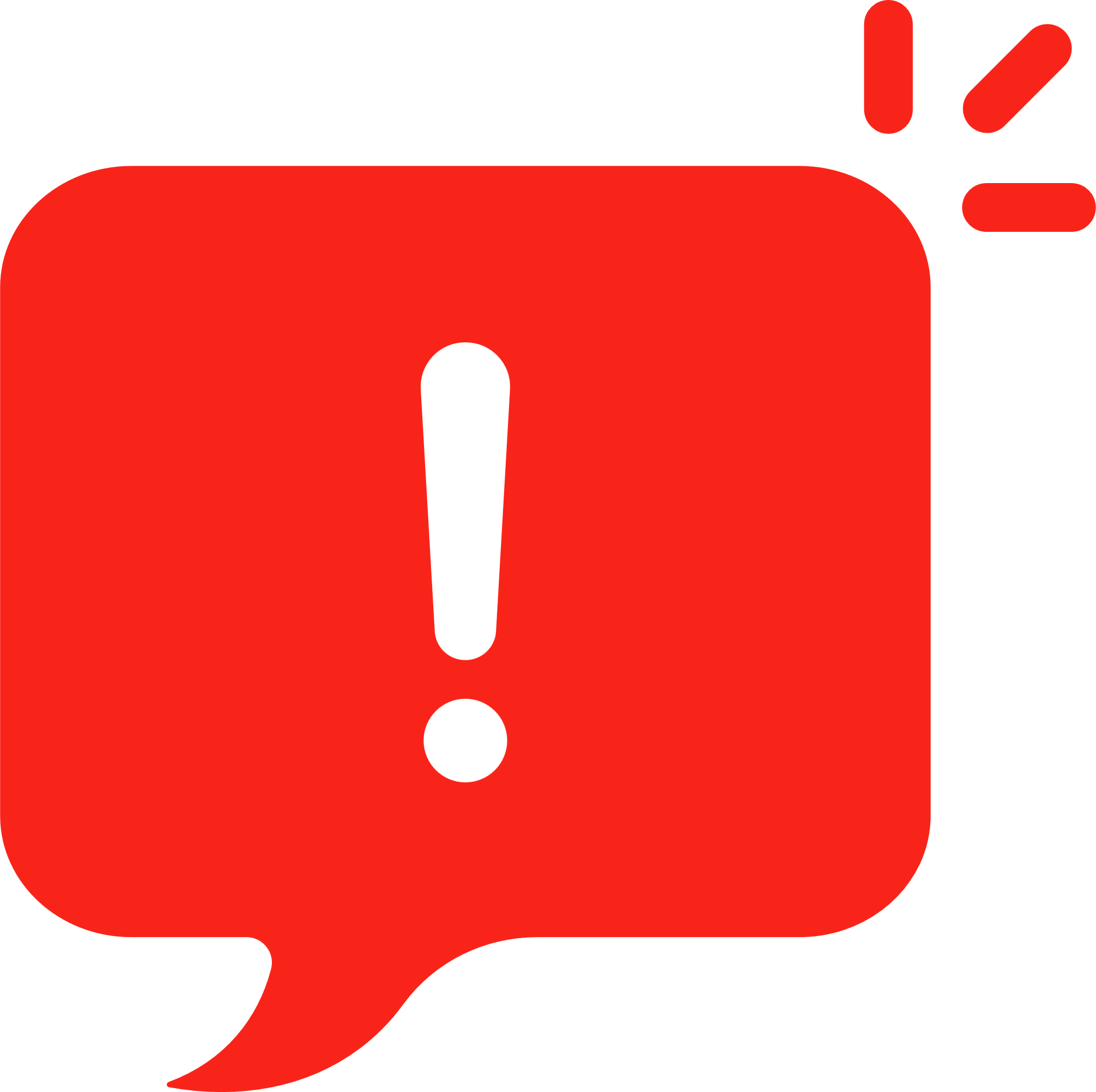 a) Hình tứ diện có bốn mặt là các tam giác đều được gọi là hình tứ diện đều.
b) Một tứ diện có thể xem là hình chóp tam giác.
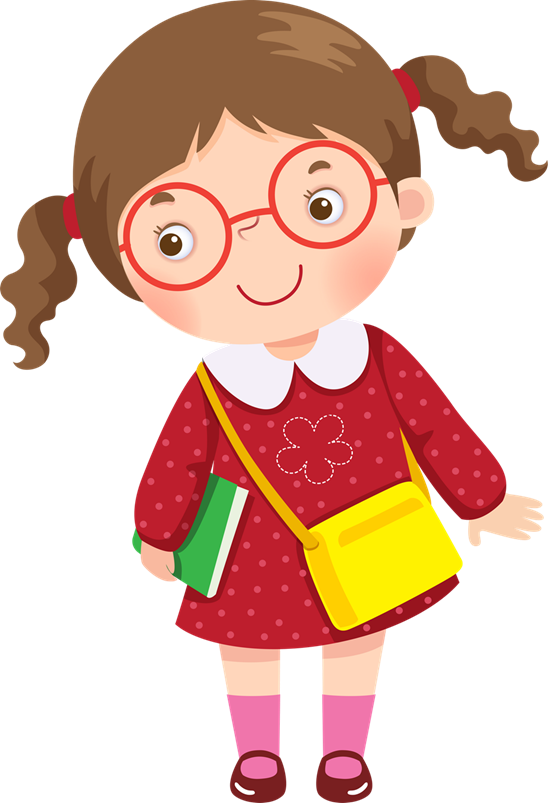 Ví dụ 12
Cho tứ diện SABC. Gọi M và N lần lượt là hai điểm trên hai cạnh AB và BC sao cho MN không song song với AC.
a) Tìm giao điểm của đường thẳng MN và mặt phẳng (SAC)
b) Tìm giao tuyến của các mặt phẳng (SMN) và (SAC); (SAN) và (SCM)
Ví dụ 12
Giải
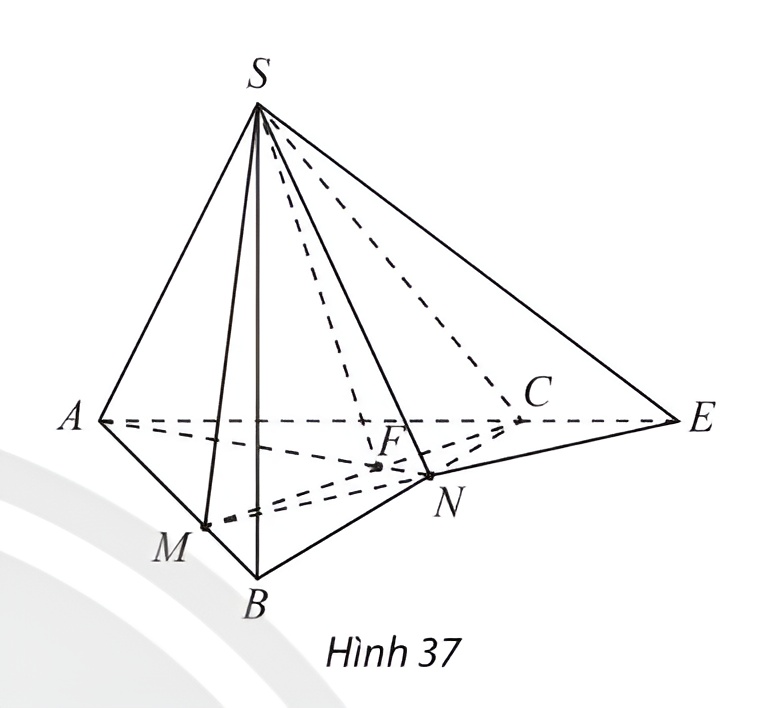 Thực hành 8
Thực hành 8
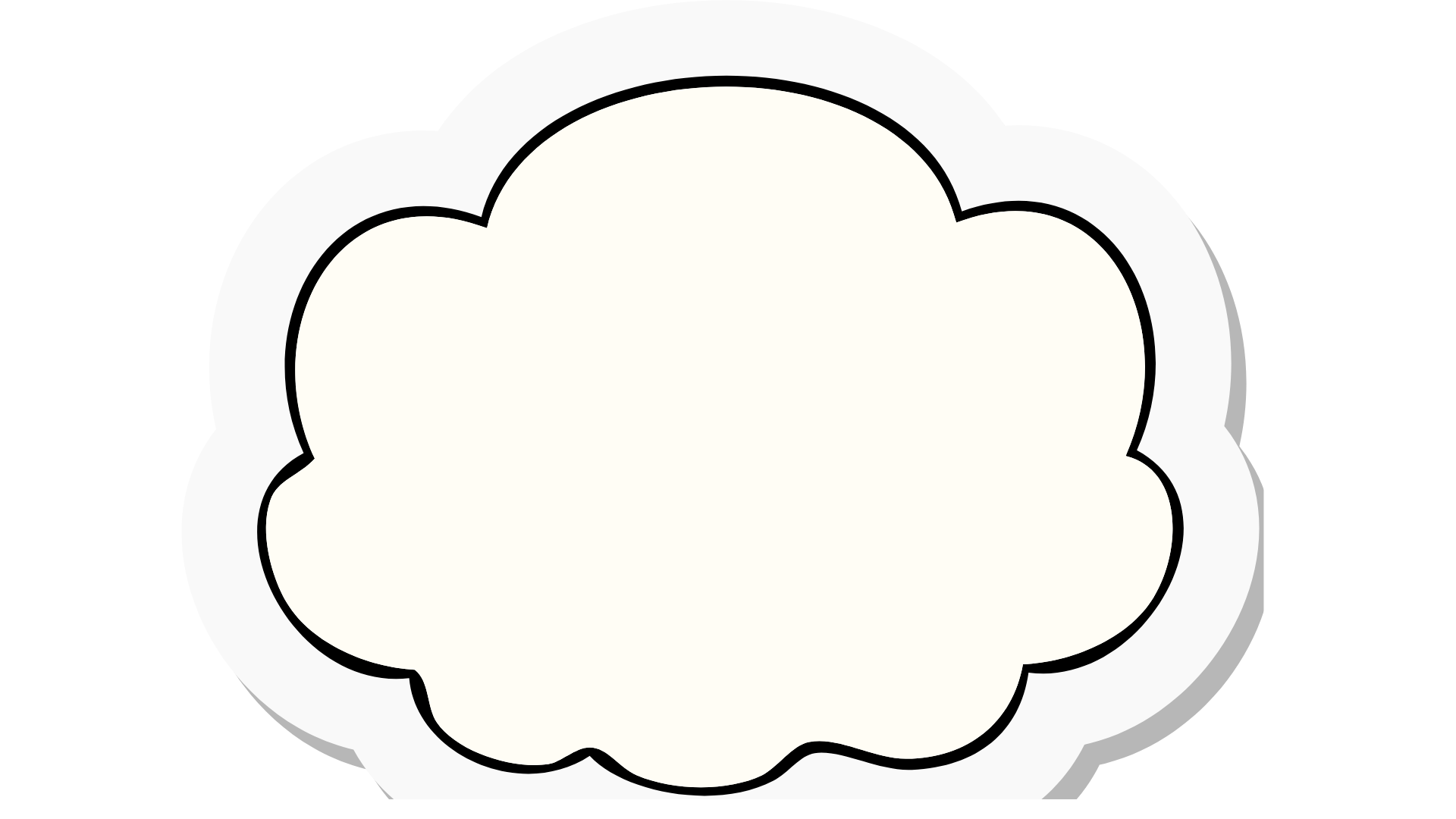 Giải
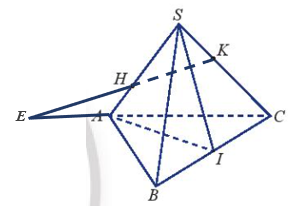 Thực hành 8
b) Ta có BK cắt SI tại M. A và M là điểm chung của hai mặt phẳng (SAI) và (ABK) nên giao tuyến của (SAI) và (ABK) là AM.
Ta có H và I là điểm chung của hai mặt phẳng (SAI) và (BCH) nên giao tuyến của (SAI) và (BCH) là HI.
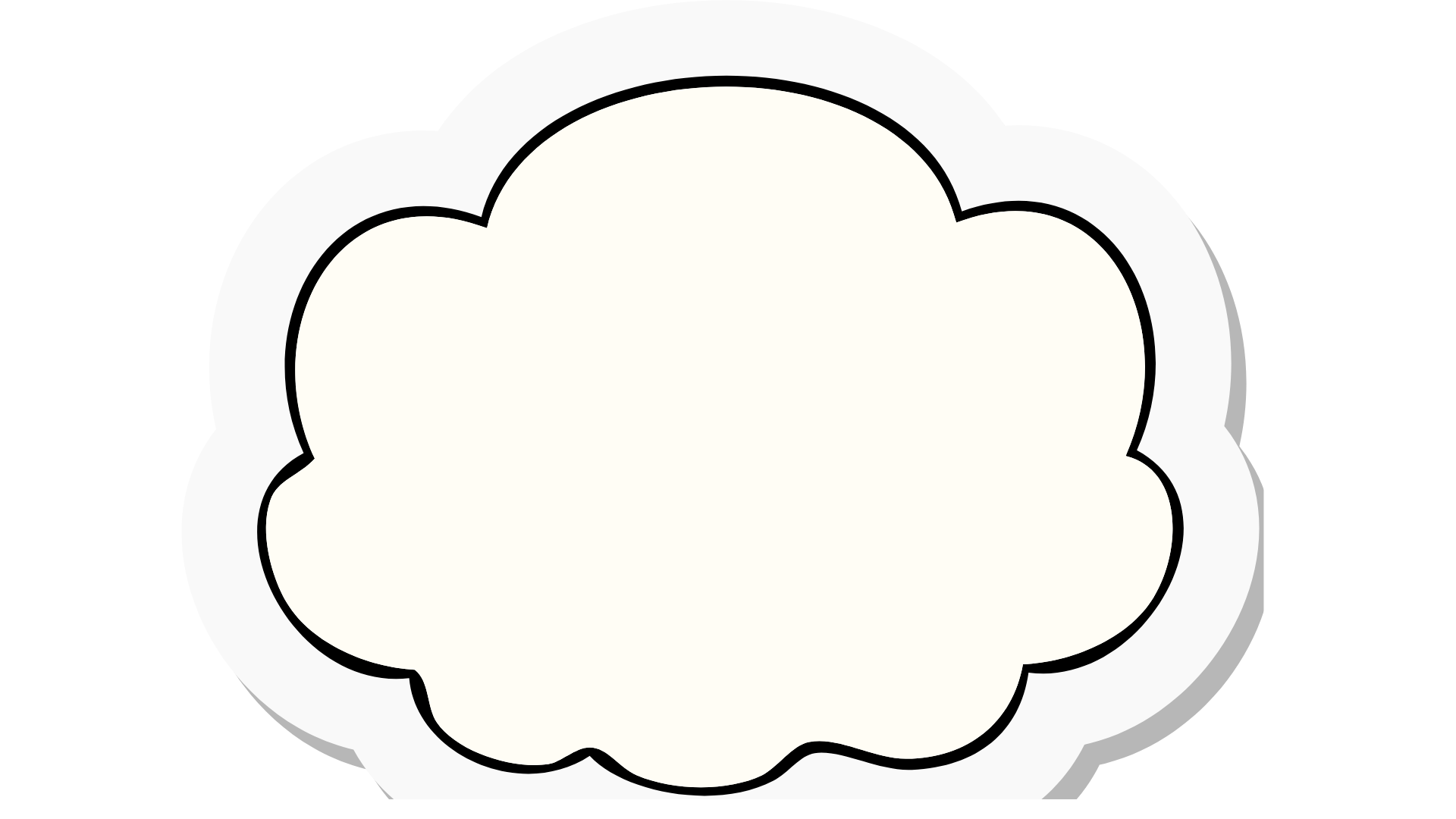 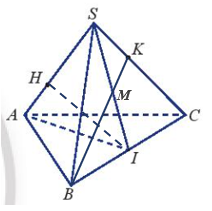 Giải
Cho hình chóp S.ABCD. Trên các cạnh bên của hình chóp lấy lần lượt các điểm A’, B’, C’, D’. Cho biết AC cắt BD tại O, A’C’ cắt B’D’ tại O’, AB cắt CD tại E và A’B’ cắt D’C’ tại E’ (Hình 39). Chứng minh rằng:
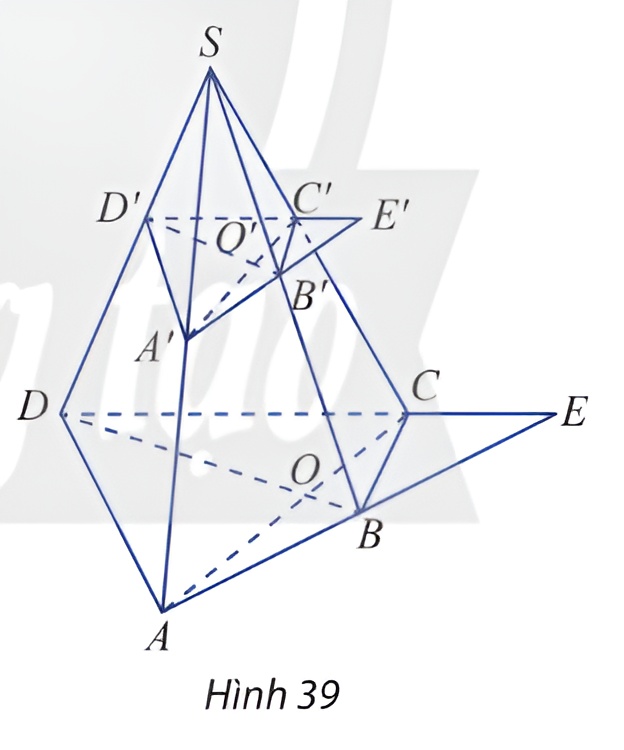 Vận dụng 1
a) S, O’, O thẳng hàng;
b) S, E’, E thẳng hàng.
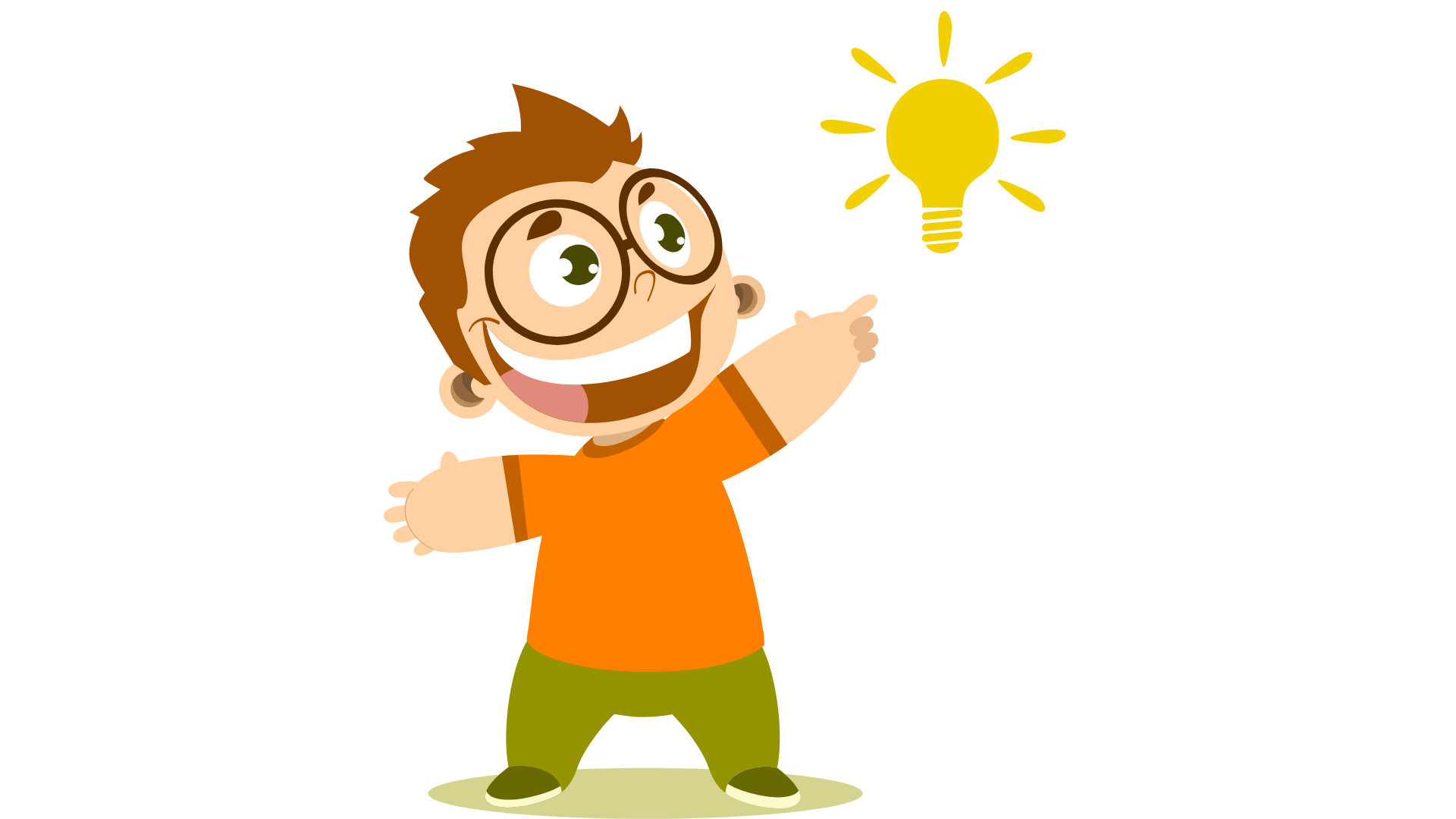 Giải
Vận dụng 4
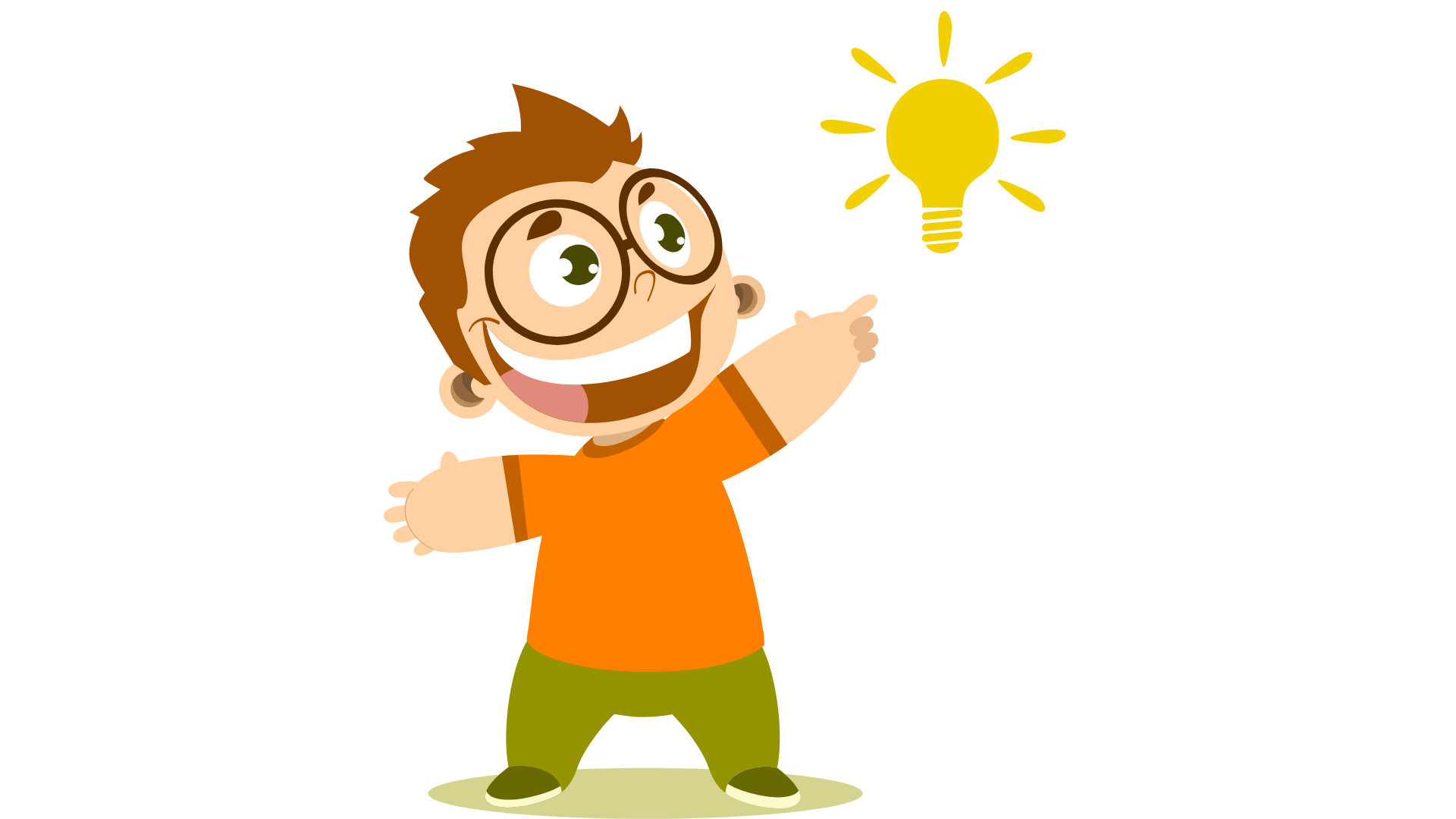 Giải
Vận dụng 4
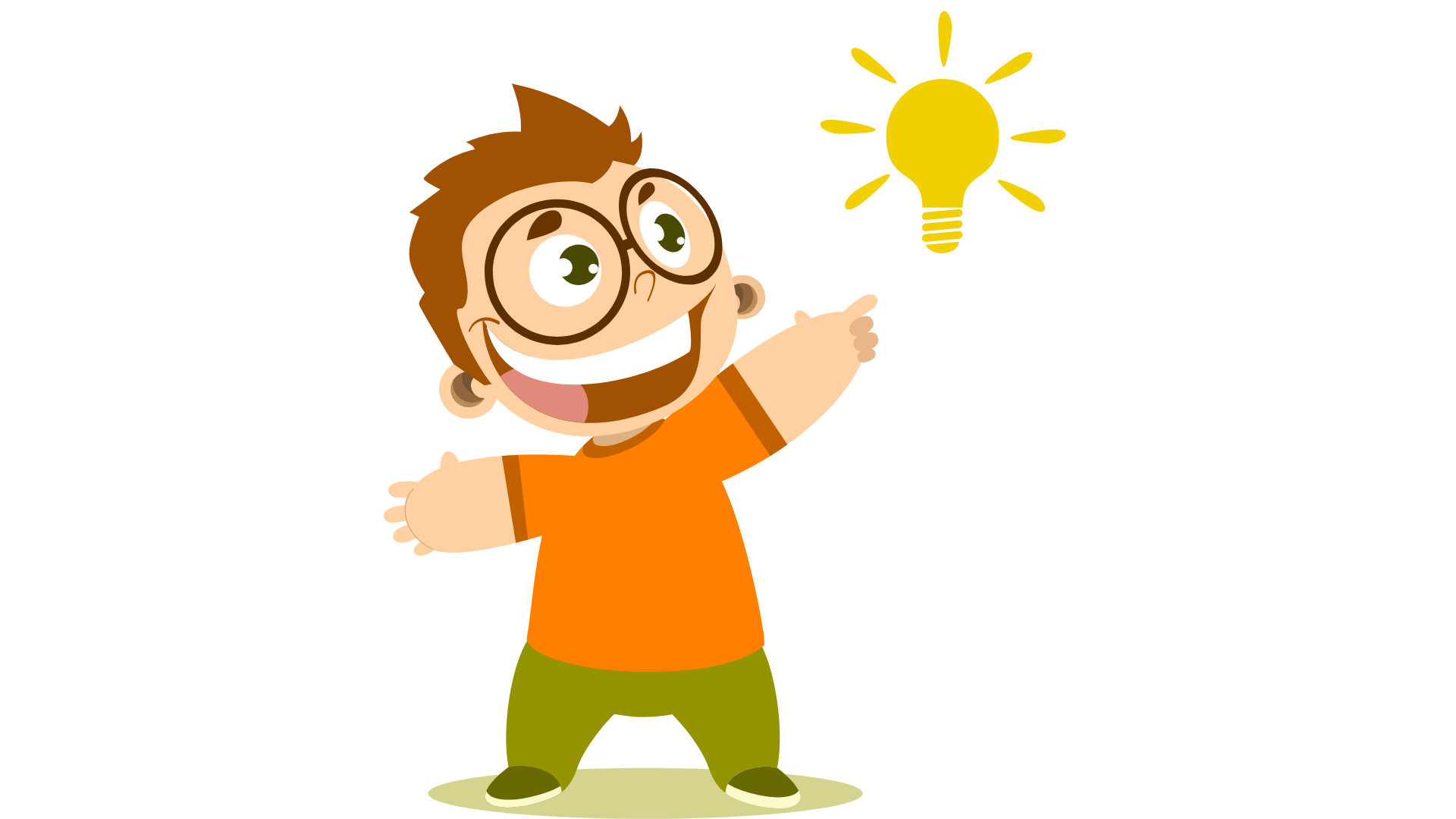 Nêu cách tạo lập tứ diện đều SABC từ tam giác đều SS’S’’ theo gợi ý ở Hình 40.
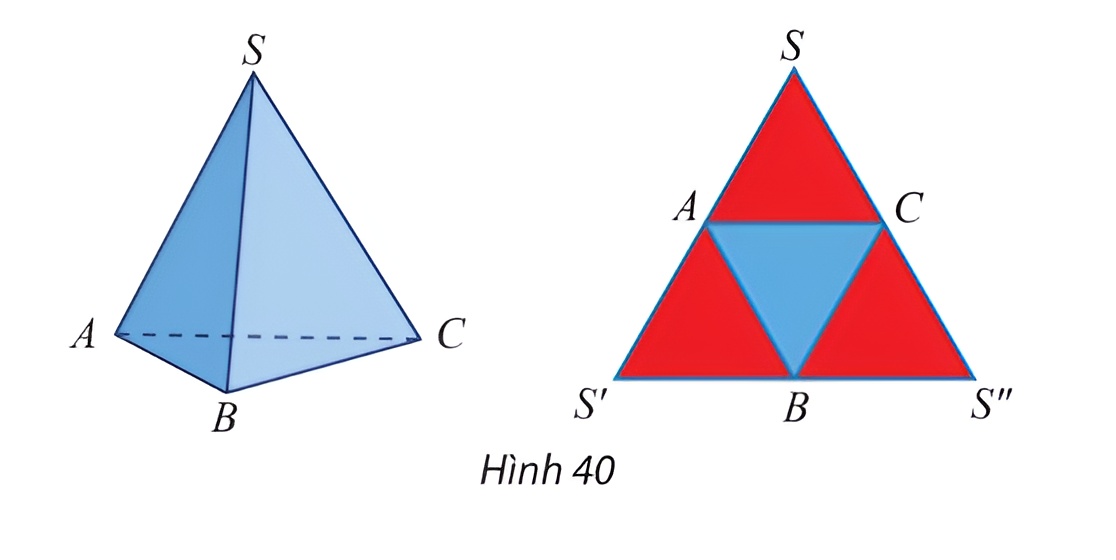 Vận dụng 5
Gấp theo các cạnh AB, BC, CA để ba điểm S, S’, S’’ trùng nhau.
LUYỆN TẬP
CÂU HỎI TRẮC NGHIỆM
Câu 2. Cho hình chóp S.ABCD. Gọi I là giao điểm của AC và BD, J là giao điểm của AB và CD, K là giao điểm của AD và BC. Trong các khẳng định sau, khẳng định nào sai?
Câu 3. Một hình chóp có đáy là ngũ giác có số mặt và số cạnh là :
A. 5 mặt, 5 cạnh		B. 6 mặt, 5 cạnh
C. 6 mặt, 10 cạnh		D. 5 mặt, 10 cạnh
A. (BCD)			B. (ABD)
C. (CMN)			D. (ACD)
Bài 1 (SGK – tr99)
Cho hình chóp S.ABCD, gọi O là giao điểm của AC và BD. Lấy M, N lần lượt thuộc các cạnh SA, SC.
a) Chứng minh đường thẳng MN nằm trong mặt phẳng (SAC).
b) Chứng minh O là điểm chung của hai mặt phẳng (SAC) và (SBD).
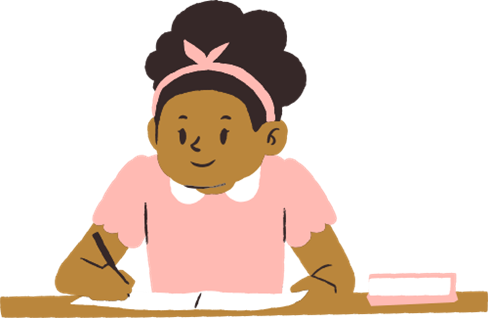 Bài 1 (SGK – tr99)
Giải
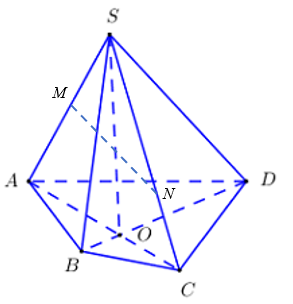 Bài 2 (SGK – tr99)
Cho hình chóp S.ABCD có đáy là hình bình hành. Gọi M là trung điểm của SC.
a) Tìm giao điểm I của đường thẳng AM và mặt phẳng (SBD). Chứng minh IA = 2IM.
b) Tìm giao điểm E của đường thẳng SD và mặt phẳng (ABM).
c) Gọi N là một điểm tùy ý trên cạnh AB. Tìm giao điểm của đường thẳng MN và mặt phẳng (SBD).
Bài 2 (SGK – tr99)
Giải
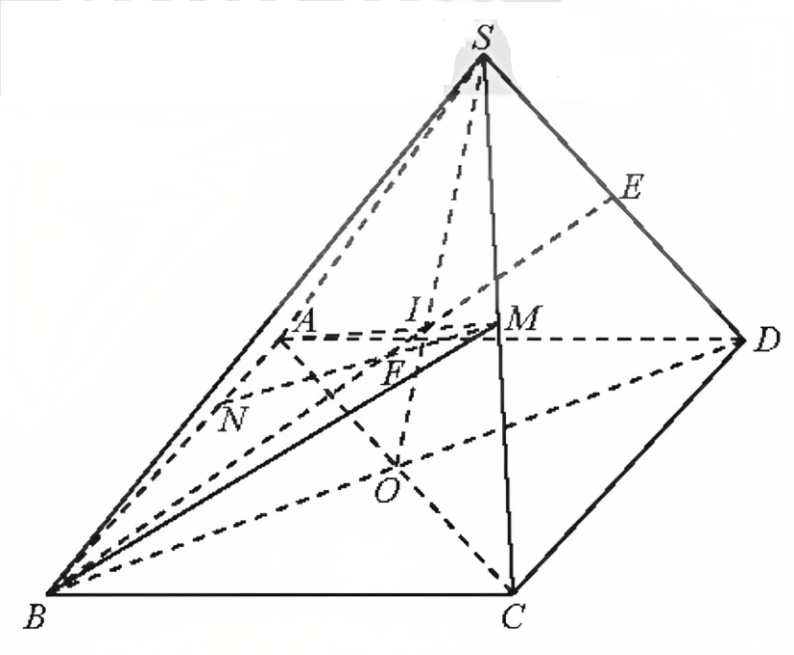 Bài 3 (SGK – tr99)
Cho hình chóp S.ABCD có đáy là hình bình hành. Gọi O là giao điểm của AC và BD; M và N lần lượt là trung điểm của SB và SD; P thuộc đoạn SC và không là trung điểm của SC.
a) Tìm giao điểm E của đường thẳng SO và mặt phẳng (MNP).
b) Tìm giao điểm Q của đường thẳng SA và mặt phẳng (MNP).
c) Gọi I, J, K lần lượt là giao điểm của QM và AB, QP và AC, QN và AD. Chứng minh I, J, K thẳng hàng.
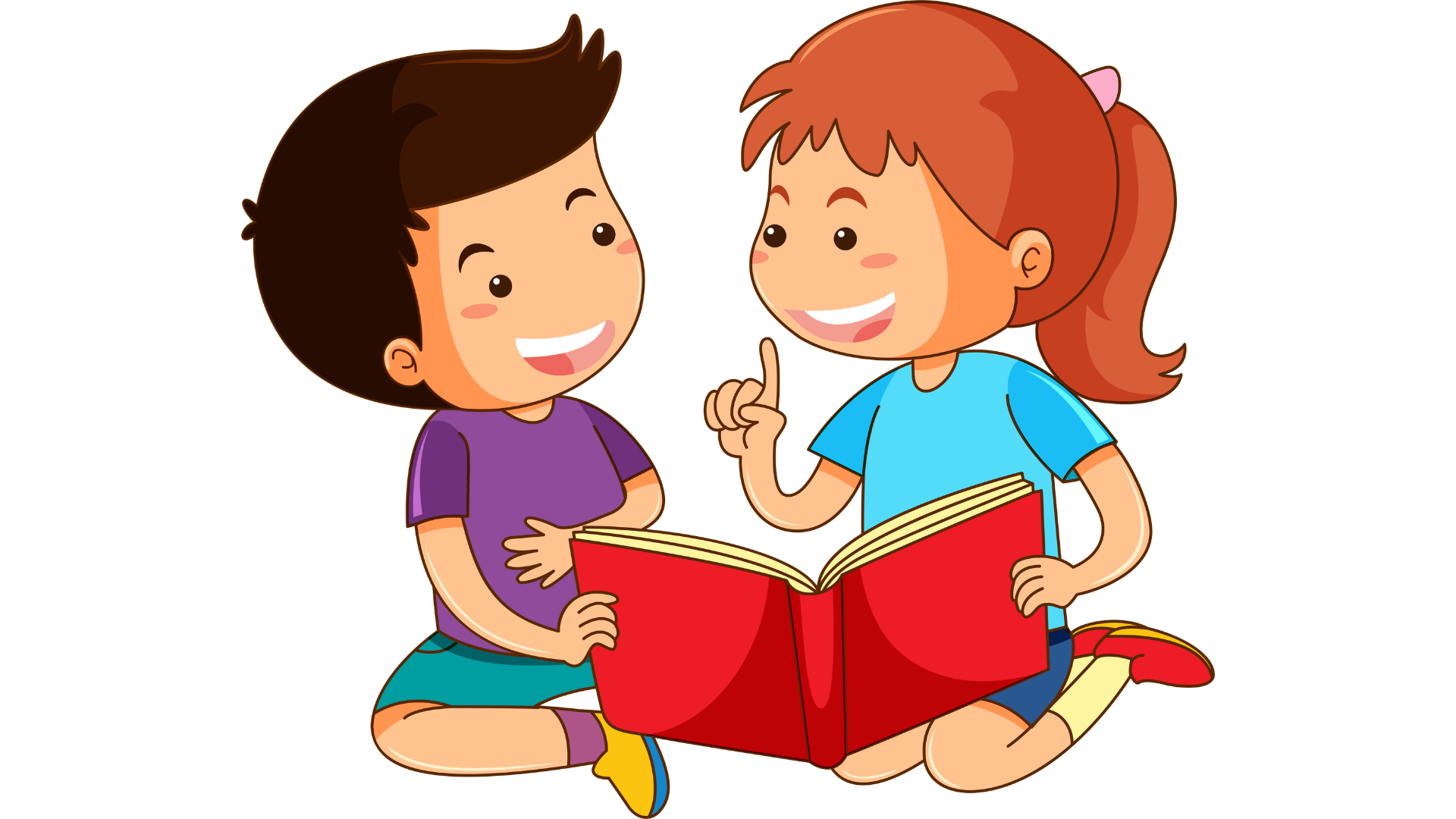 Bài 3 (SGK – tr99)
Giải
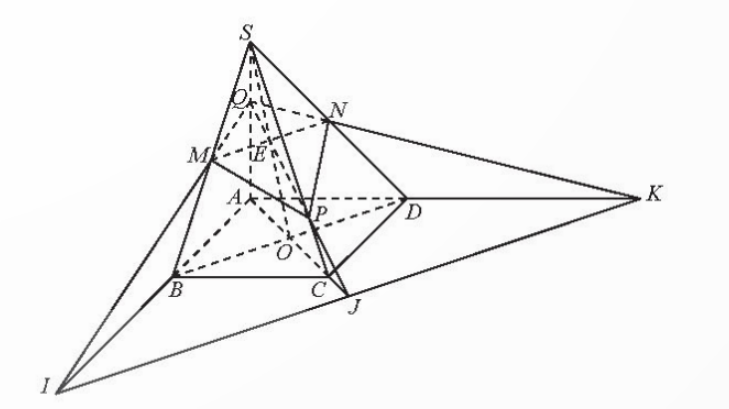 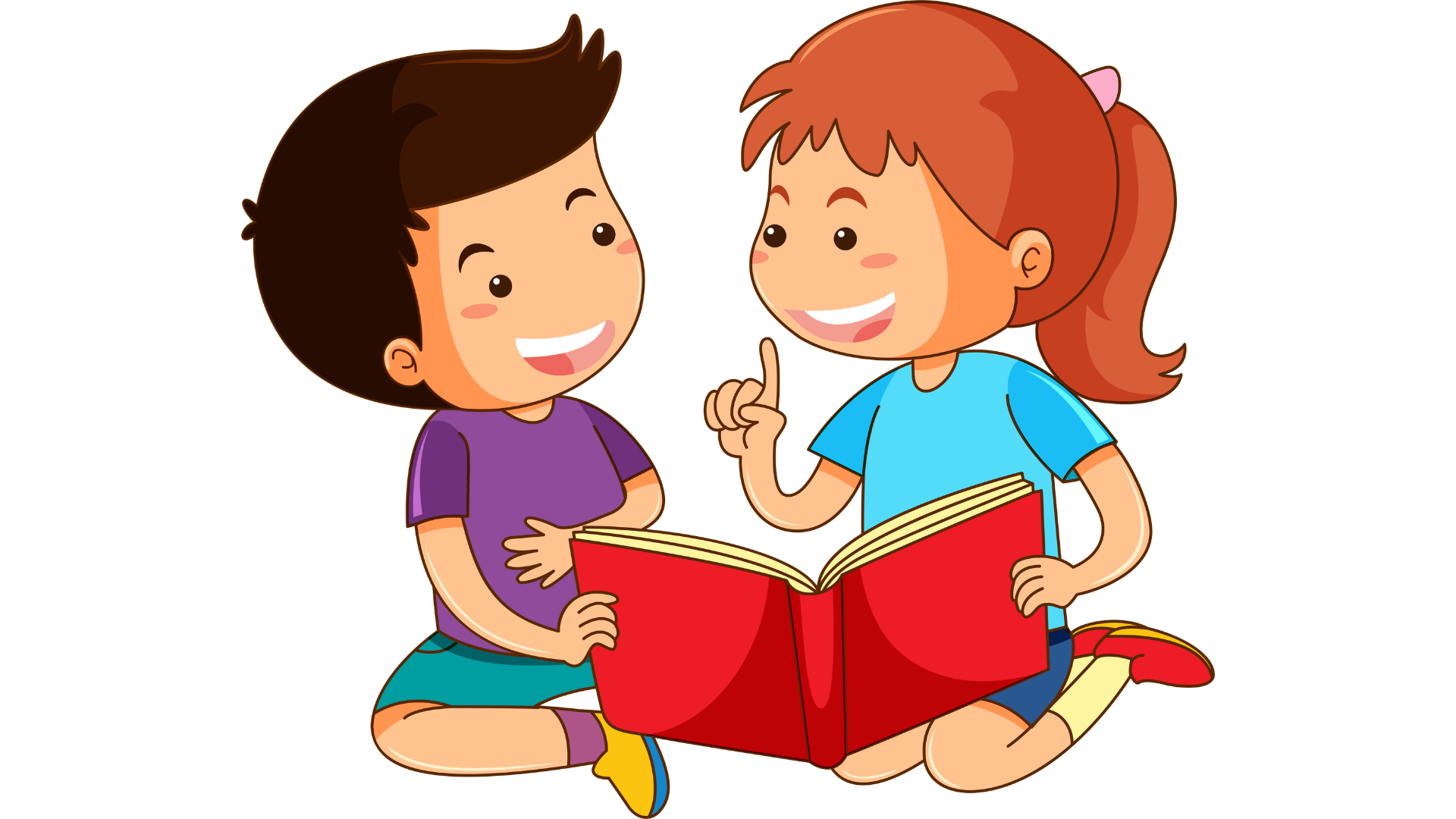 VẬN DỤNG
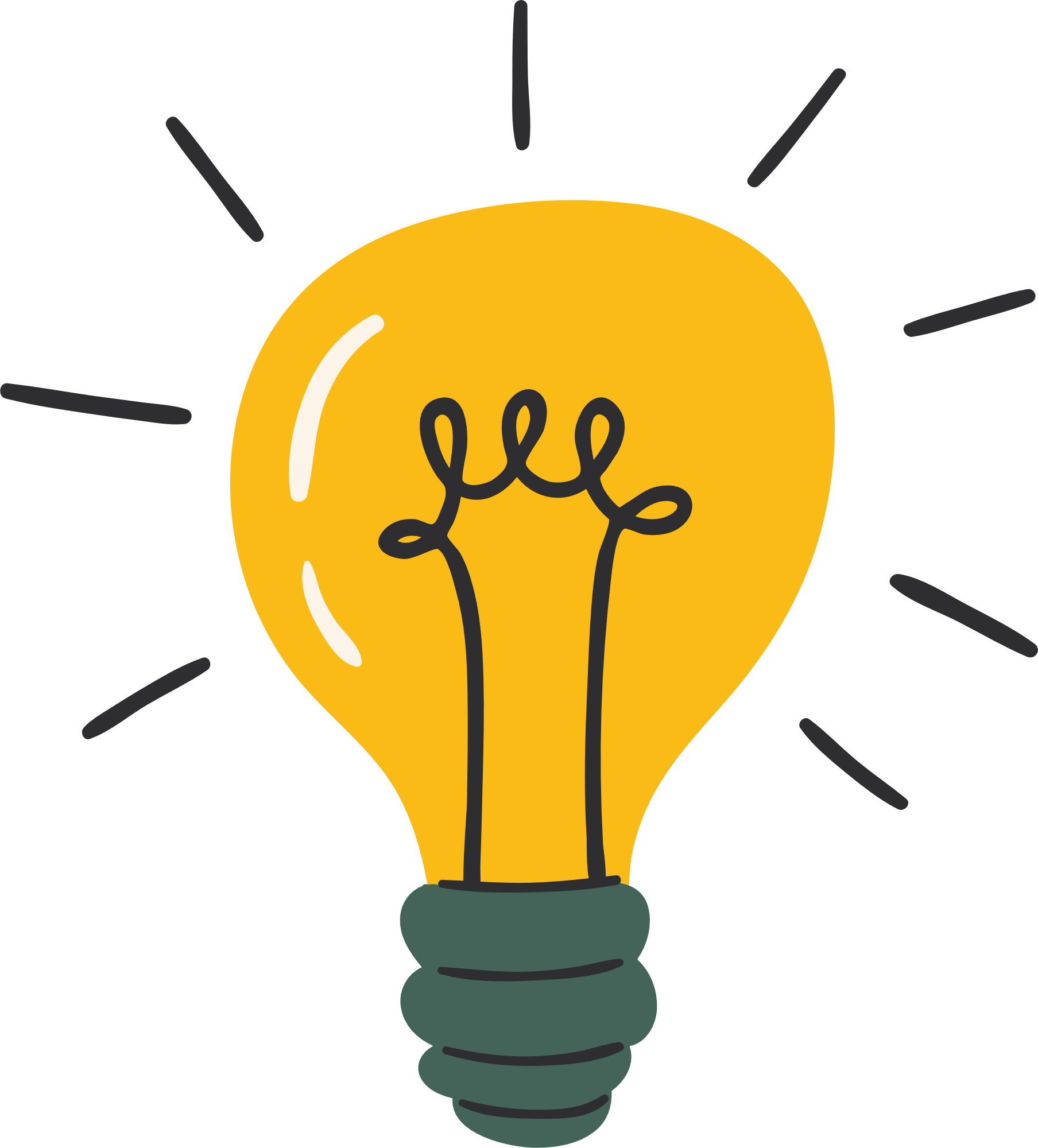 Bài 4 (SGK – tr99)
Cho tứ diện ABCD. Gọi E, F, G lần lượt là ba điểm trên ba cạnh AB, AC, BD sao cho EF cắt BC tại I (I ≠ C), EG cắt AD tại H (H ≠ D).
a) Tìm giao tuyến của các mặt phẳng (EFG) và (BCD), (EFG) và (ACD).
b) Chứng minh ba đường thẳng CD, IG, HF cùng đi qua một điểm.
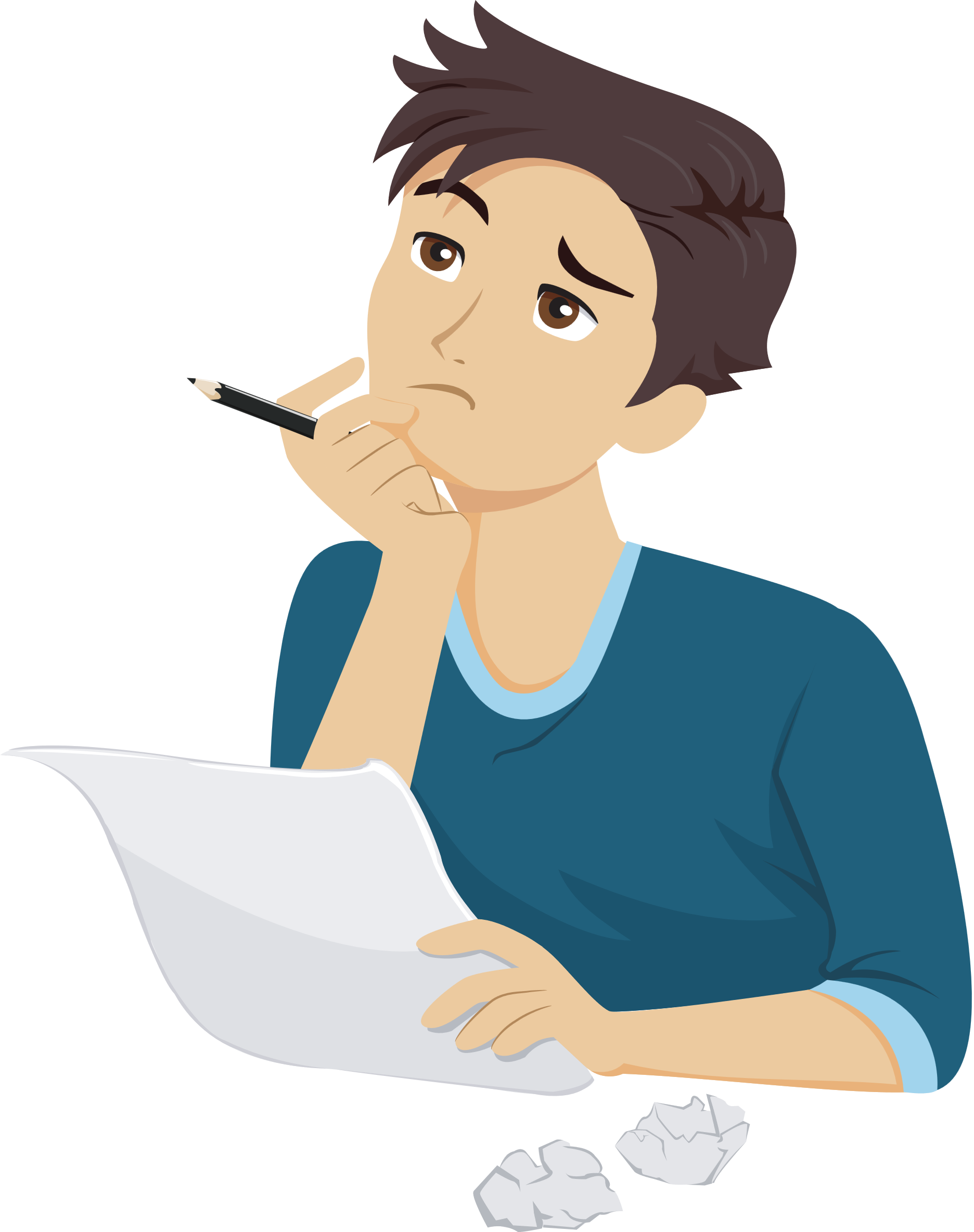 Bài 4 (SGK – tr99)
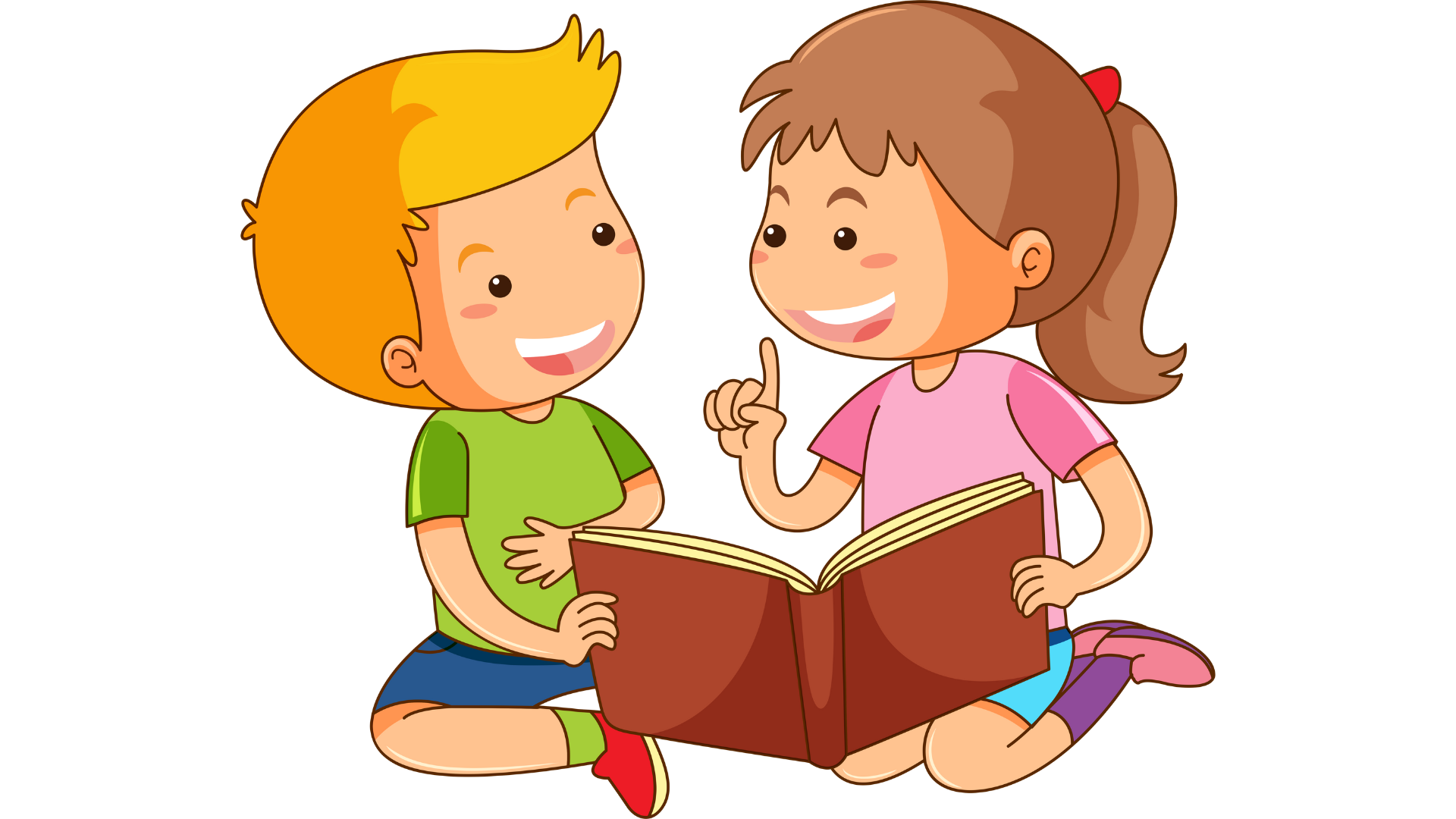 Giải
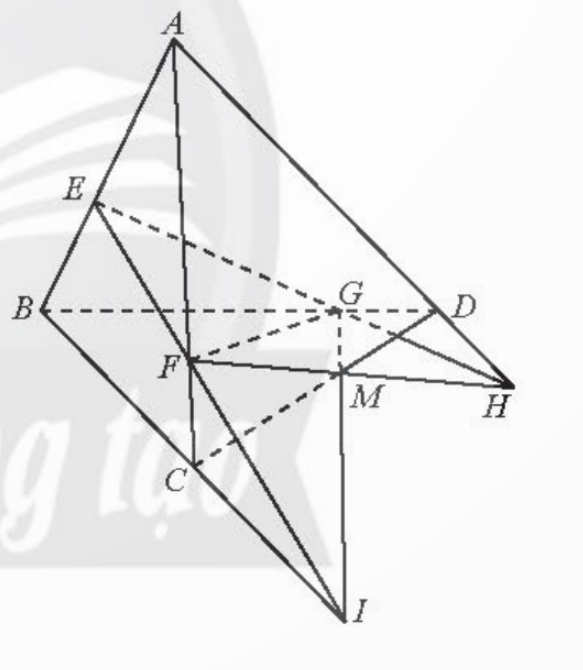 Bài 5 (SGK – tr99)
Thước laser phát tia laser, khi tia này quay sẽ tạo ra mặt phẳng ánh sáng (Hình 41). Giải thích tại sao các thước kẻ laser lại giúp người thợ xây dựng được đường thẳng trên tường hoặc sàn nhà.
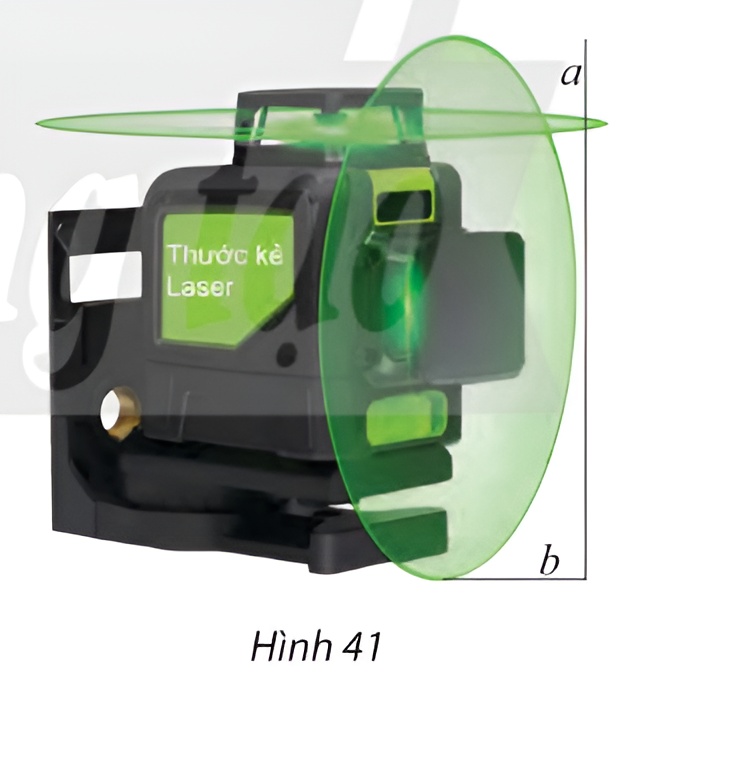 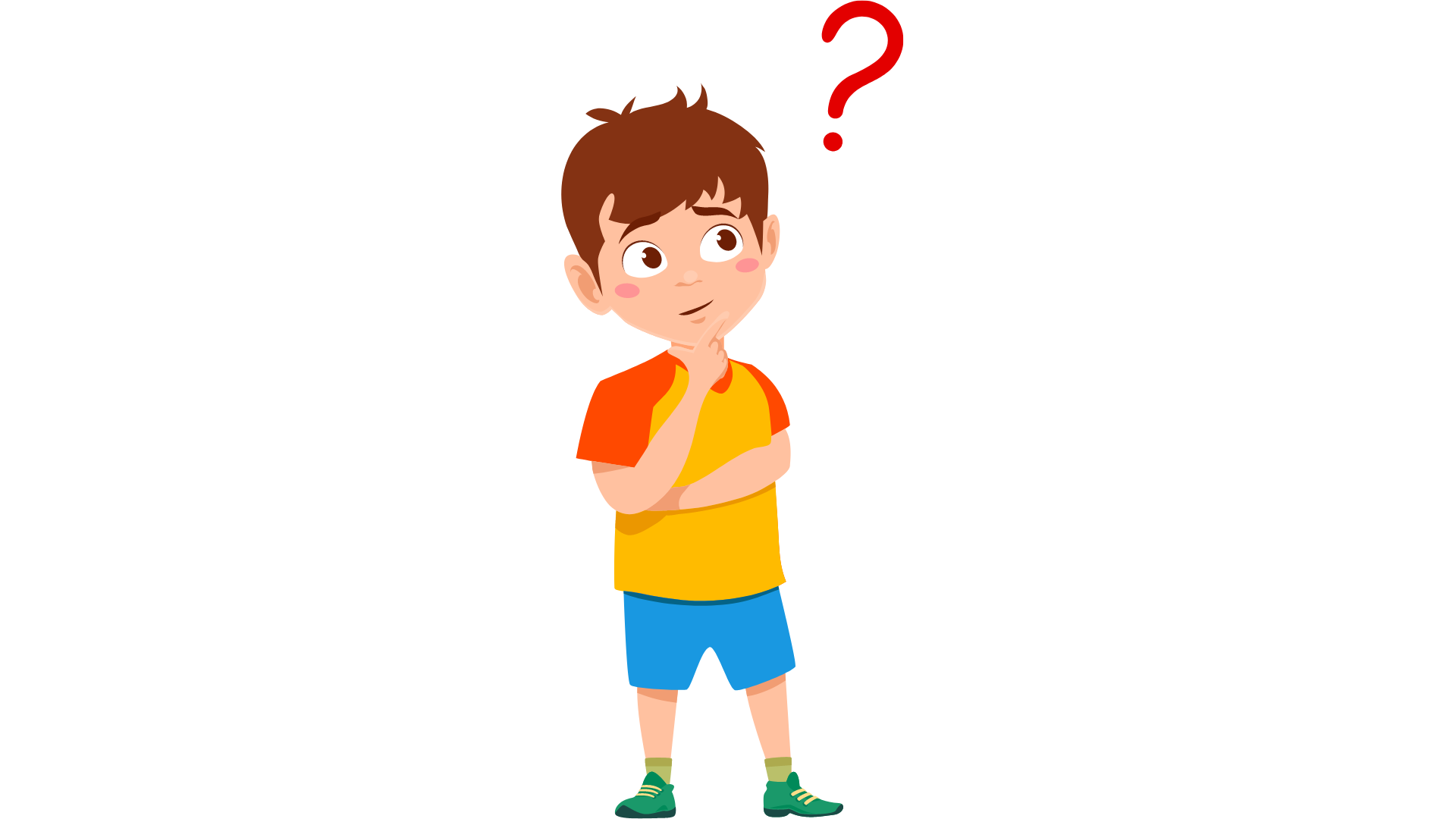 Bài 5 (SGK – tr17)
Giải
Giao tuyến của mặt phẳng ánh sáng với mặt tường hoặc mặt sàn là một đường thẳng, do đó thước kẻ laser sẽ giúp người thơ xây dửng kẻ được đường thẳng trên tường hoặc sàn nhà.
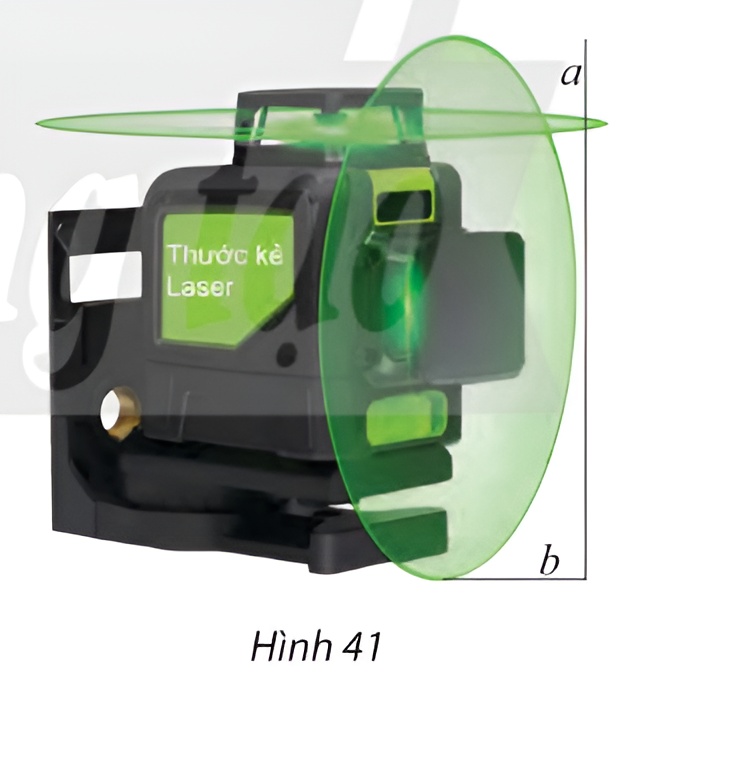 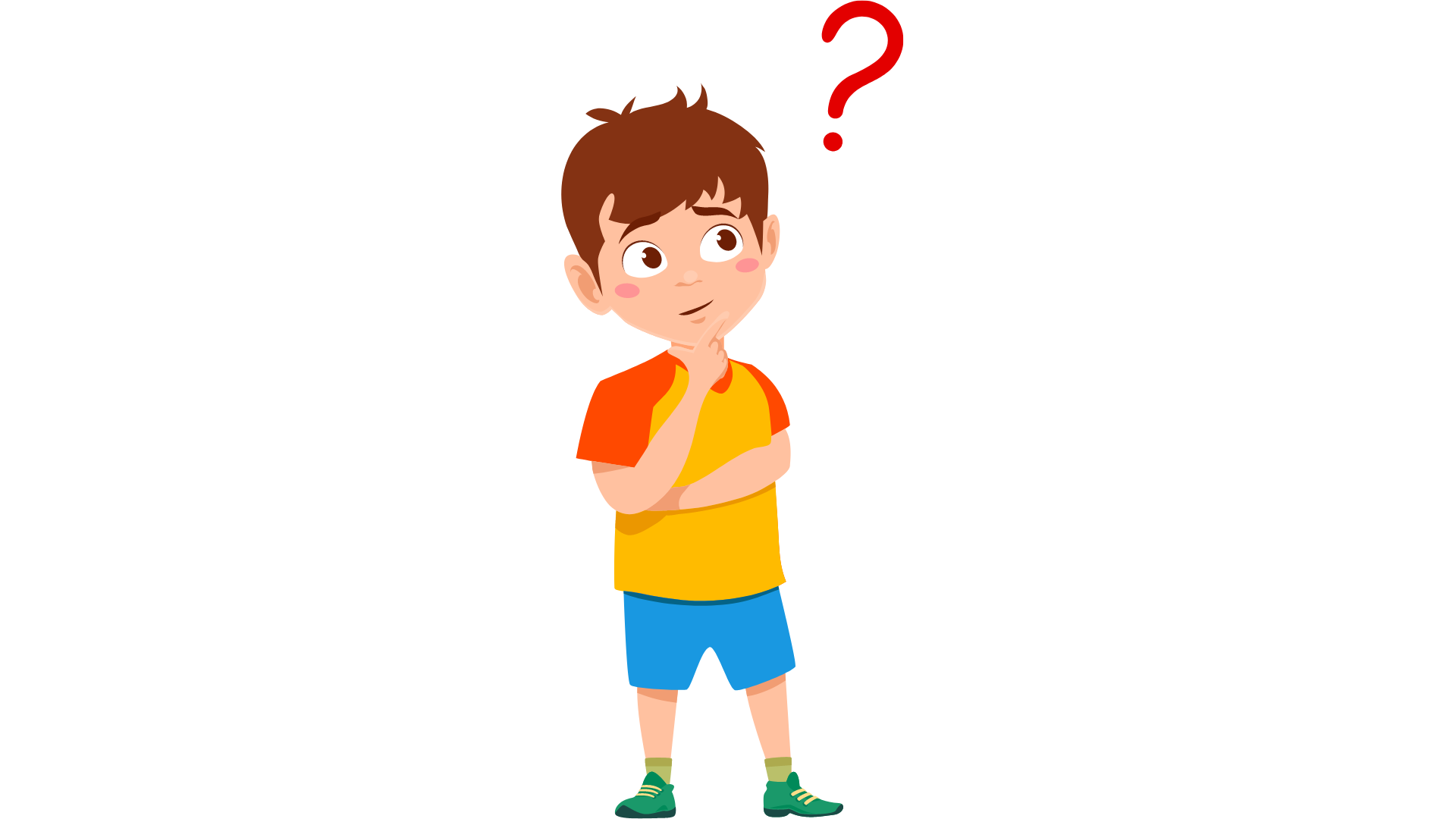 HƯỚNG DẪN VỀ NHÀ
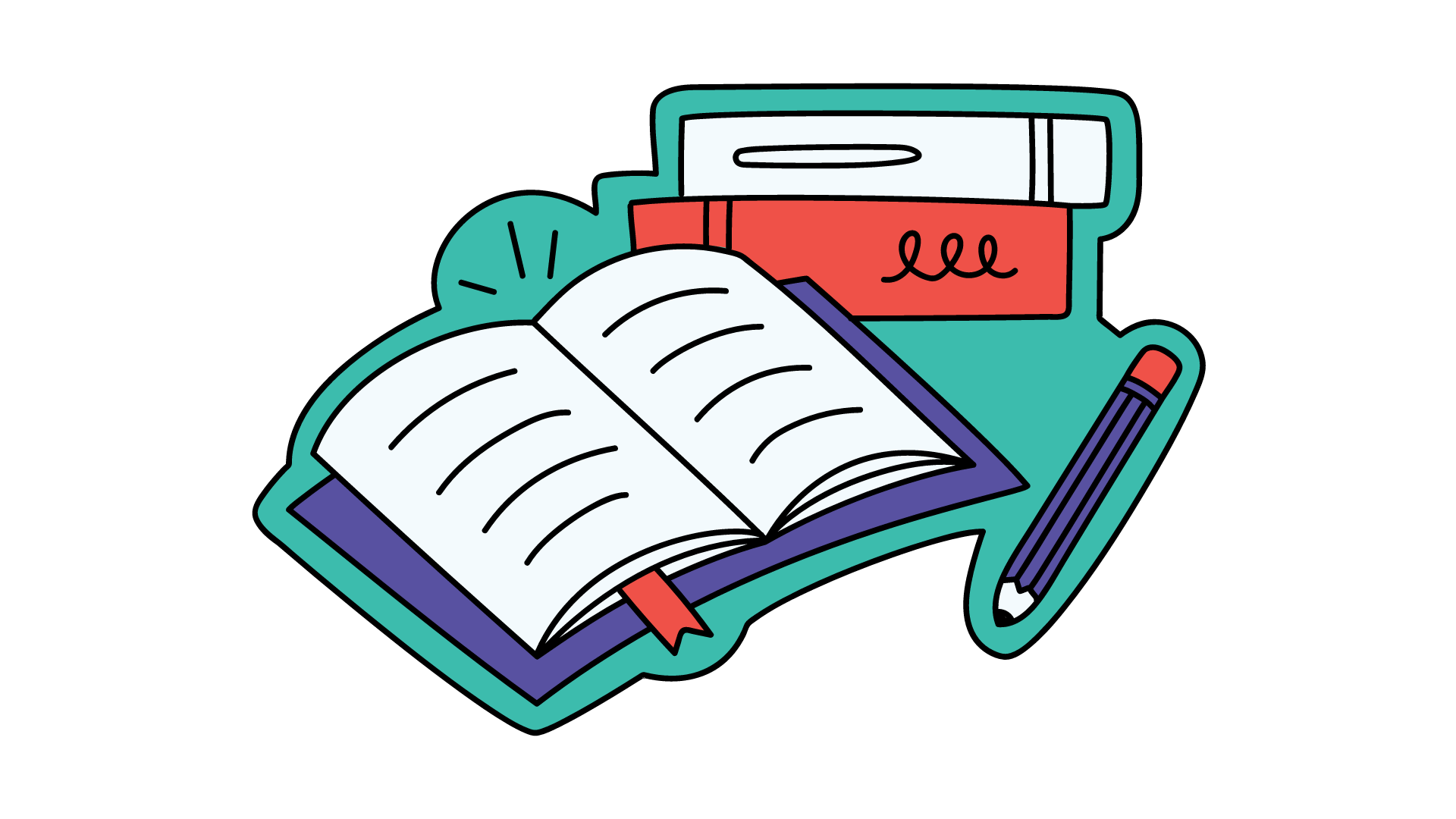 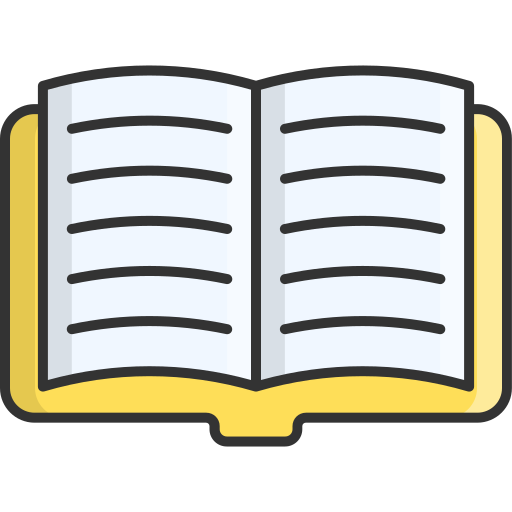 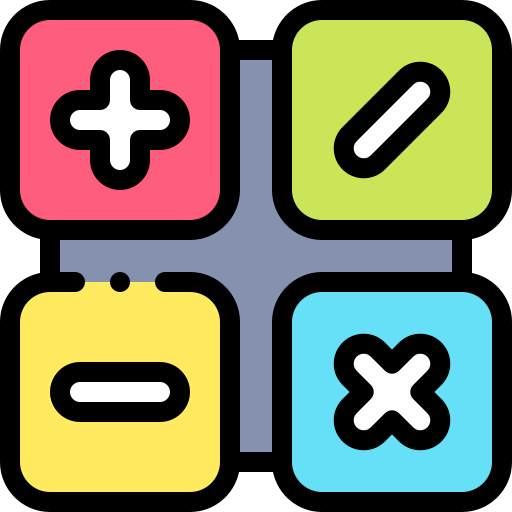 Ghi nhớ kiến thức trong bài
Hoàn thành bài tập trong SBT
Chuẩn bị bài mới “Bài 2. Hai đường thẳng song song”
CẢM ƠN CÁC EM 
ĐÃ LẮNG NGHE BÀI GIẢNG